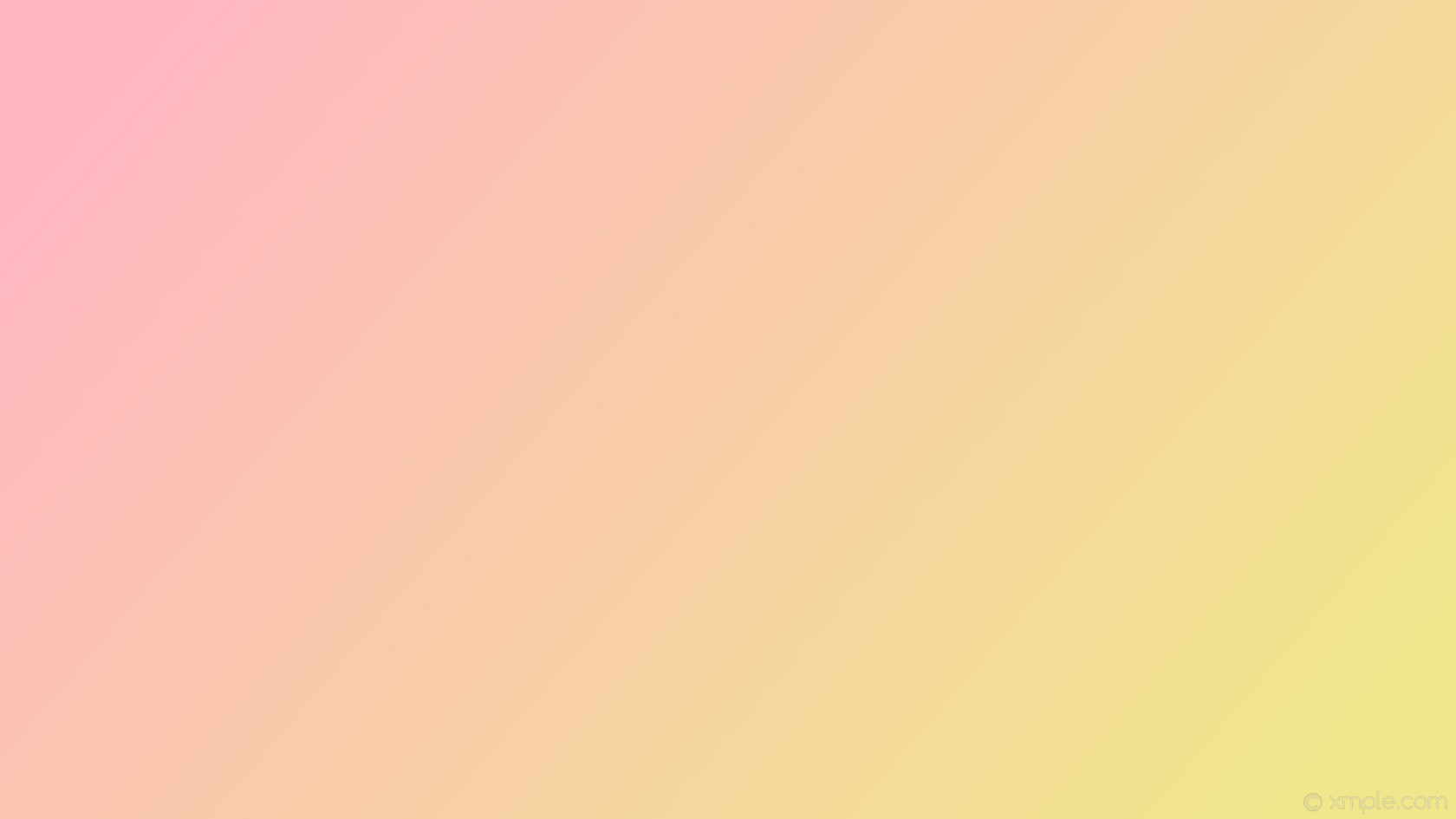 Министерство образования РМ
ПОРТФОЛИО

Кудашкиной Лидии Александровны

воспитателя МДОУ «Детский сад № 20 комбинированного вида»                                                 г.о.Саранск
Дата рождения:16.02.1987
Профессиональное образование: высшее, Мордовский Государственный Университет  имени Н. П. Огарева. 2004 - 2009 гг., 
 Специальность
 "Актерское искусство ".
Диплом: регистрационный номер 181
дата выдачи 1 июля 2009 года
Переподготовка: Профессиональная переподготовка
2014 г. - по программе "Дошкольное образование" в Мордовский Государственный Педагогический Институт  им. М. Е. Евсевьева.
Специальность  "Воспитатель".
Стаж педагогической работы (по специальности): 10 лет
Общий трудовой стаж: 10лет
Наличие квалификационной категории: СЗД
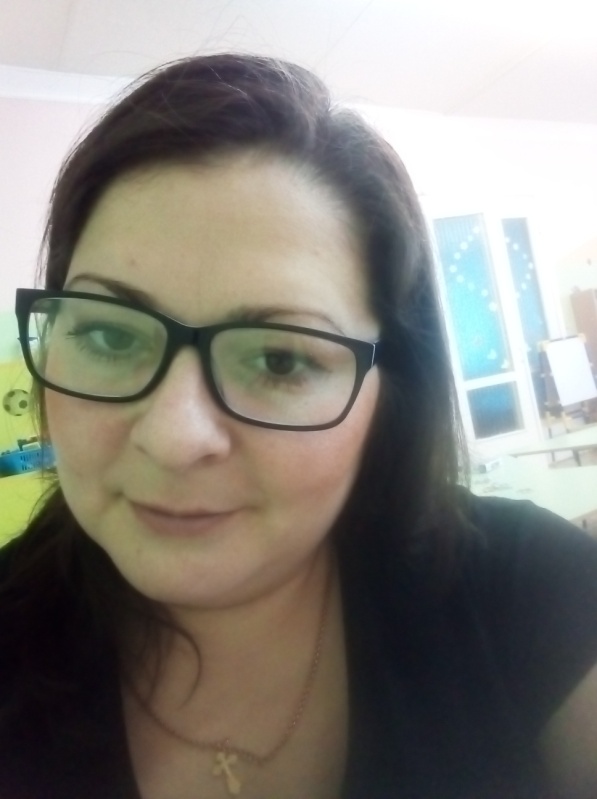 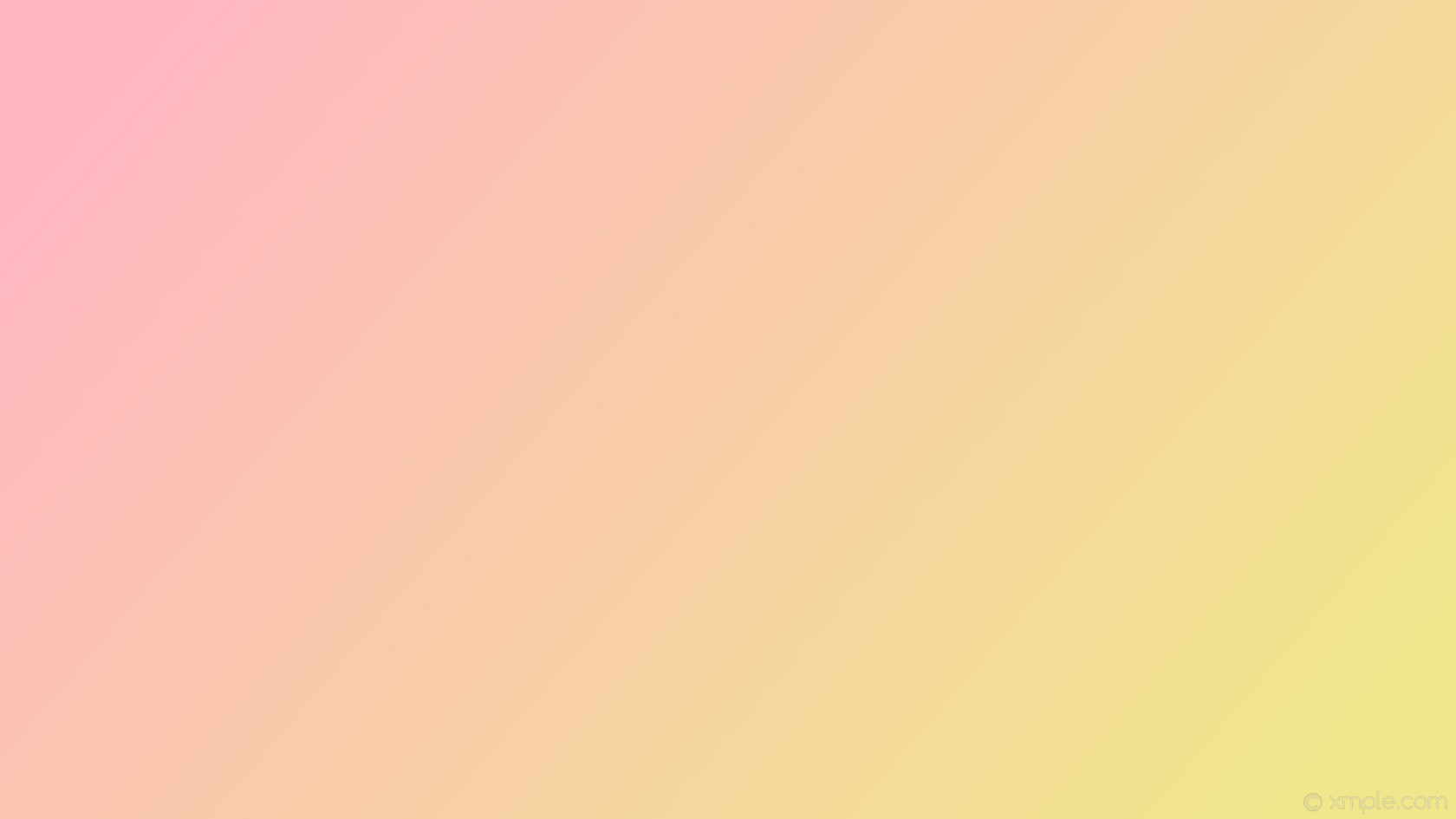 Представление педагогического опыта
Тема опыта: «Система  методической работы  по художественно-эстетическому развитию детей 
через различные формы творческой деятельности».
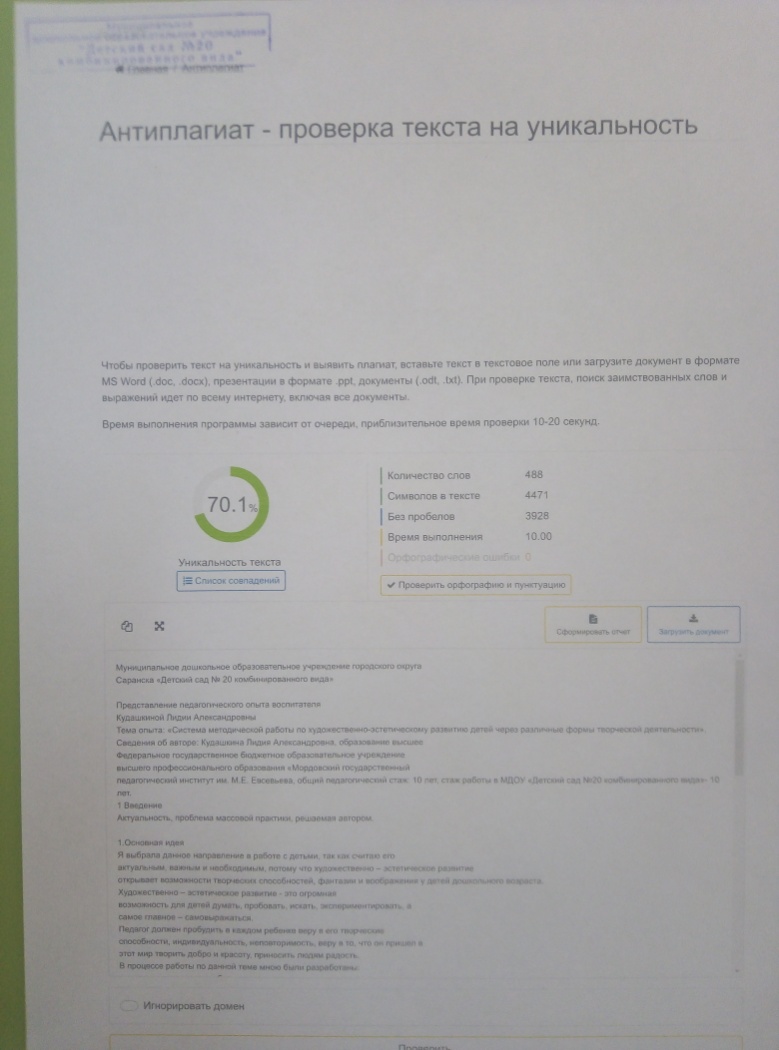 https://upload2.schoolrm.ru/iblock/dd9/dd97bc6ceffc1fe1a09a8f1bd7afd11c/Pedagogicheskiy-opyt-_1_.docx
https://www.maam.ru/detskijsad/tema-opyta-sistema-metodicheskoi-raboty-po-hudozhestveno-yesteticheskomu-razvitiyu-detei-cherez-razlichnye-formy-tvorcheskoi-deja.html
https://nsportal.ru/sites/default/files/2021/11/14/pedagogicheskiy_opyt.docx
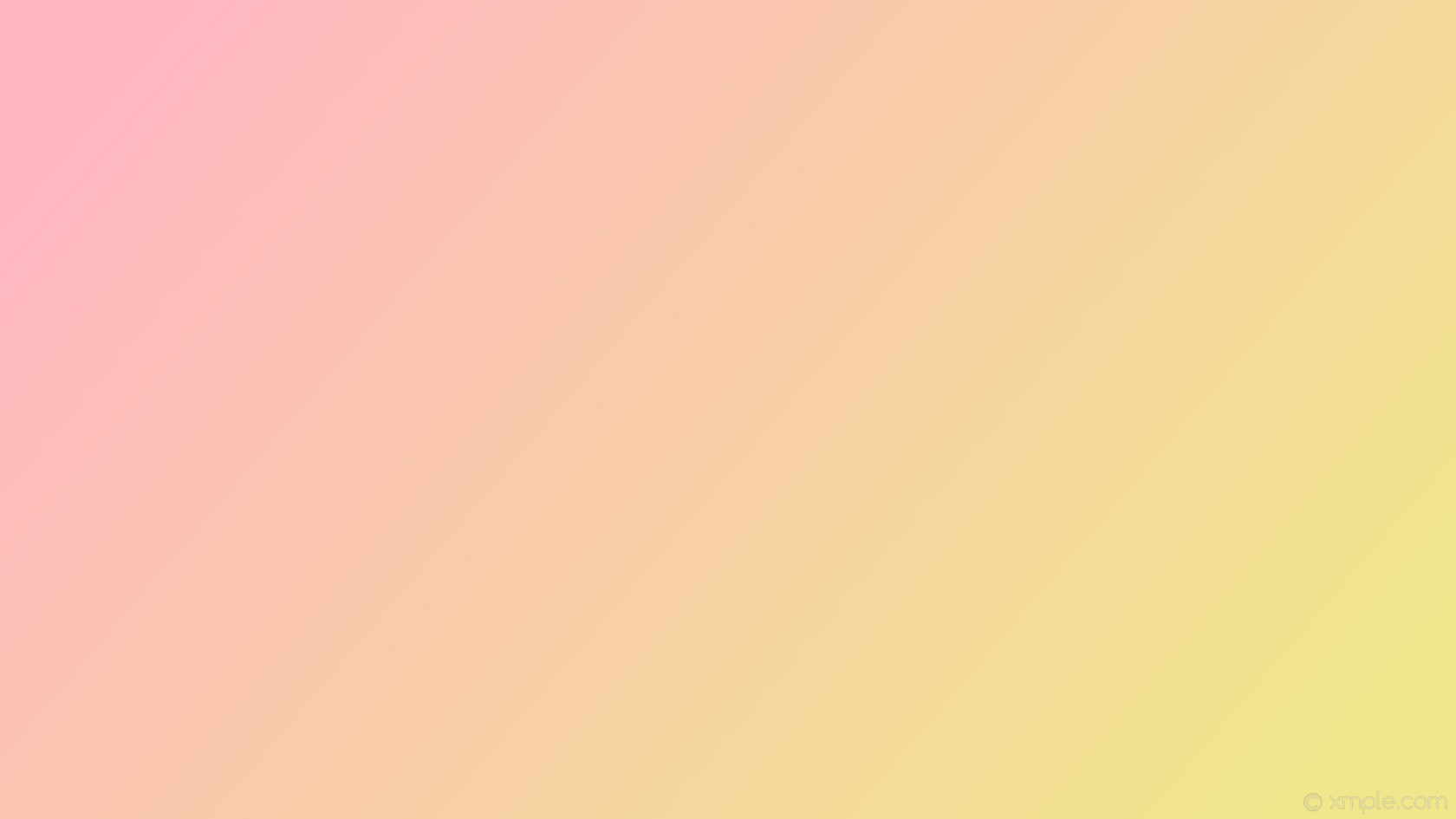 1.Участие в инновационной (экспериментальной ) деятельности.
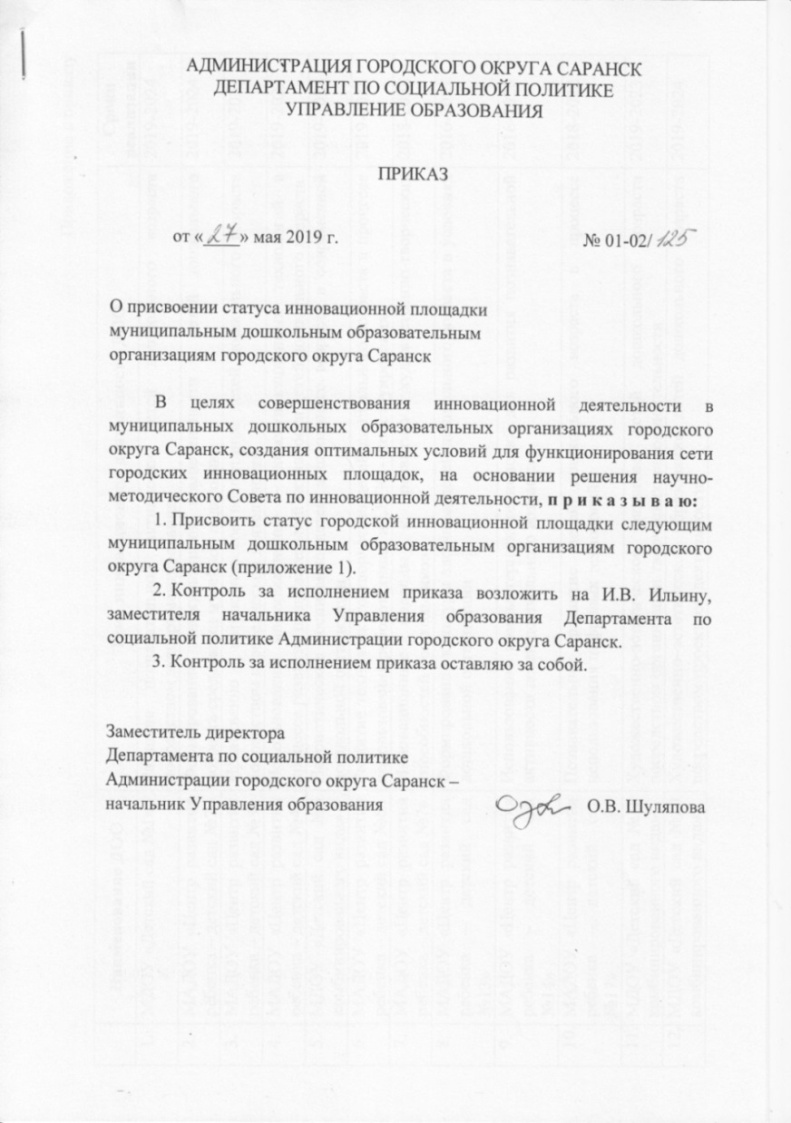 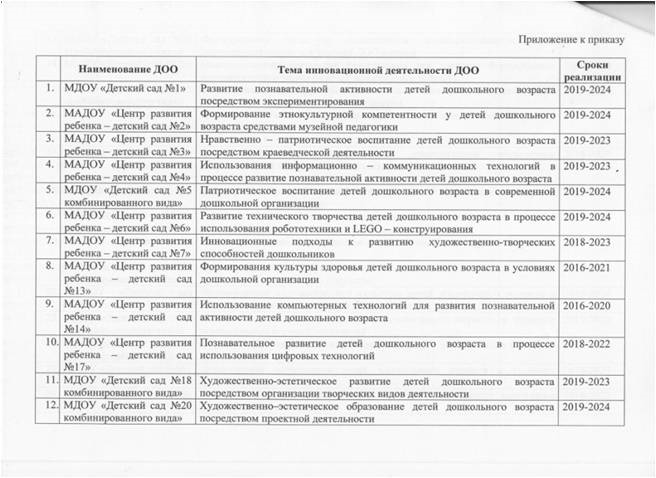 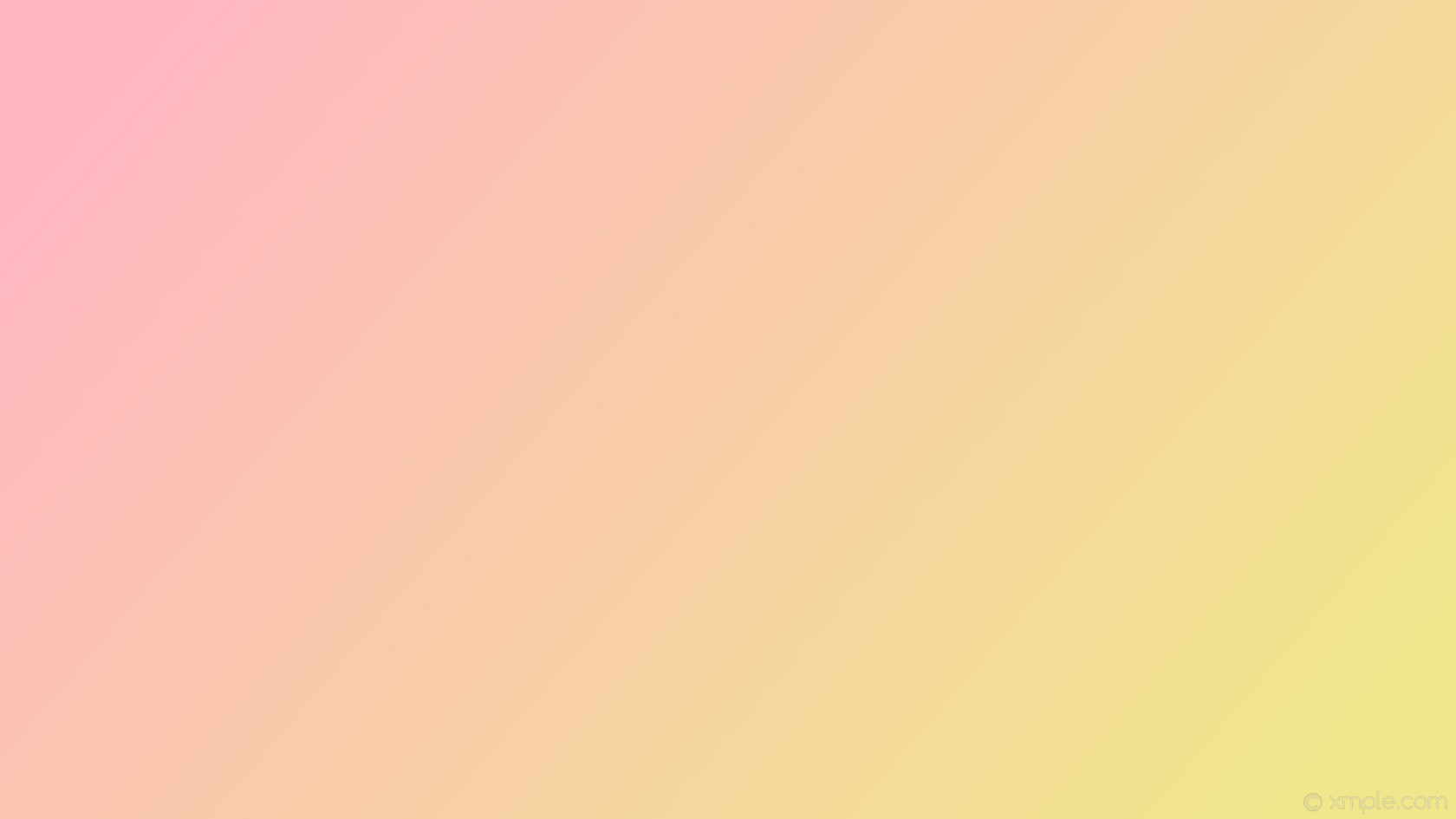 Результат участия на уровне образовательной организации.
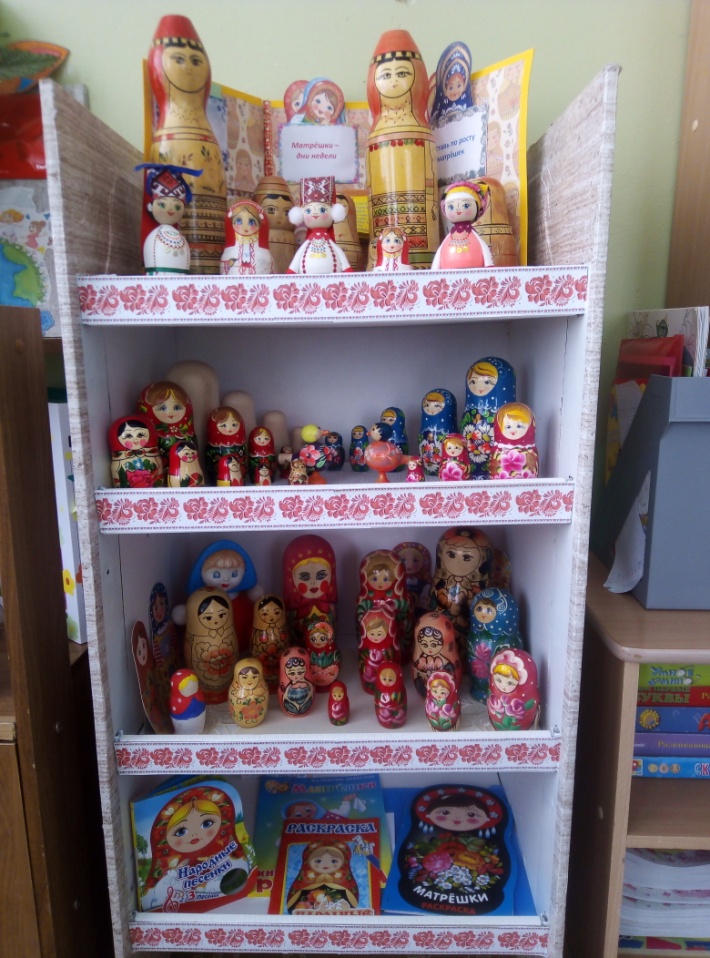 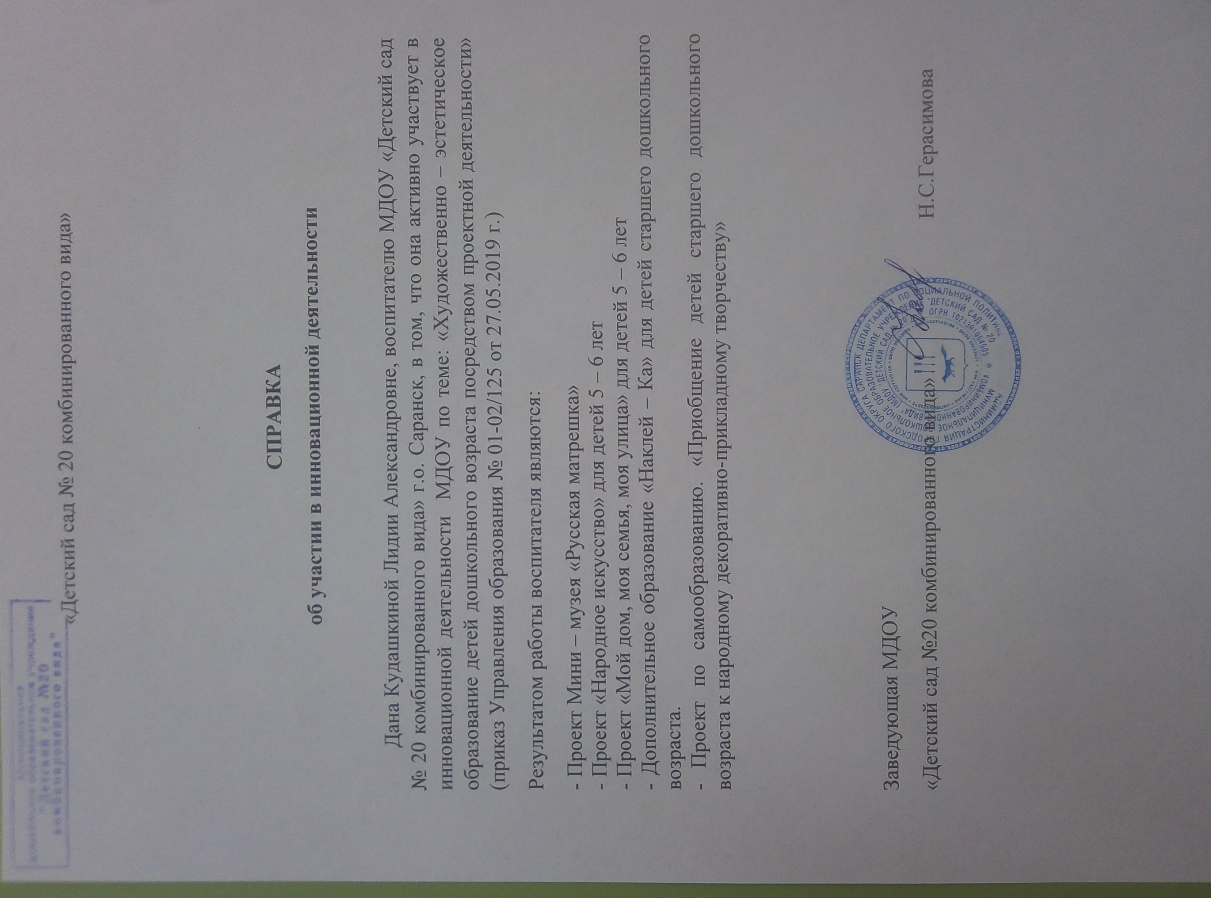 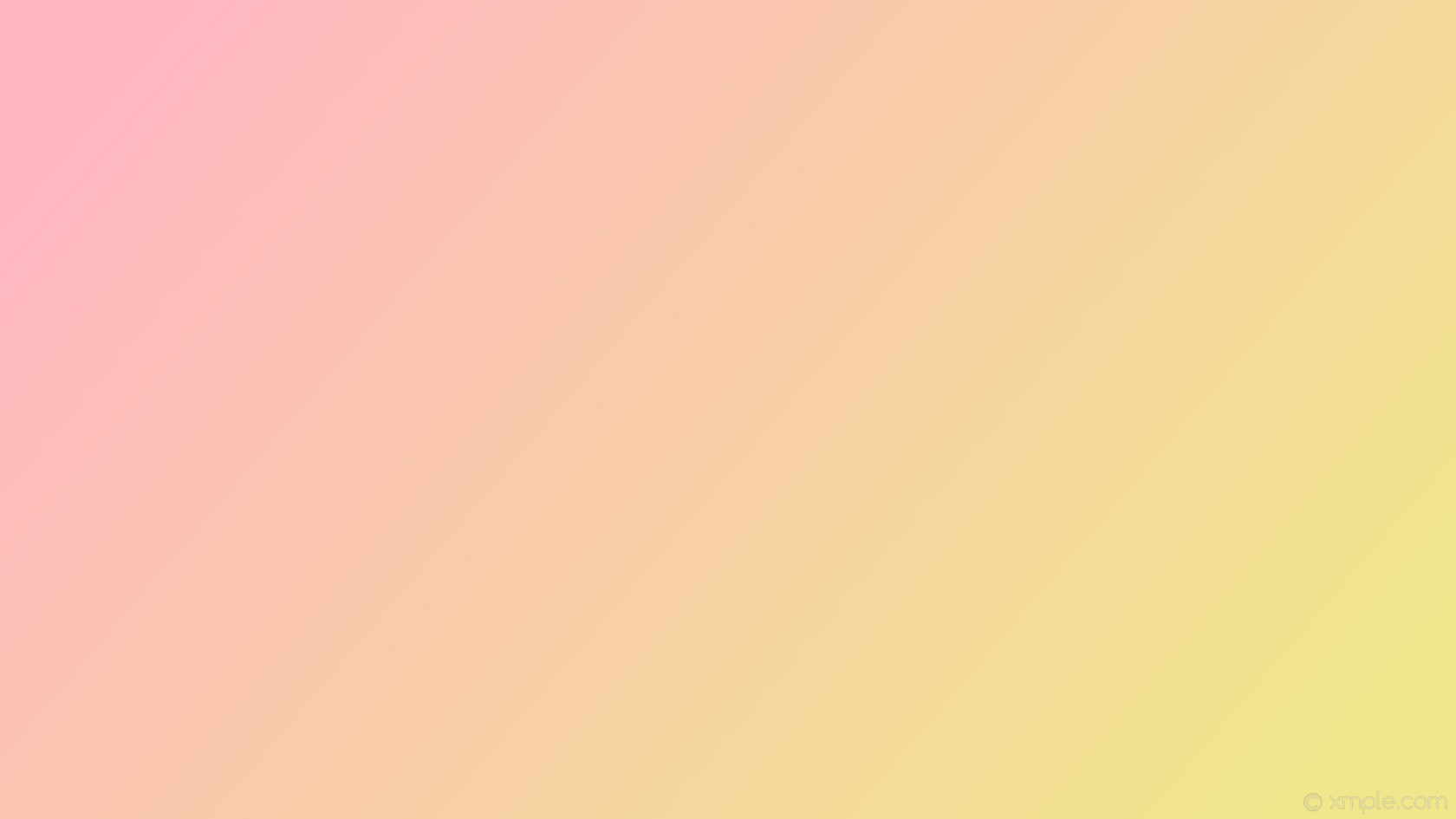 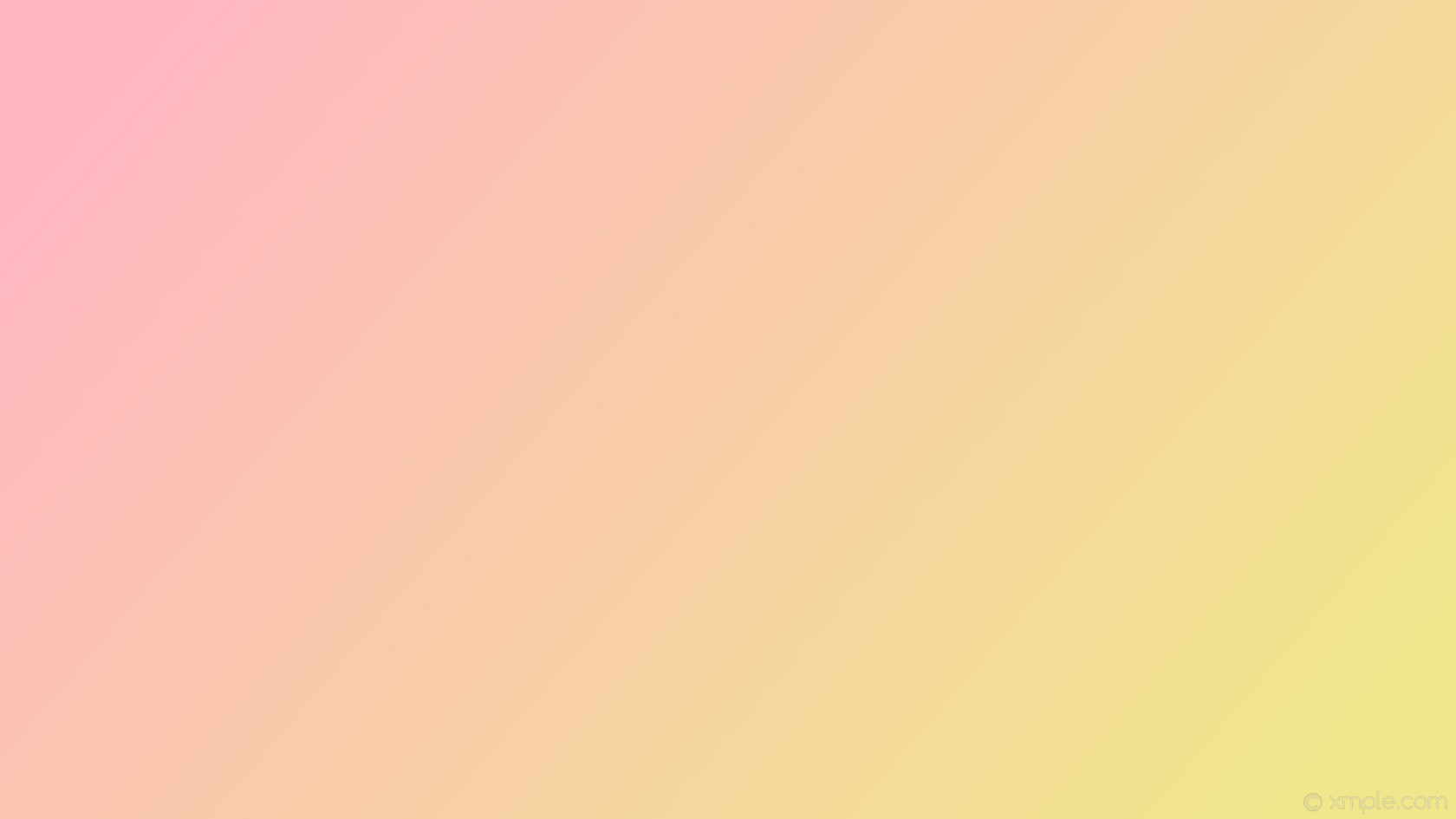 3. Наличие публикаций.Материалы, прошедшие экспертизу на сайтах, порталах сети Интернет.
Наставничество.
https://nsportal.ru/sites/default/files/2019/05/18/gotovyy_proekt_9_maya.docx
https://nsportal.ru/sites/default/files/2020/12/09/sinichkin_den.pptx
https://nsportal.ru/sites/default/files/2019/12/19/za_zdorovem_v_detskiy_sad.pptx
https://nsportal.ru/detskiy-sad/raznoe/2020/02/13/pasport-mini-muzeya-russkaya-matreshka
https://nsportal.ru/detskiy-sad/regionalnyy-komponent/2021/03/14/ukrashenie-platochka-mordovskimi-uzorami
https://www.maam.ru/detskijsad/geroi-nashego-vremeni-1312105.html
https://www.maam.ru/detskijsad/proekt-sinichkin-den-1292086.html
https://www.maam.ru/detskijsad/zanjatie-po-razvitiyu-rechi-pereskaz-skazki-petuh-i-sobaka.html
https://www.maam.ru/blogs/download111617.html
https://nsportal.ru/detskiy-sad/zdorovyy-obraz-zhizni/2019/02/20/fizicheskoe-razvitie-na-otkrytom-vozduhe-v-sredney
https://nsportal.ru/detskiy-sad/materialy-dlya-roditeley/2020/09/10/rabota-s-roditelyami-bezopasnosti-na-dorogah-i
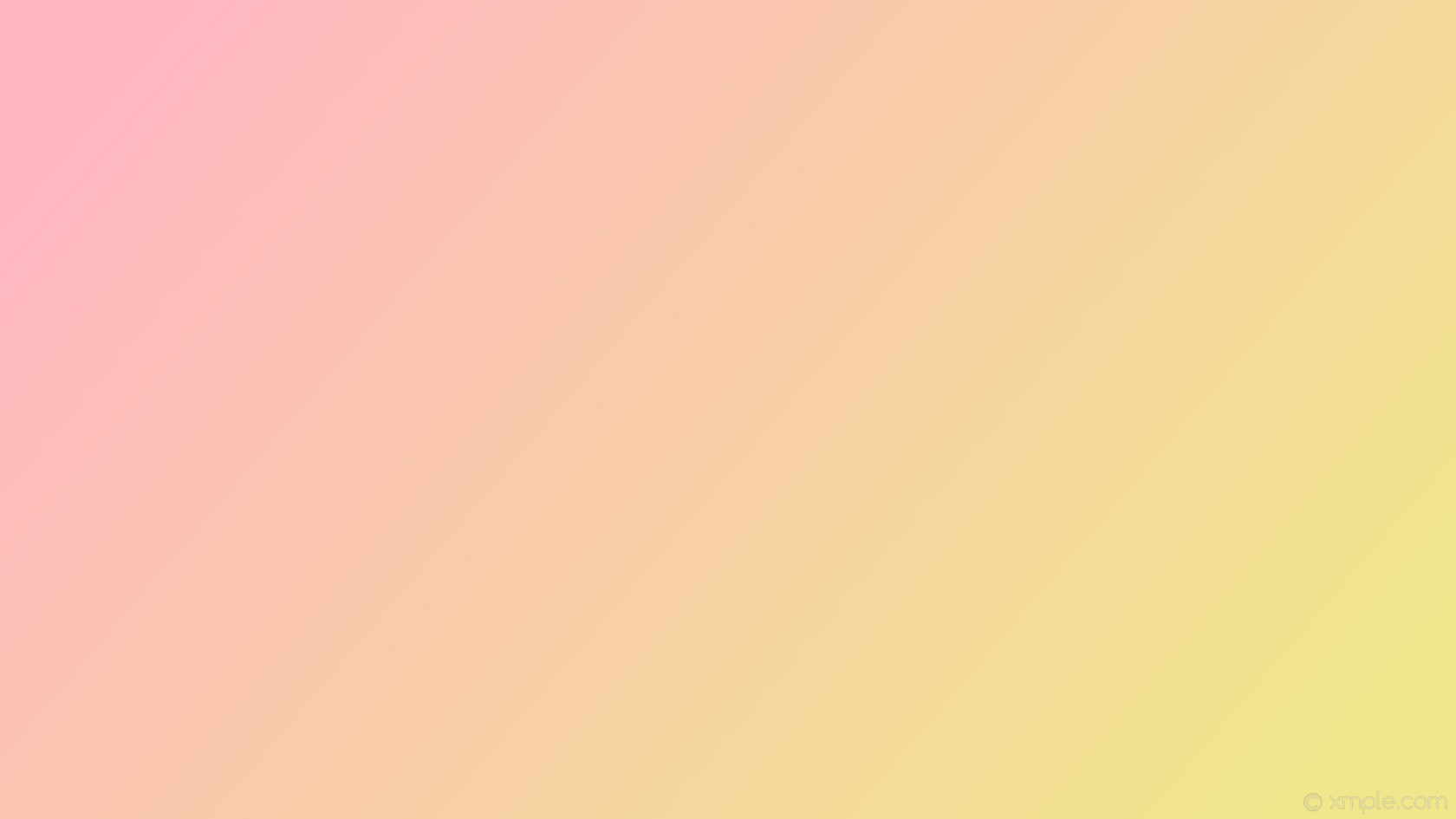 3. Наличие публикаций.Материалы, прошедшие экспертизу на сайтах, порталах сети Интернет.
.
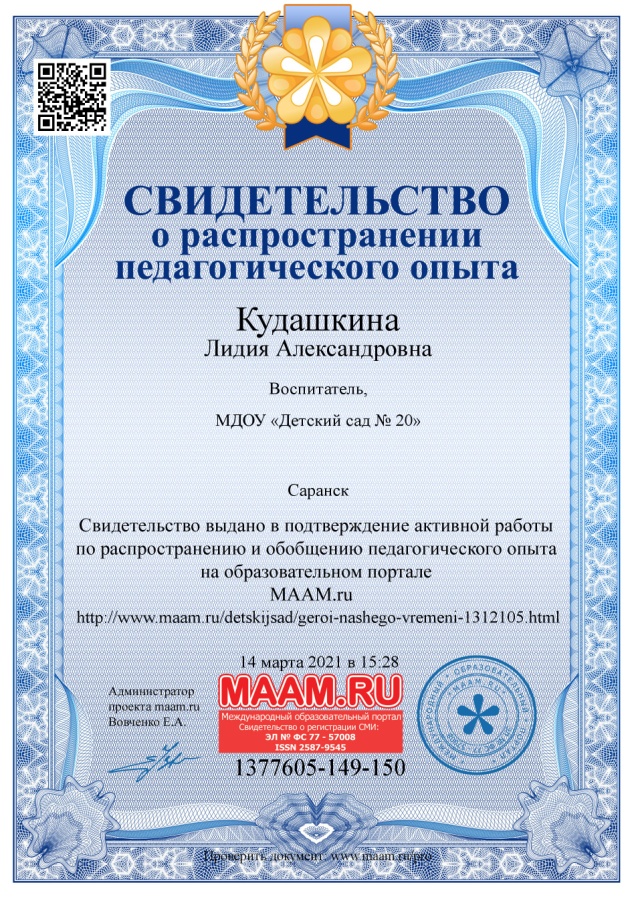 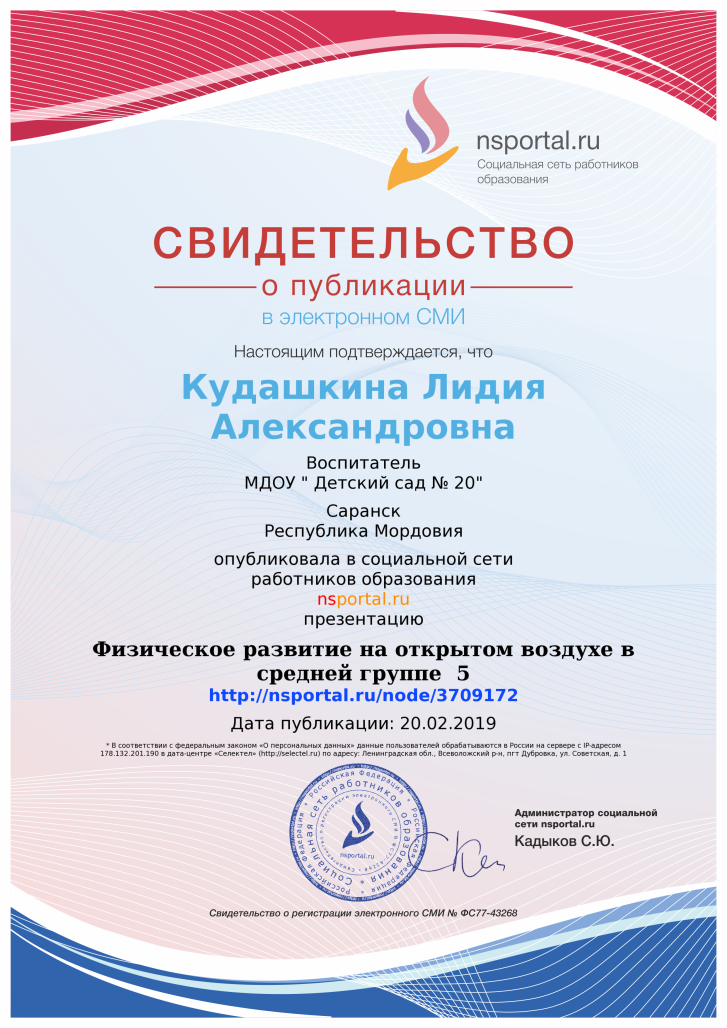 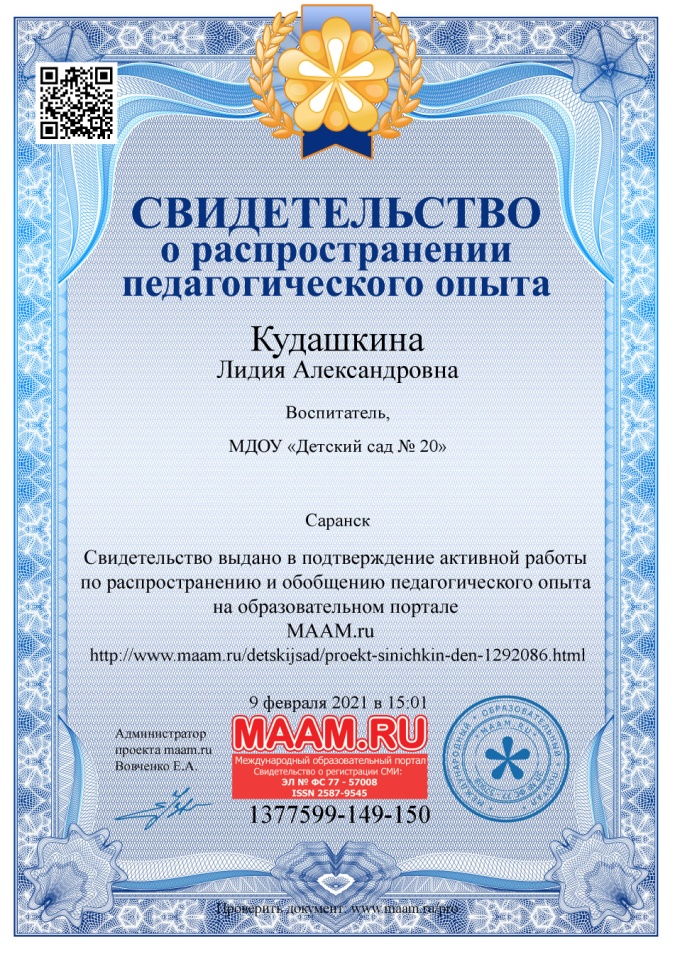 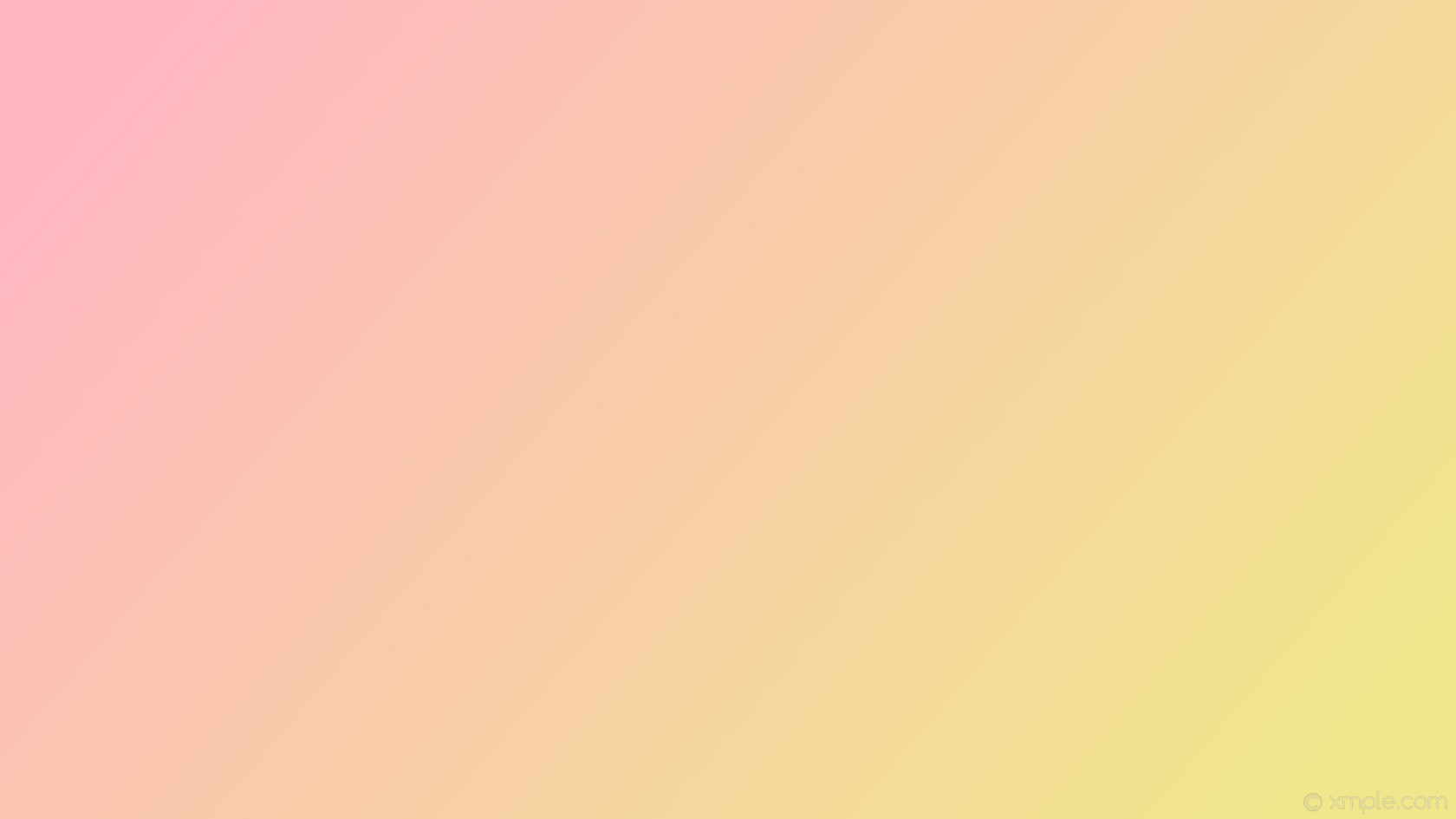 3. Наличие публикаций.Материалы, прошедшие экспертизу на сайтах, порталах сети Интернет.
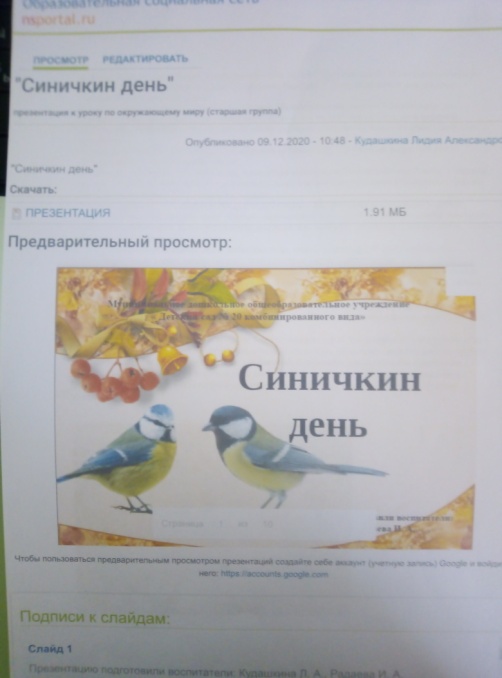 .
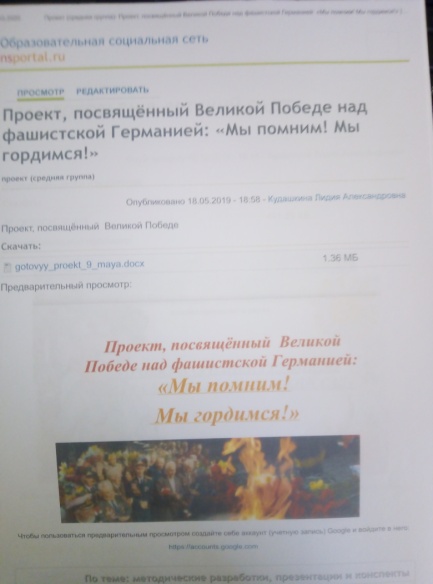 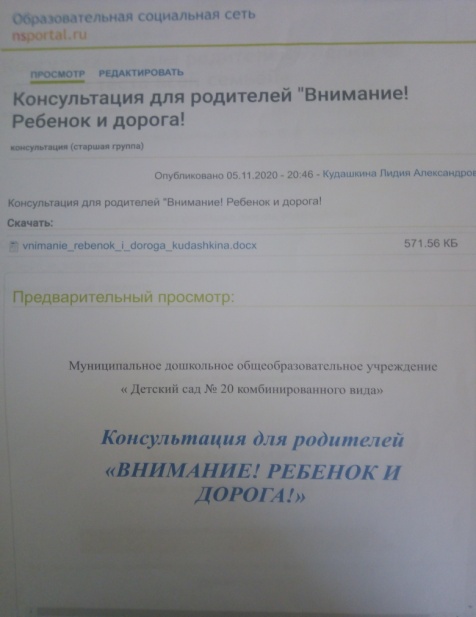 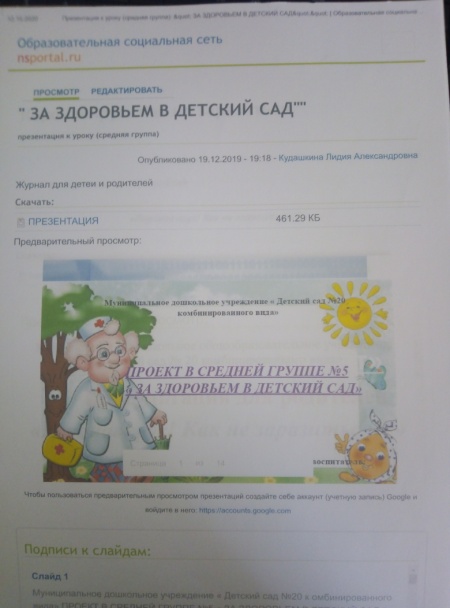 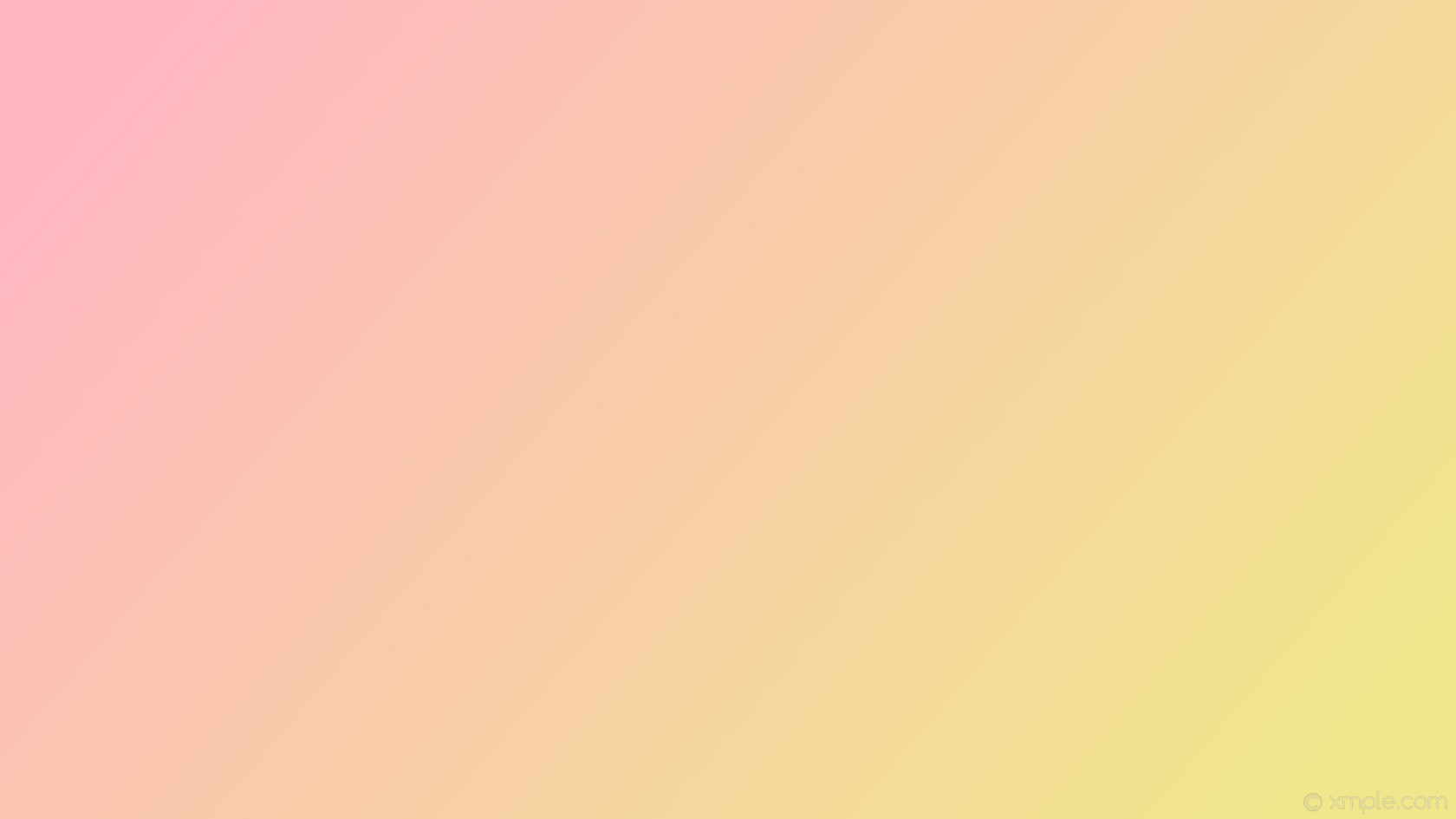 4.   Результаты участия воспитанников в конкурсах, выставках, турнирах, соревнованиях, акциях, фестивалях
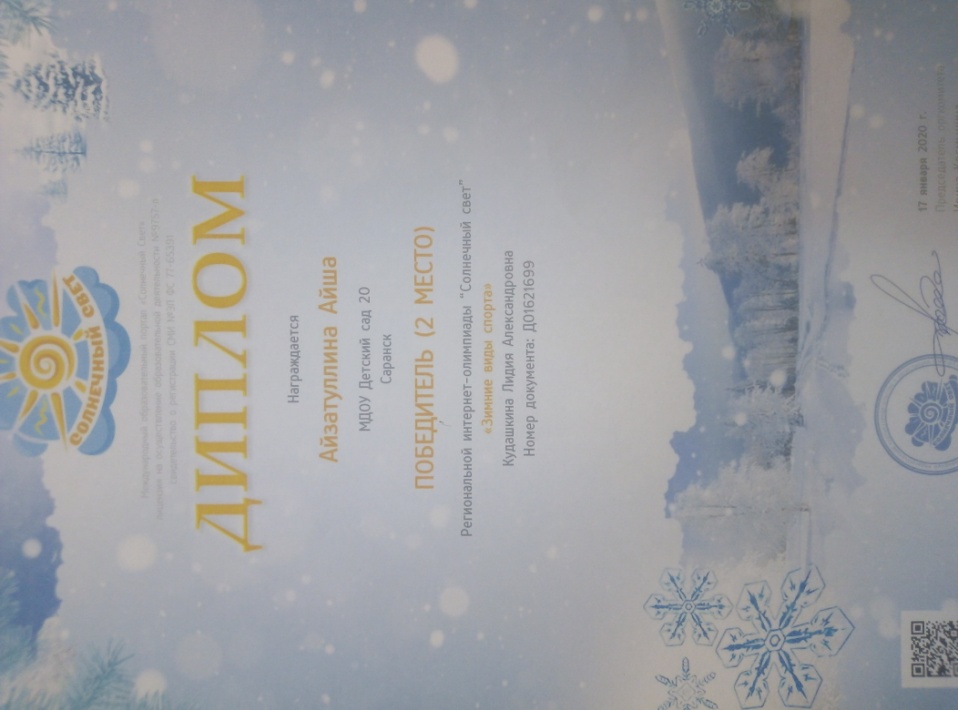 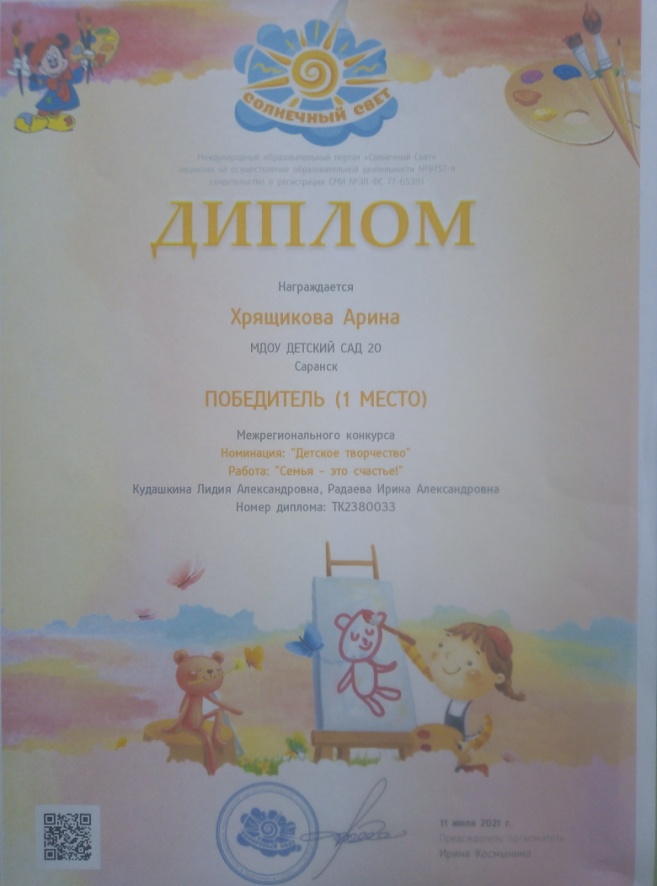 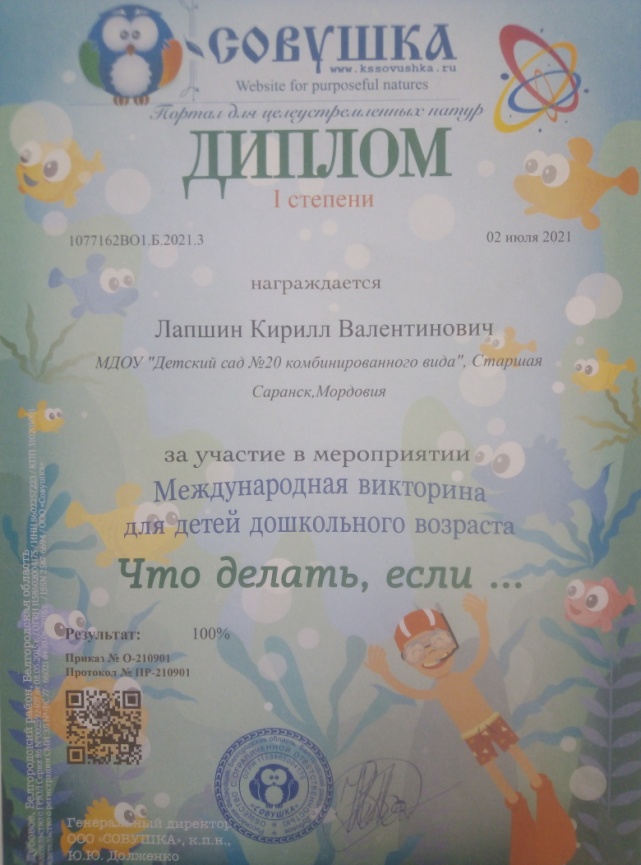 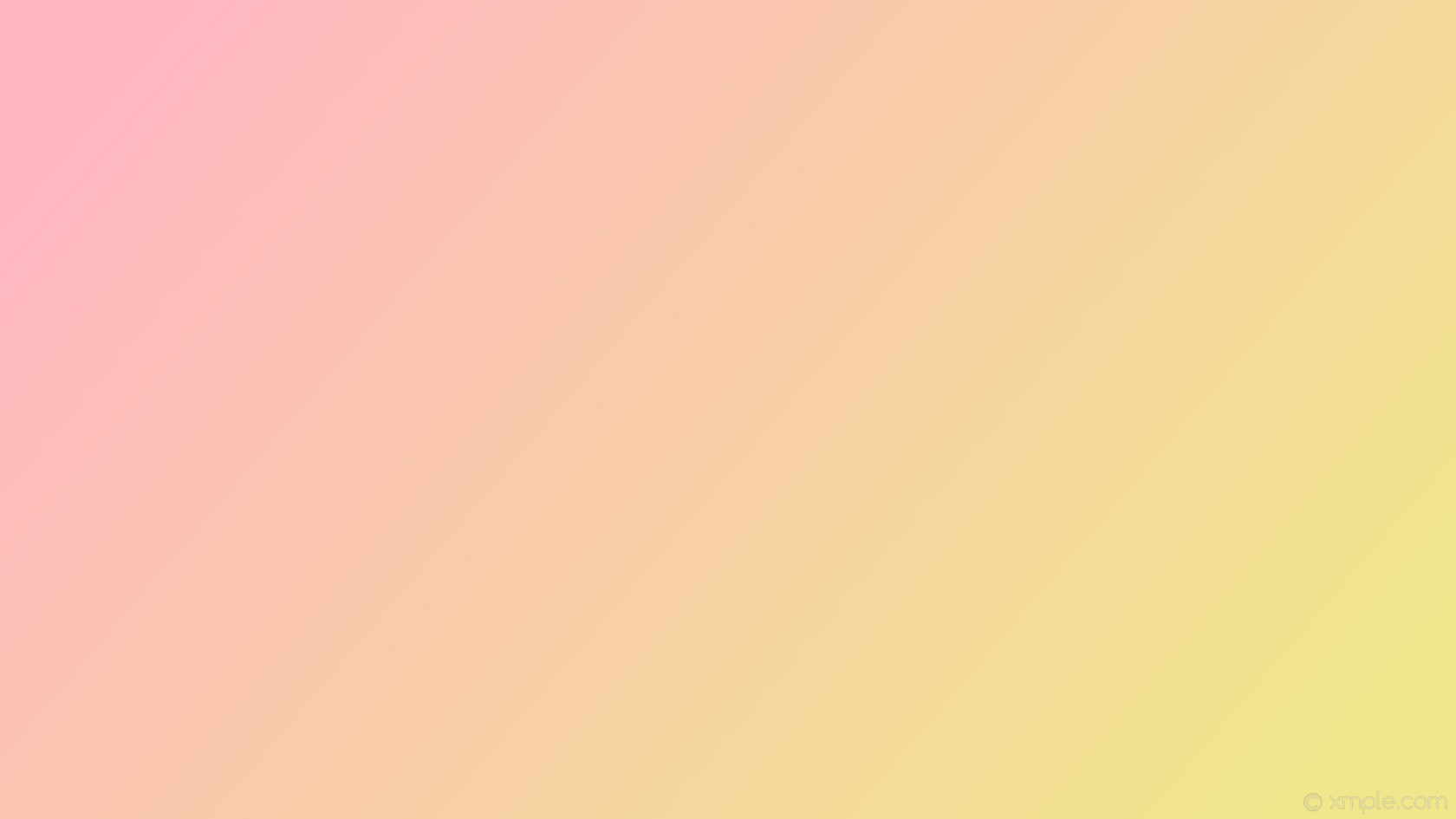 4.   Результаты участия воспитанников в конкурсах, выставках, турнирах, соревнованиях, акциях, фестивалях
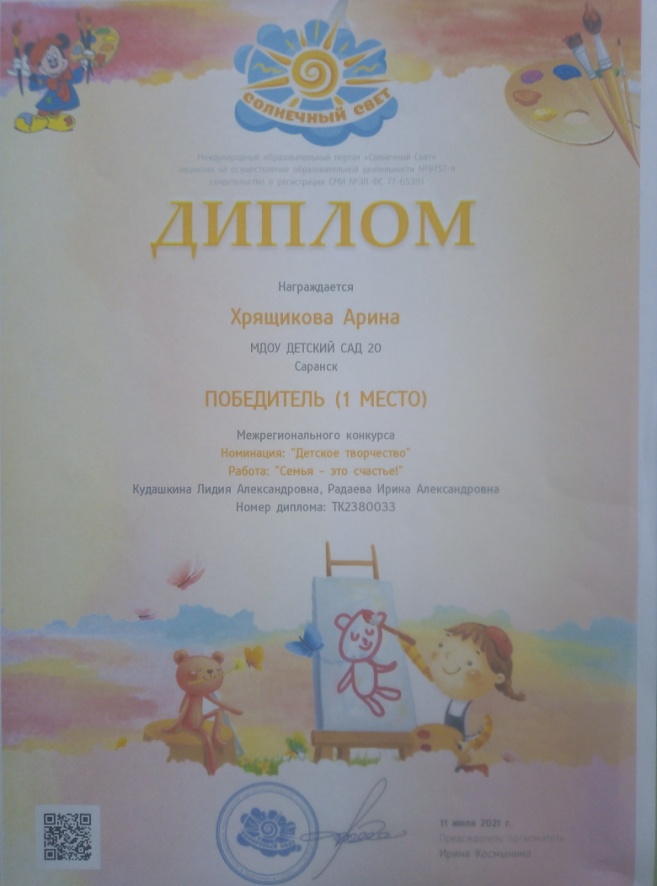 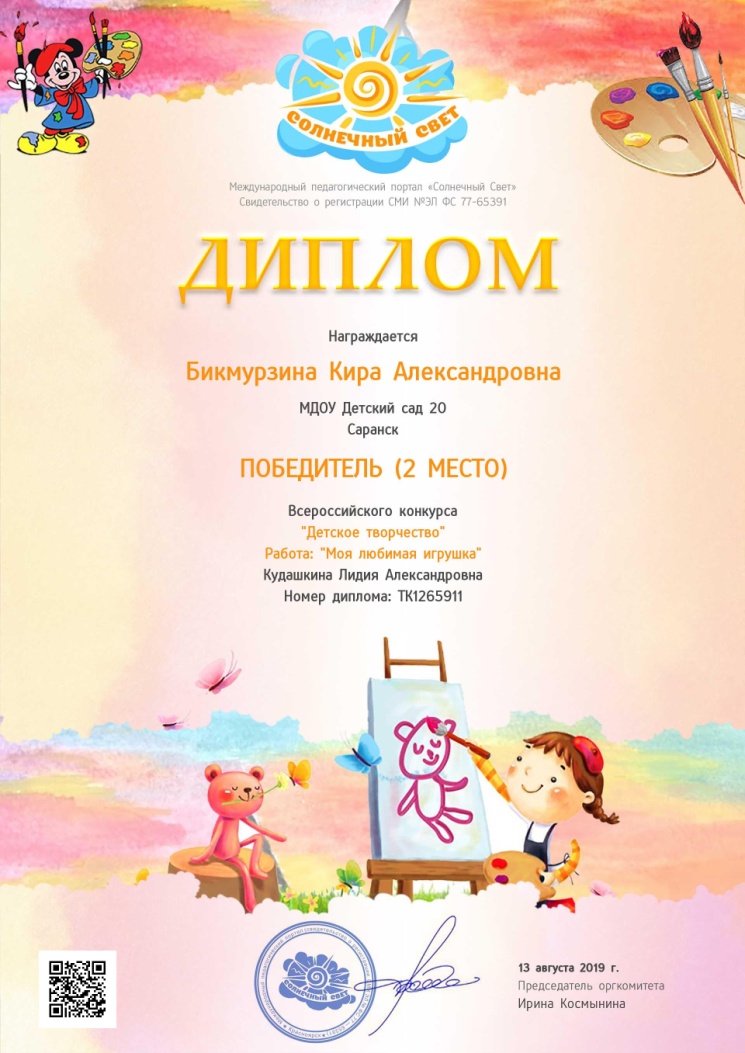 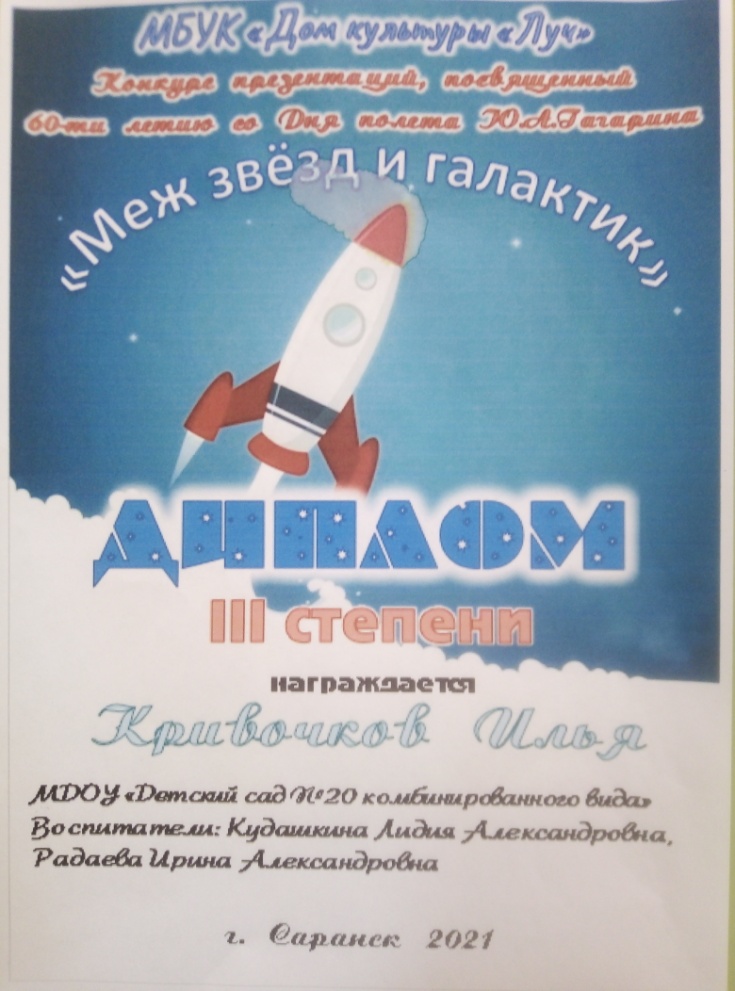 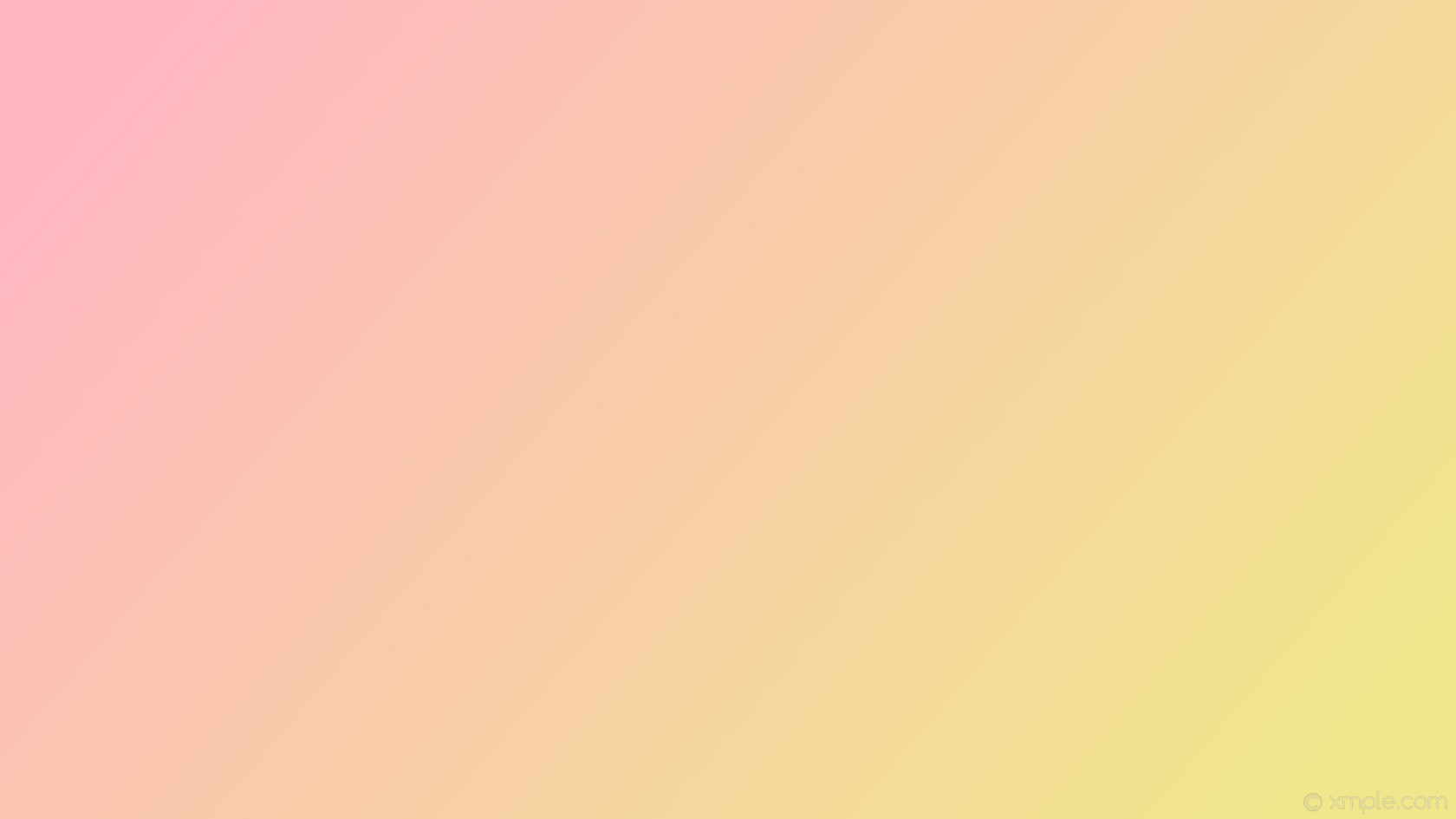 4.   Результаты участия воспитанников в конкурсах, выставках, турнирах, соревнованиях, акциях, фестивалях
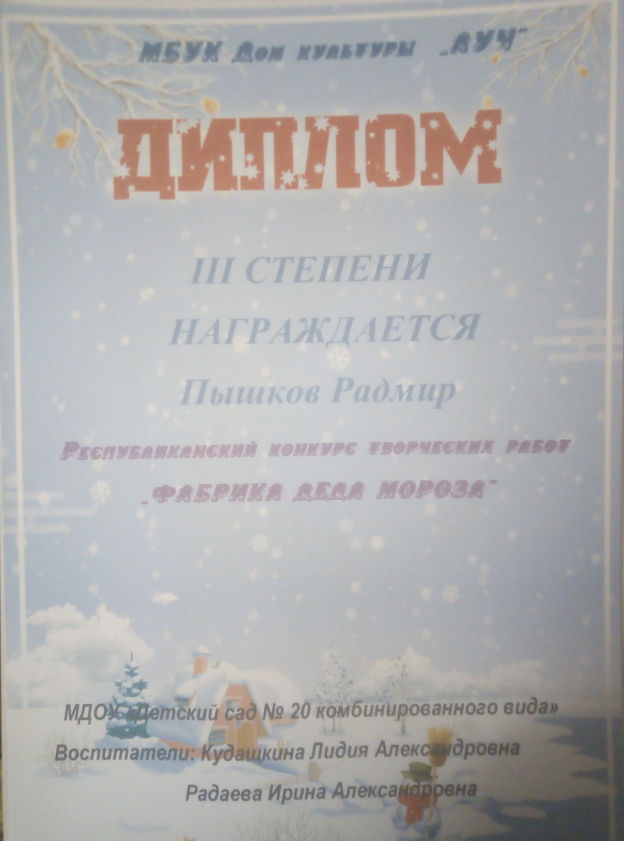 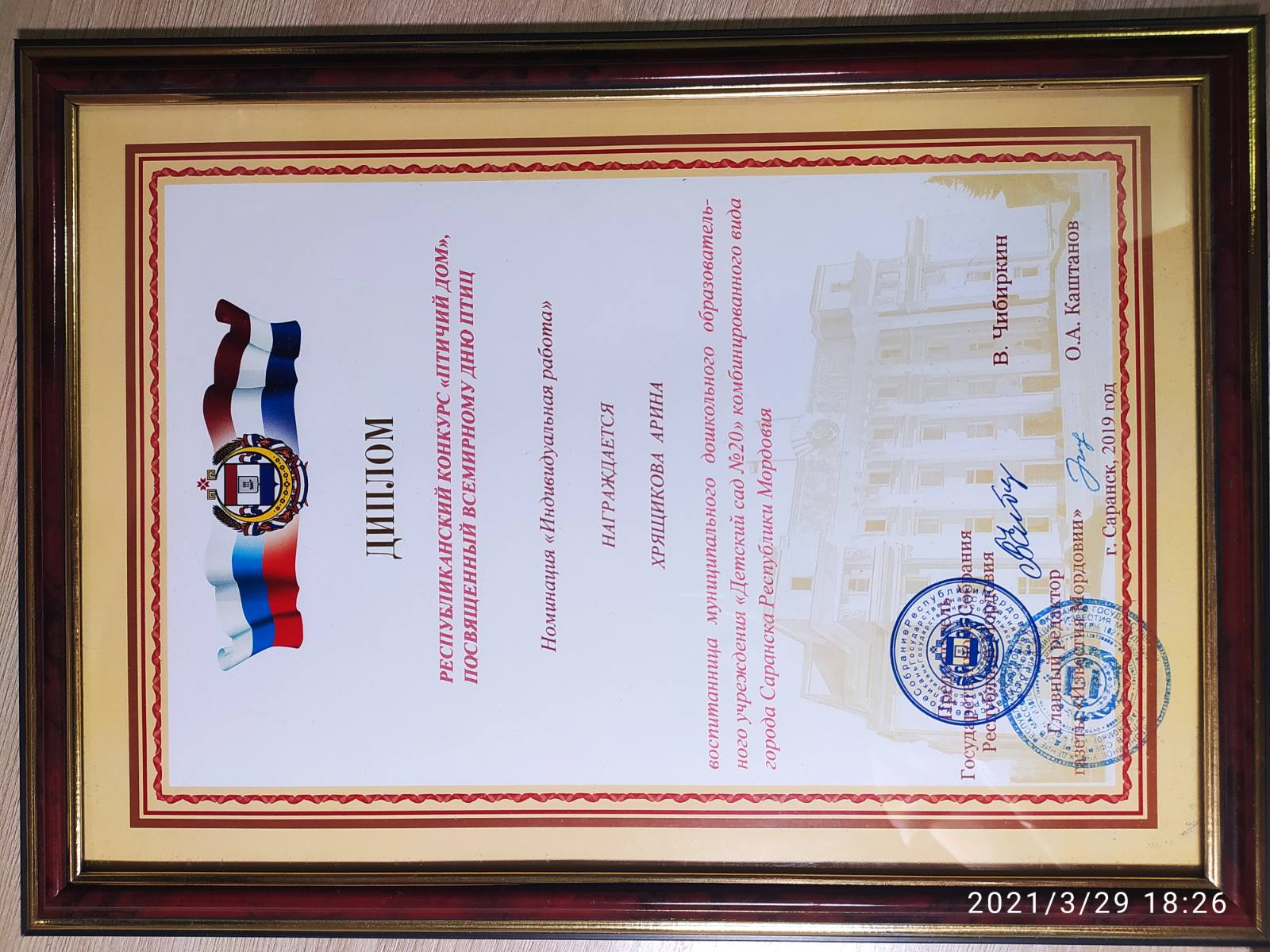 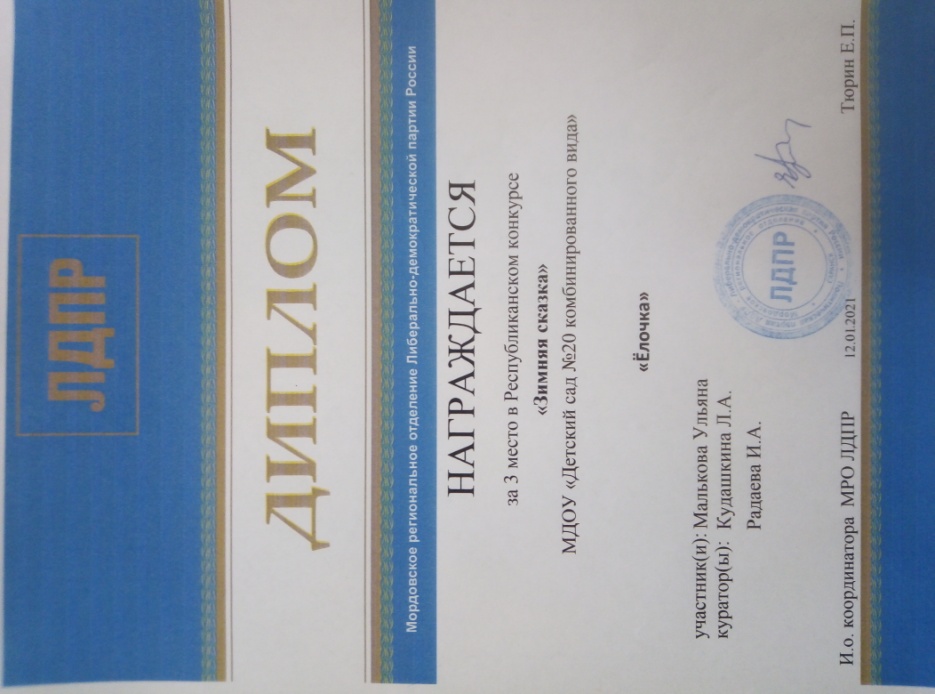 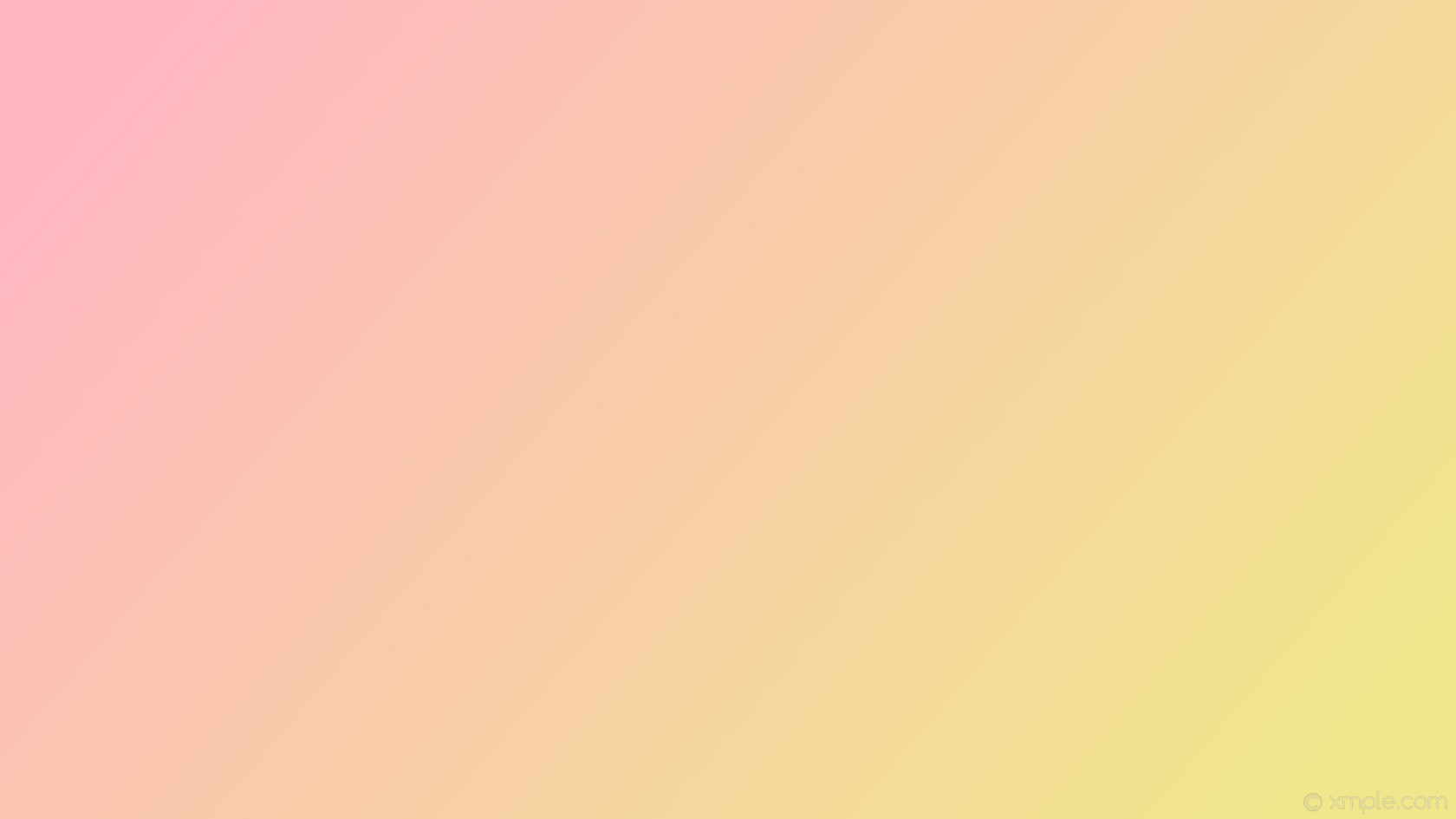 4.   Результаты участия воспитанников в конкурсах, выставках, турнирах, соревнованиях, акциях, фестивалях
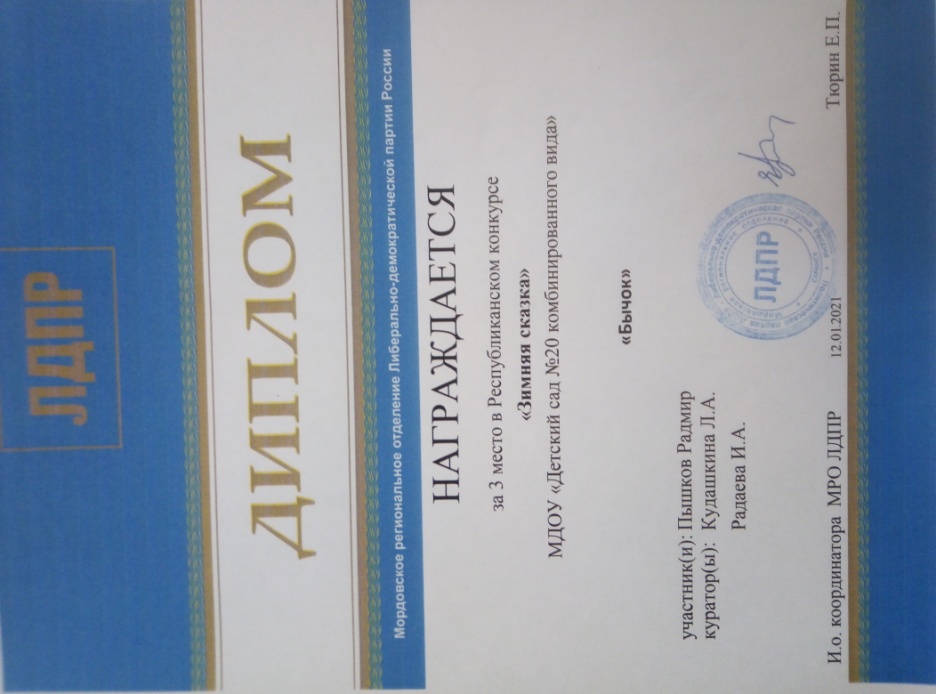 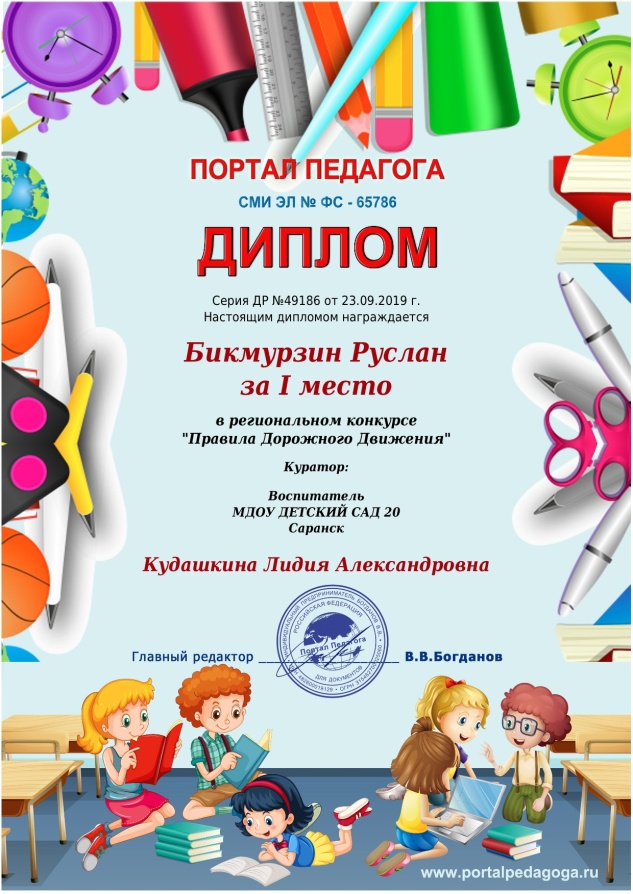 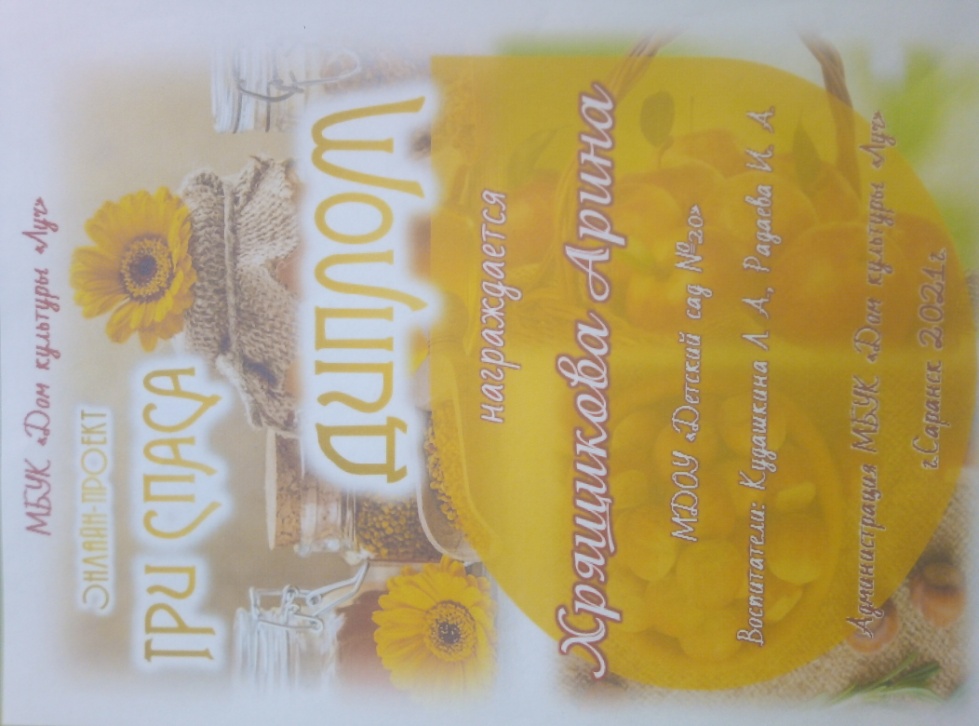 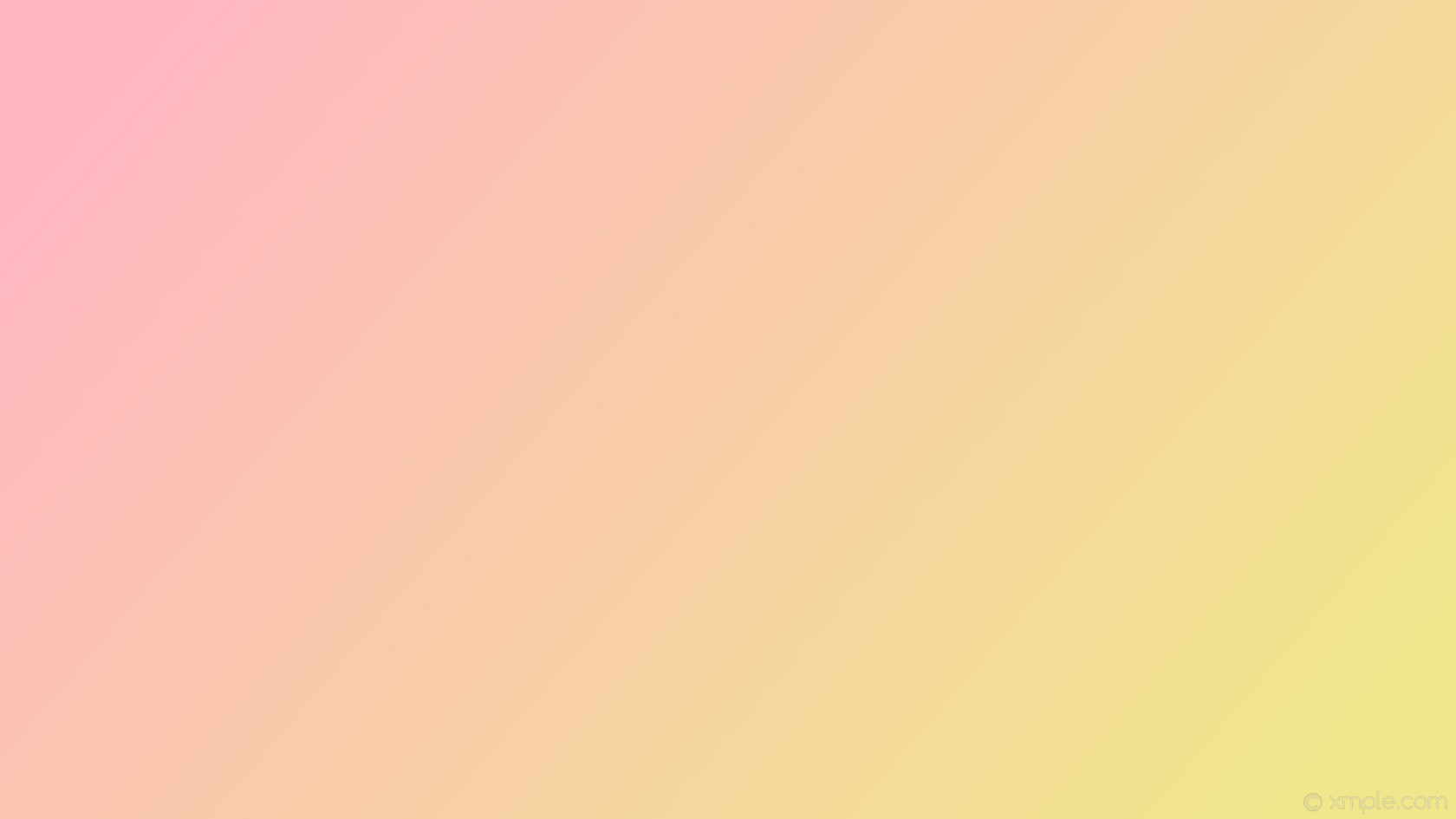 5. Наличие авторских программ, методических пособий
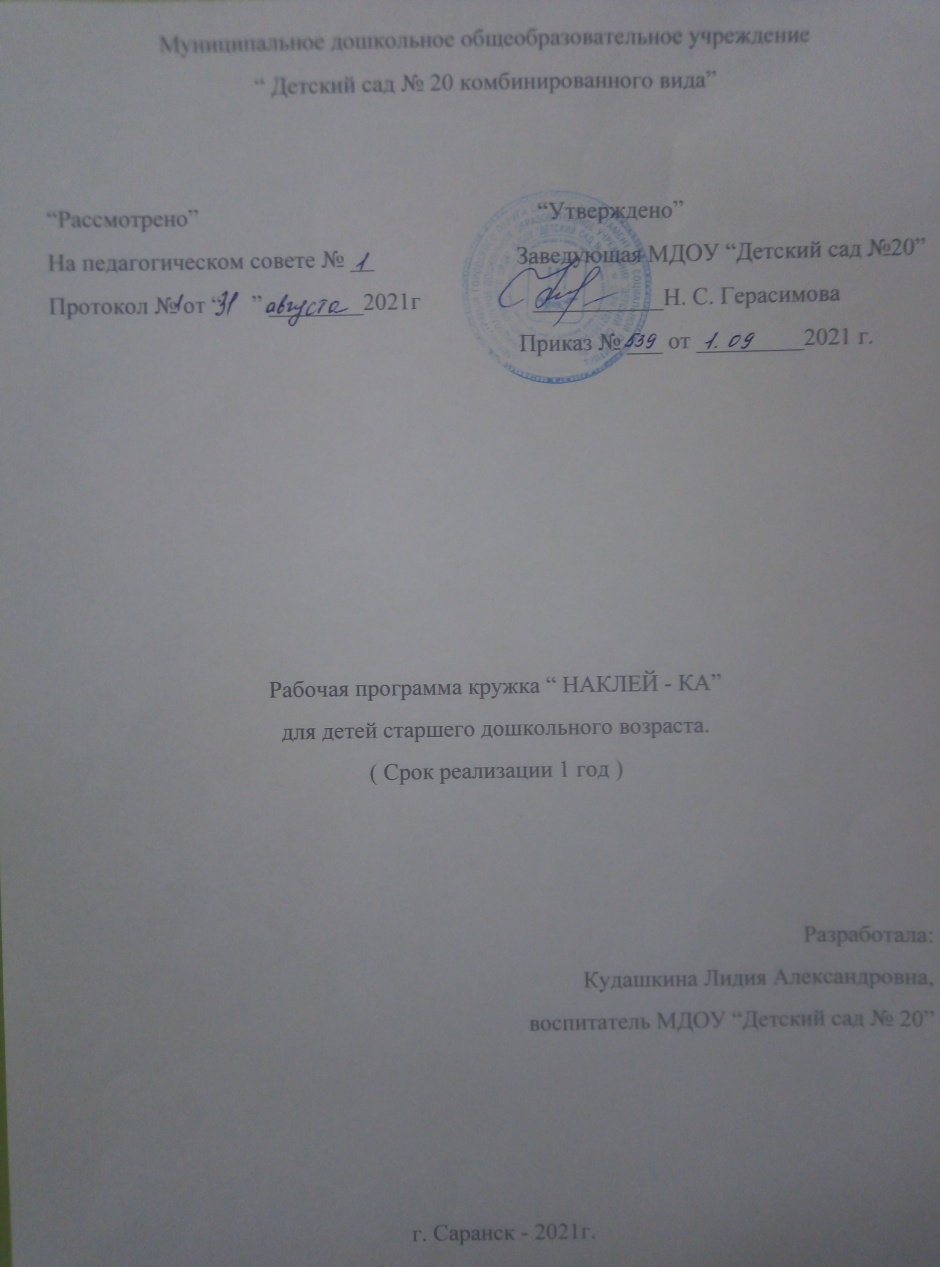 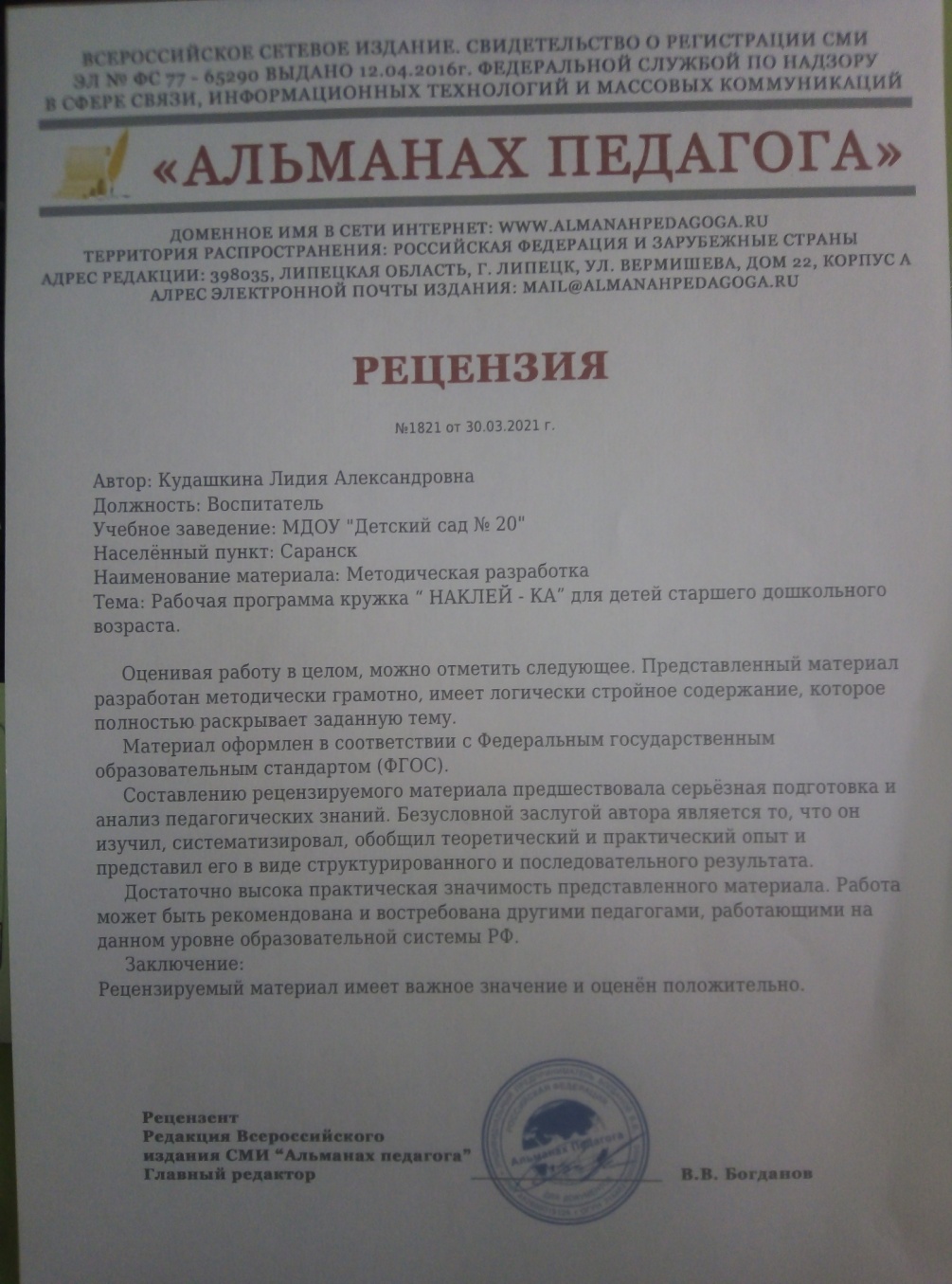 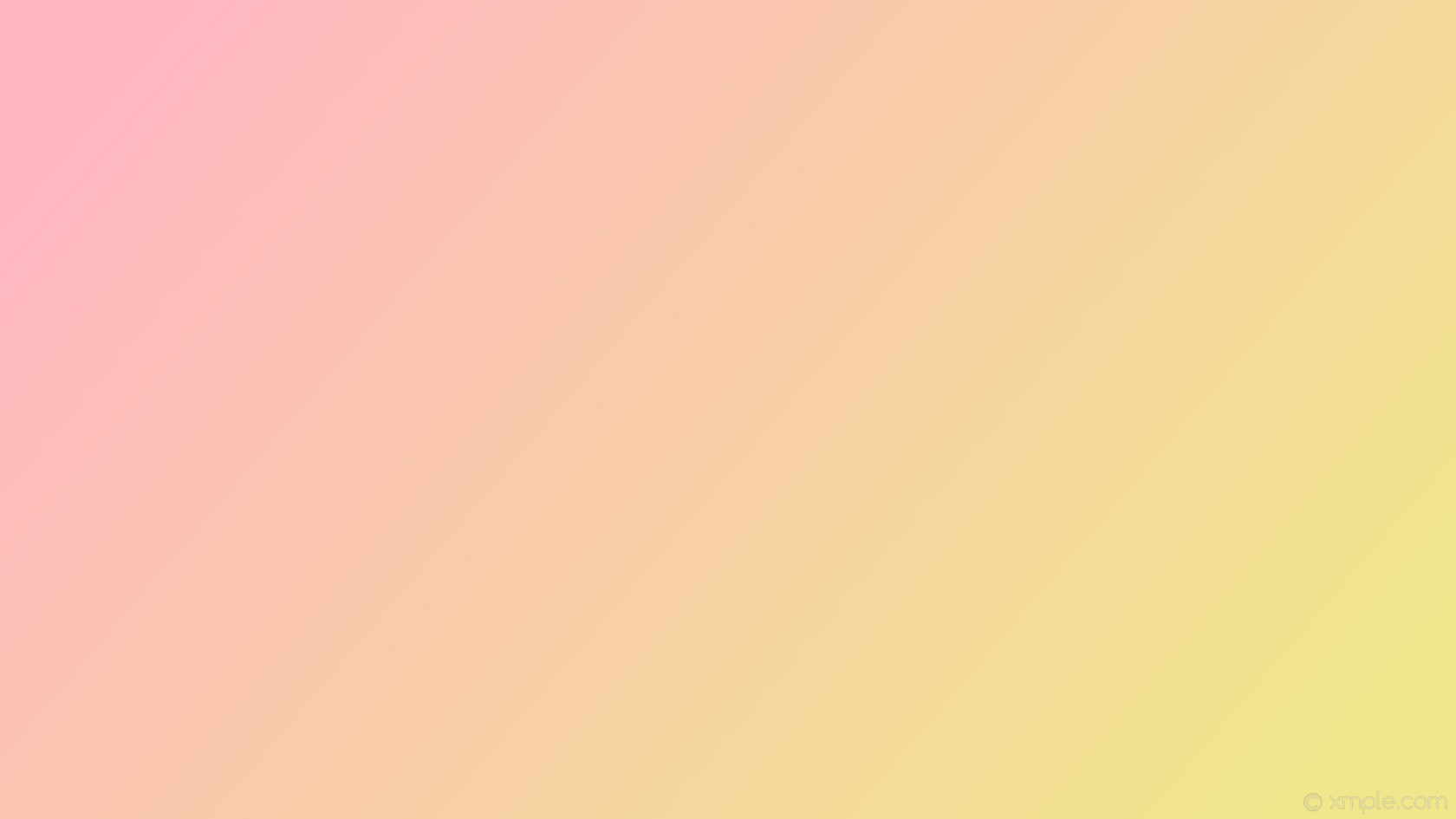 6. Выступление на заседаниях методических советов, научно практических конференциях, педагогических чтениях, семинарах, секциях, форумах, радиопередачах.
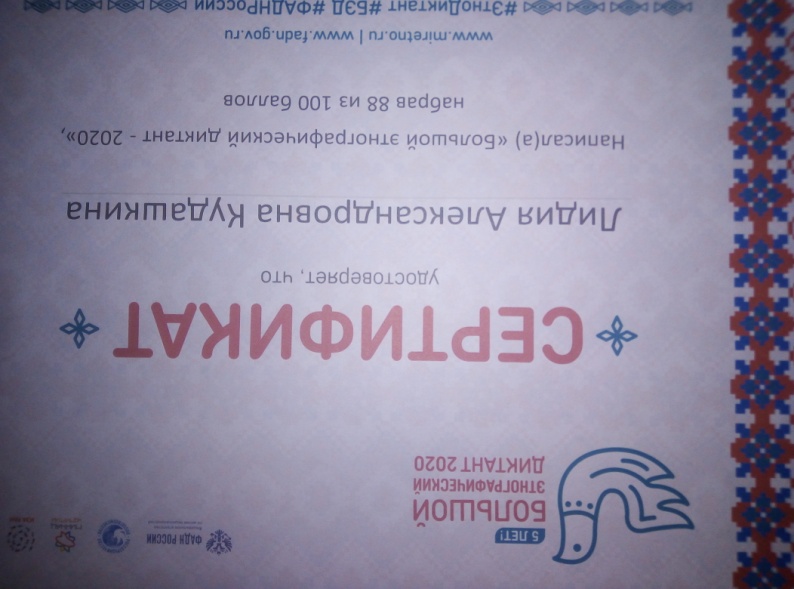 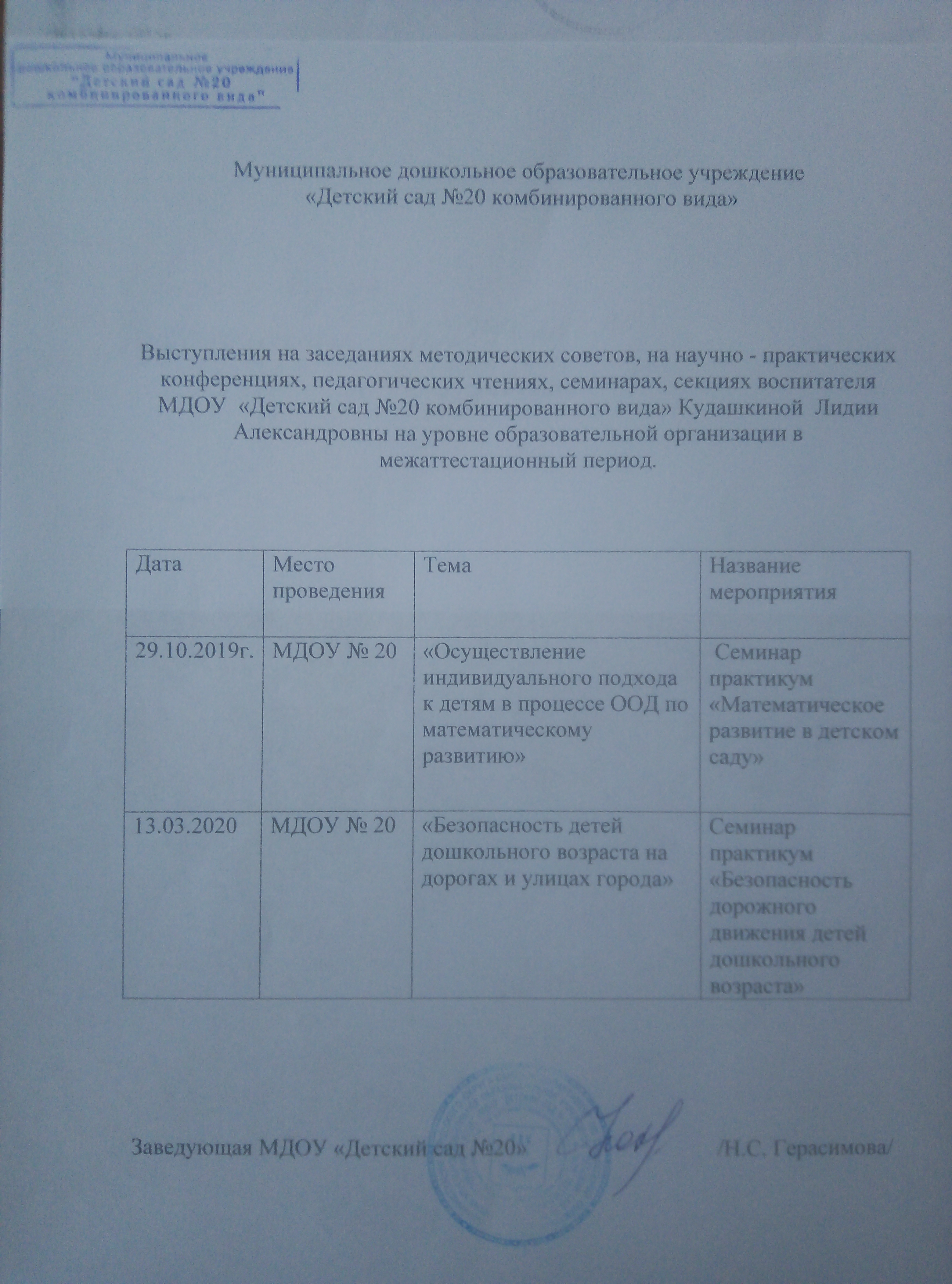 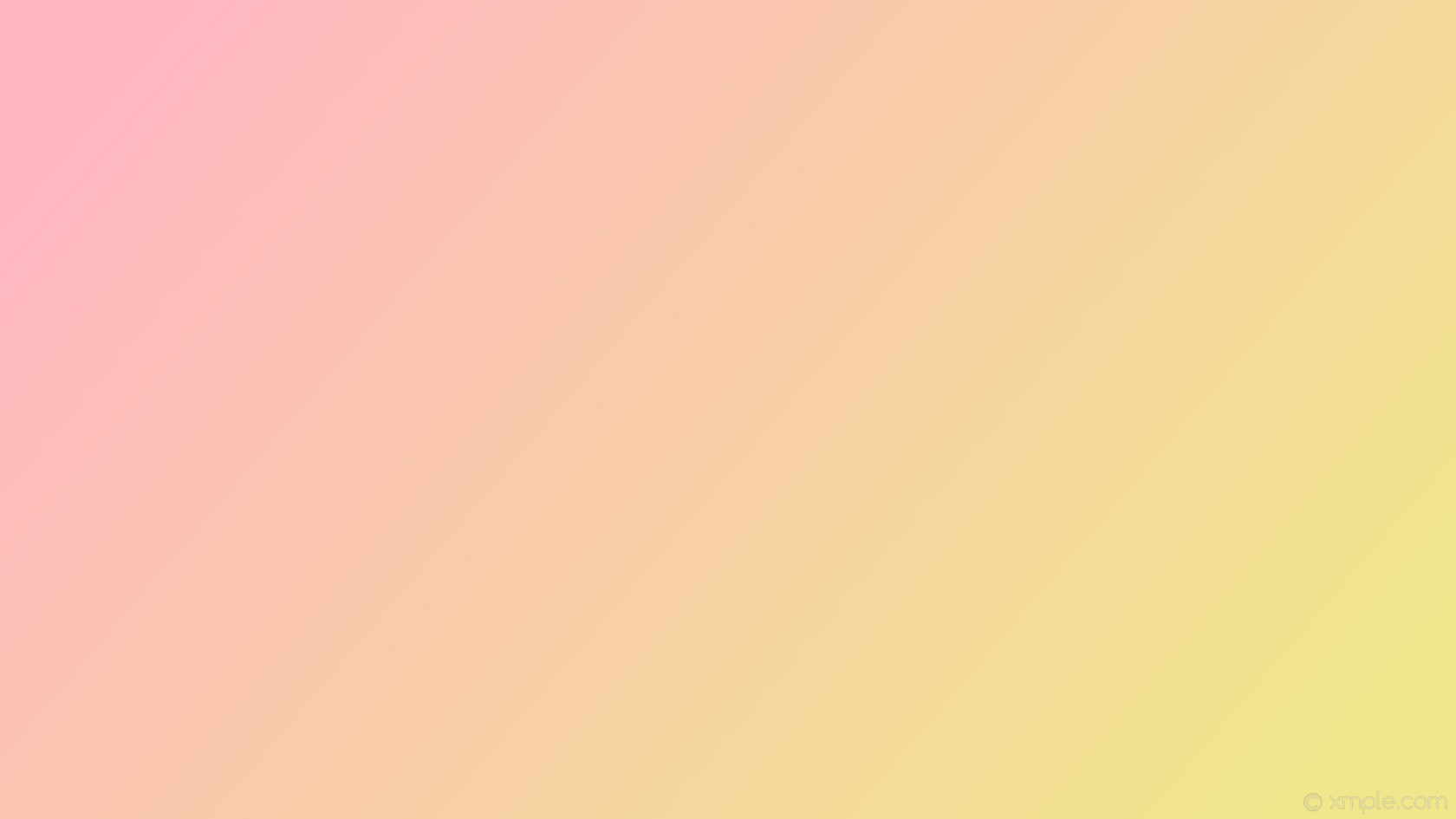 7. Проведение открытых занятий
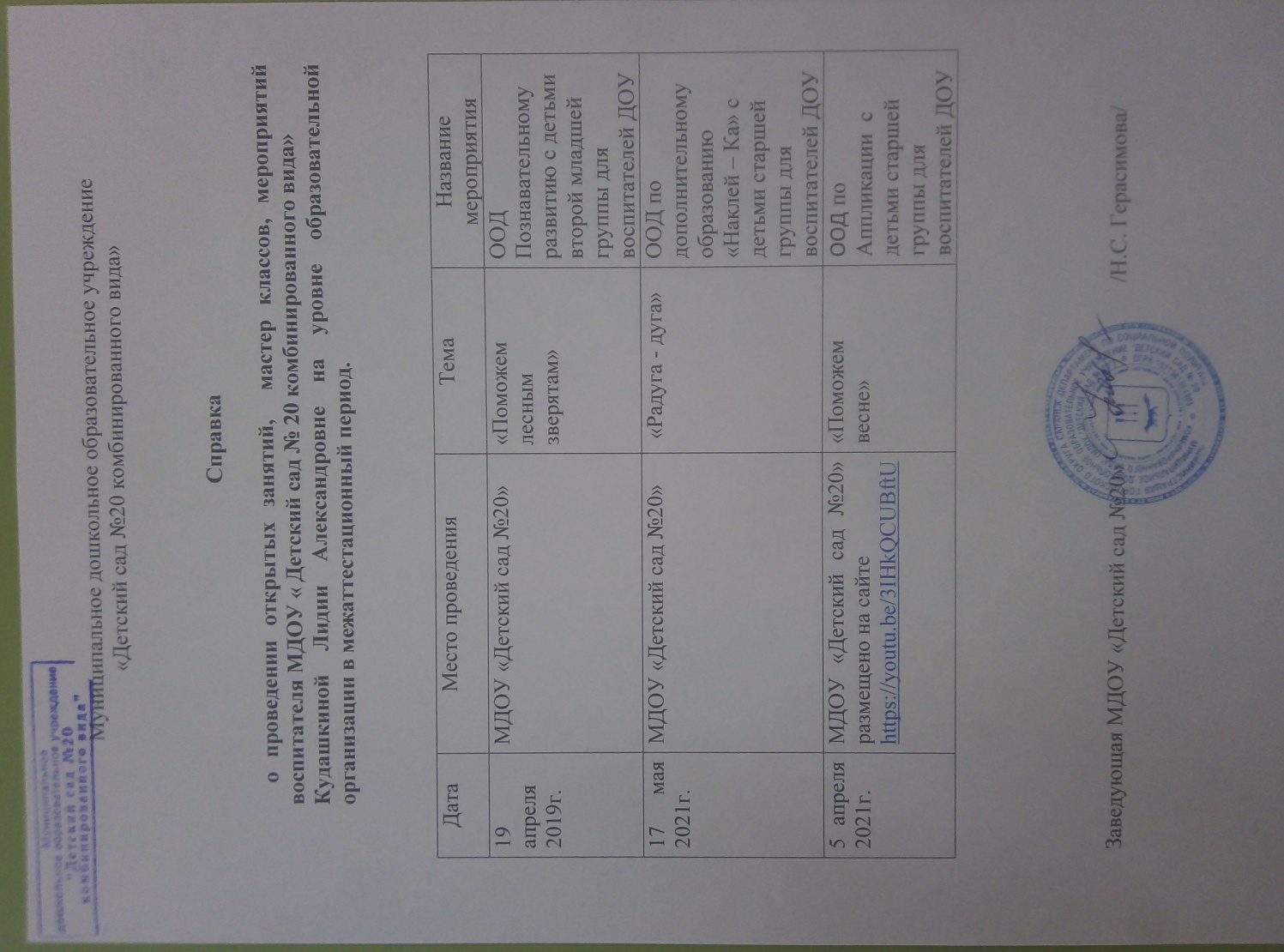 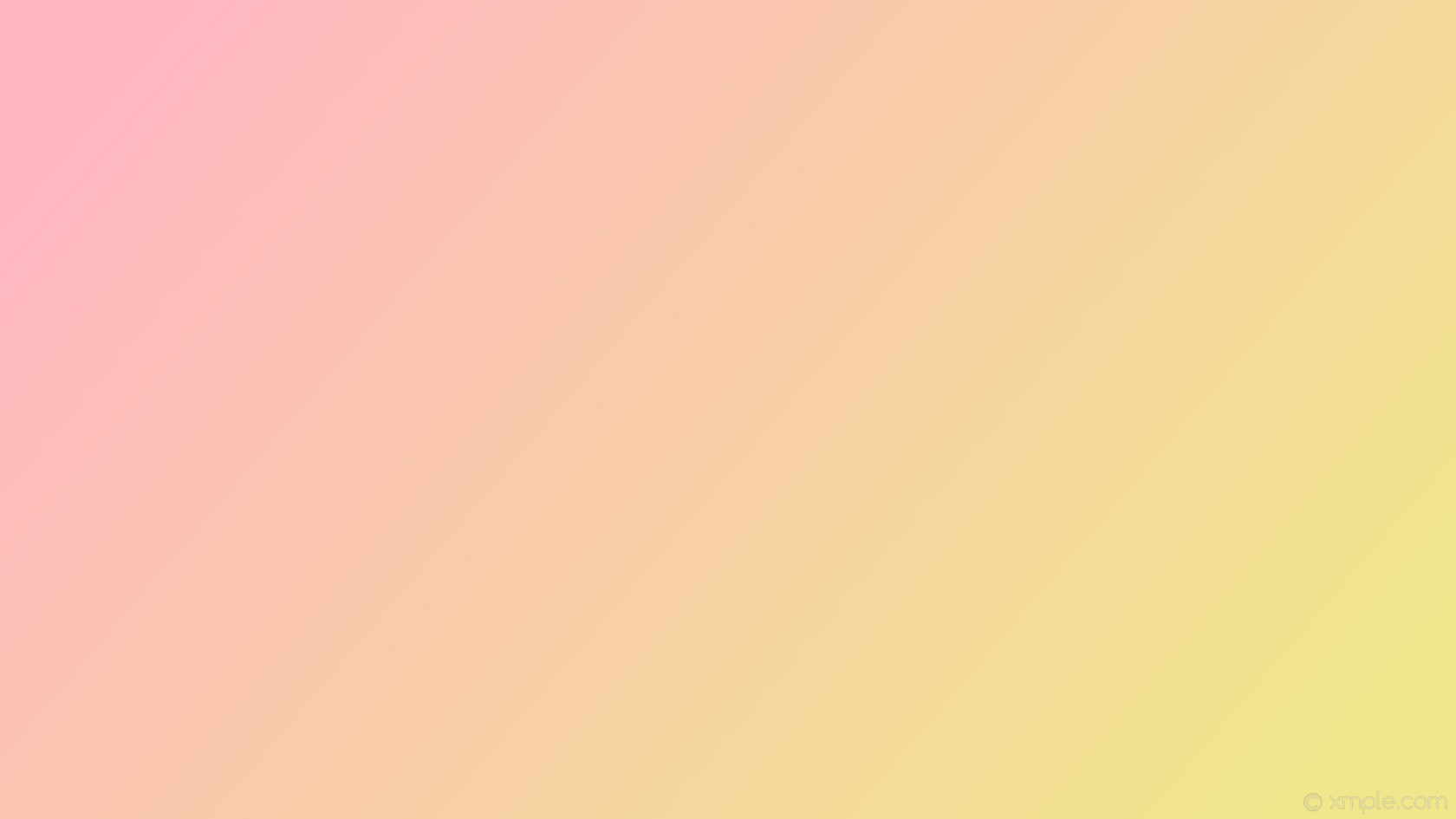 8. Экспертная деятельность
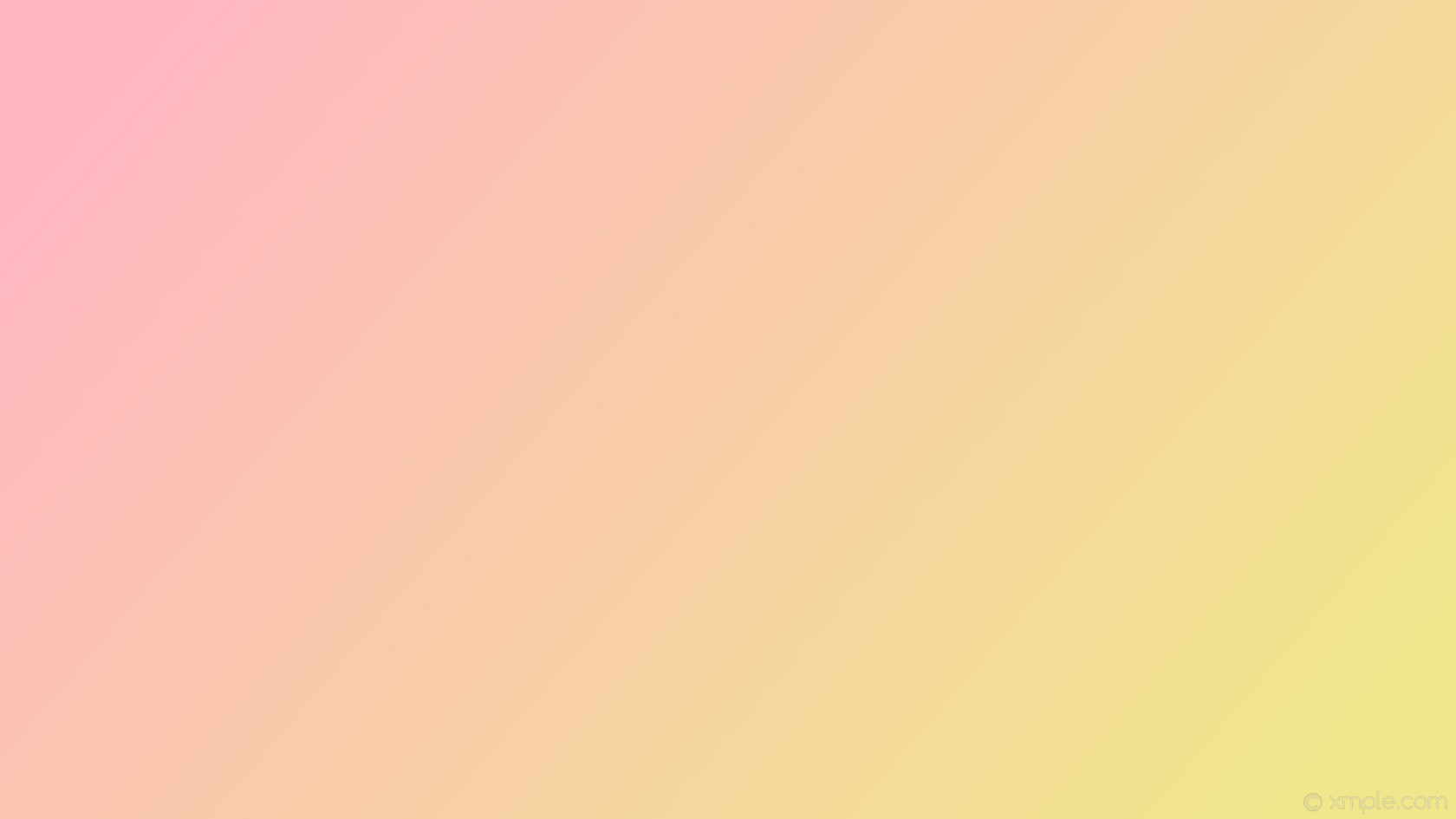 9. Общественно- педагогическая активность педагога: участие в комиссиях, 
педагогических сообществах, в жюри конкурсов.
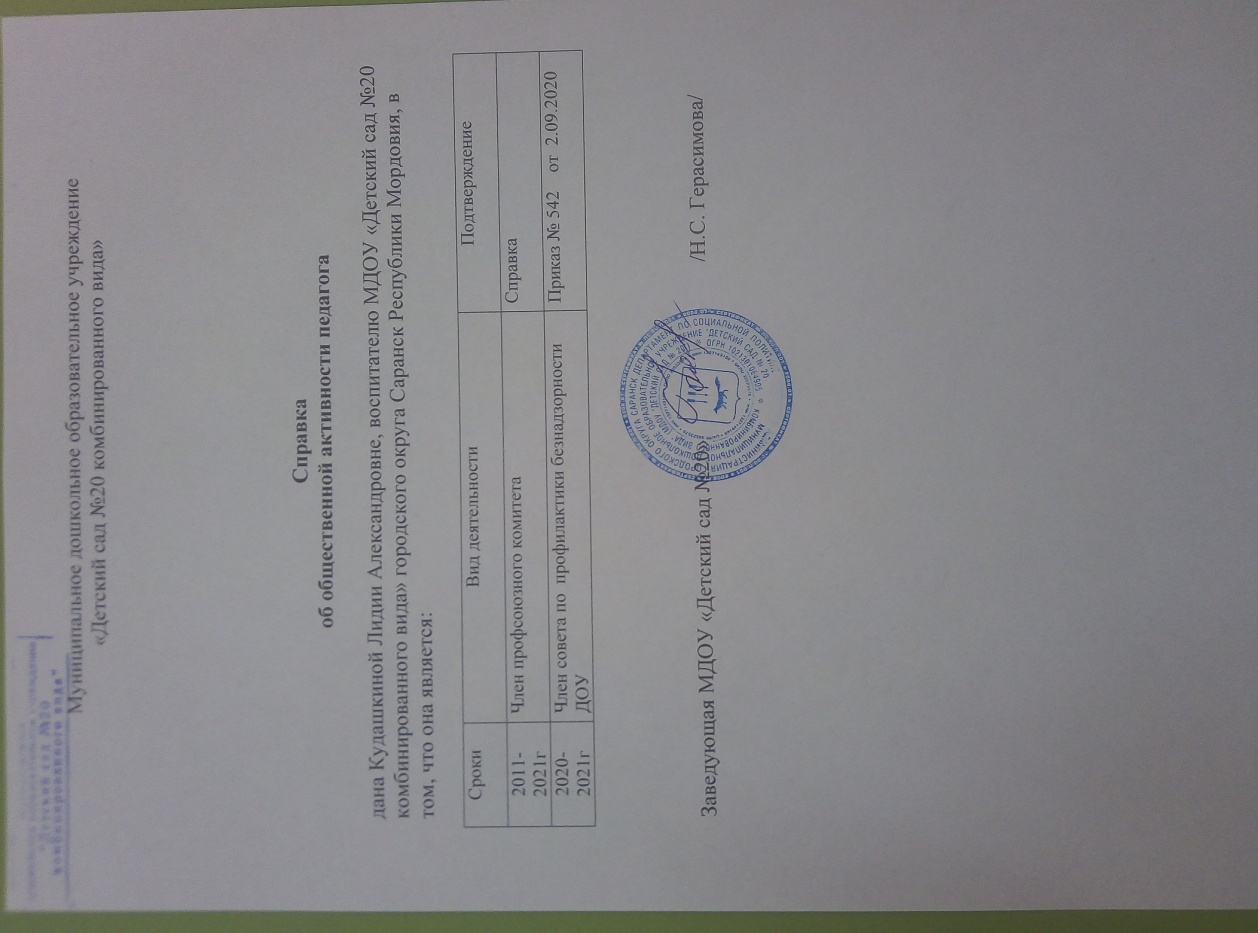 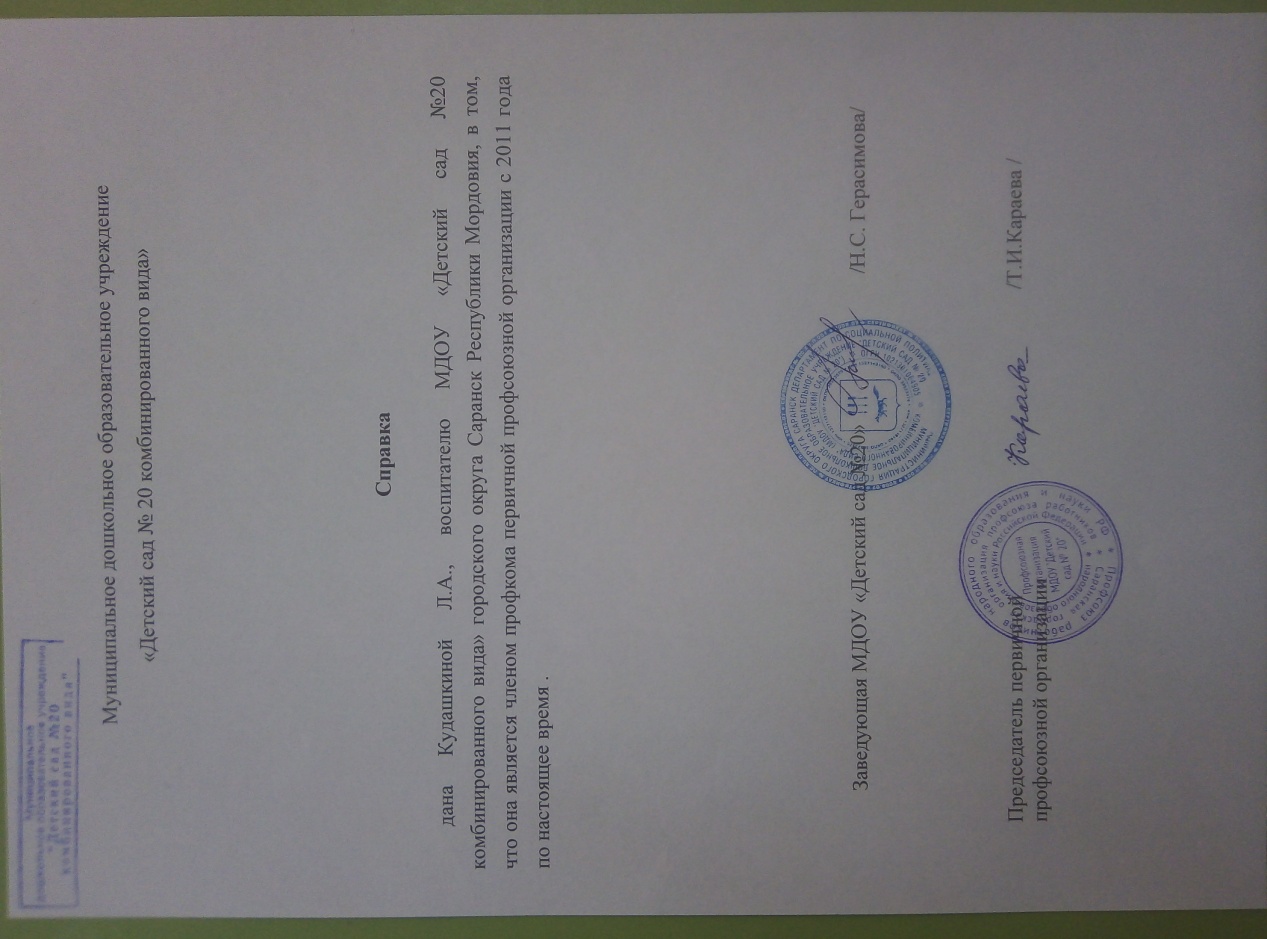 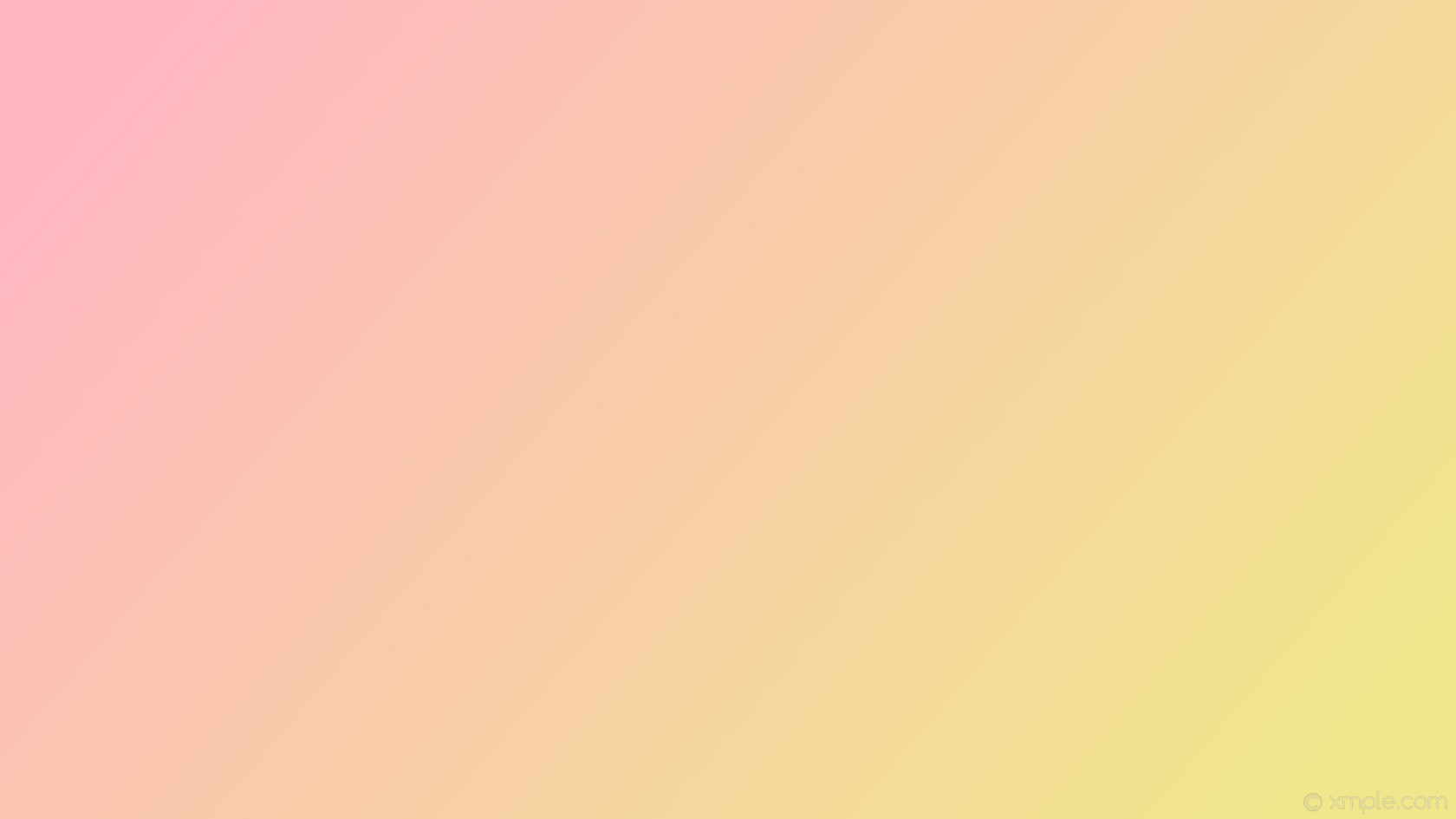 9. Общественно- педагогическая активность педагога: участие в комиссиях, 
педагогических сообществах, в жюри конкурсов.
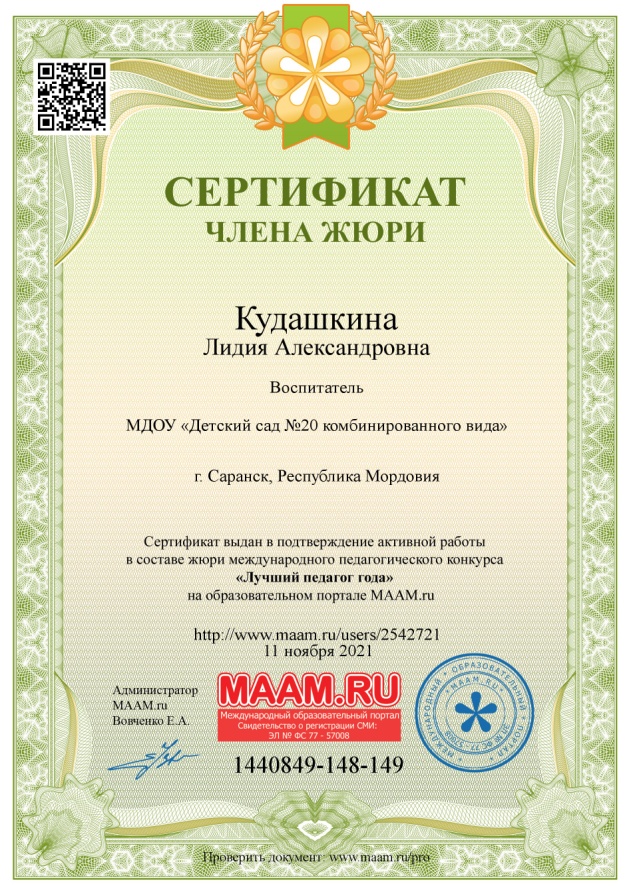 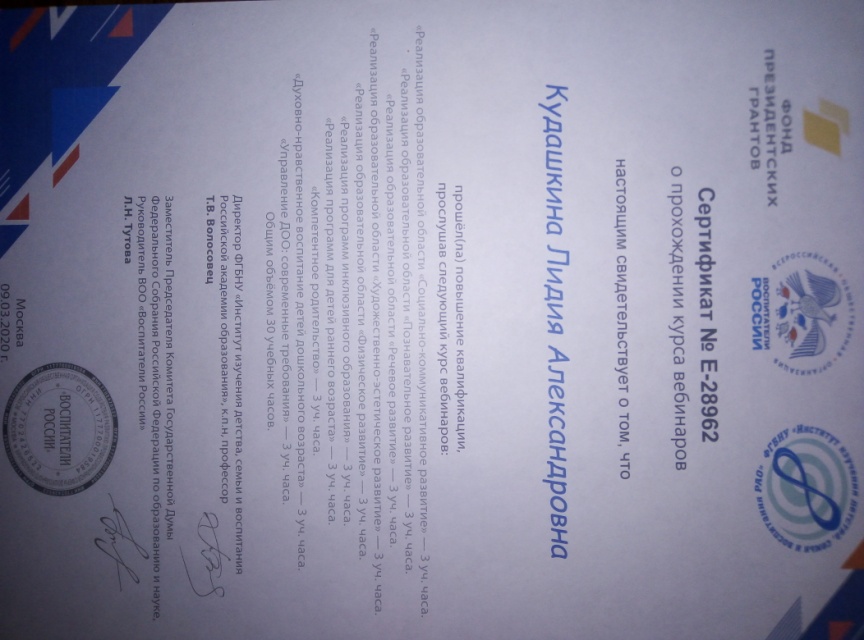 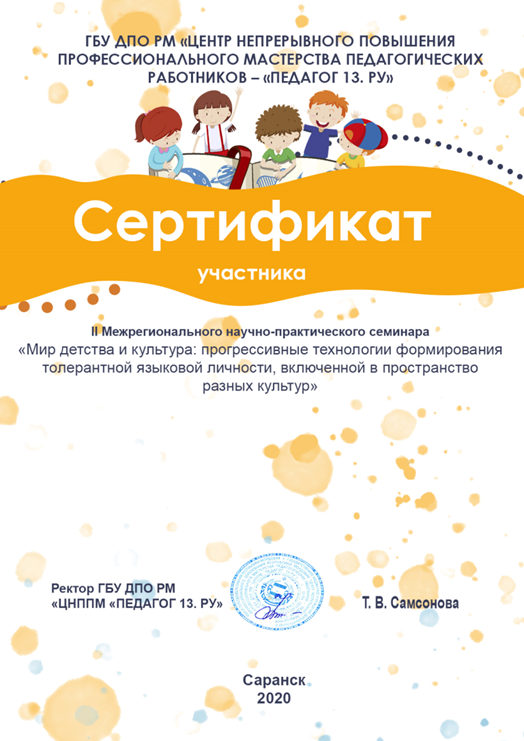 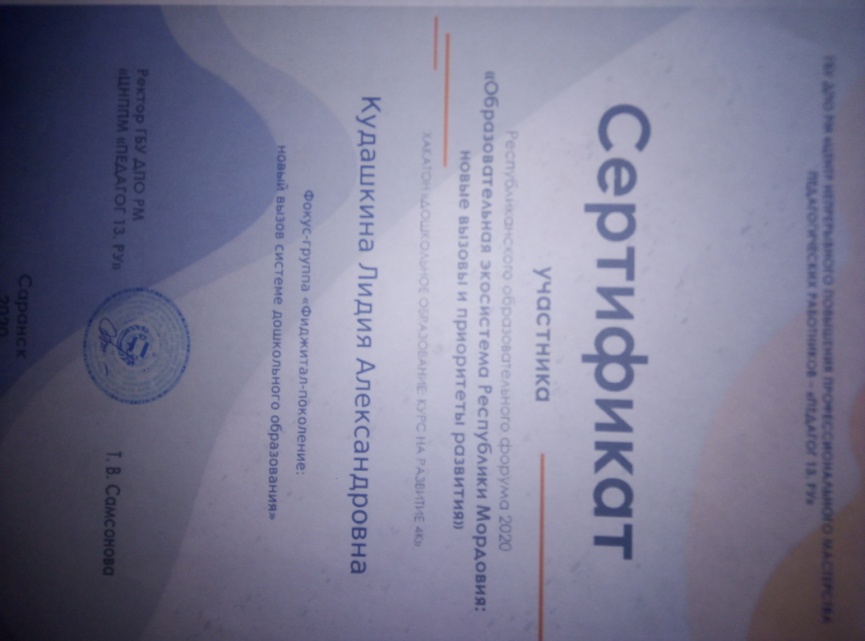 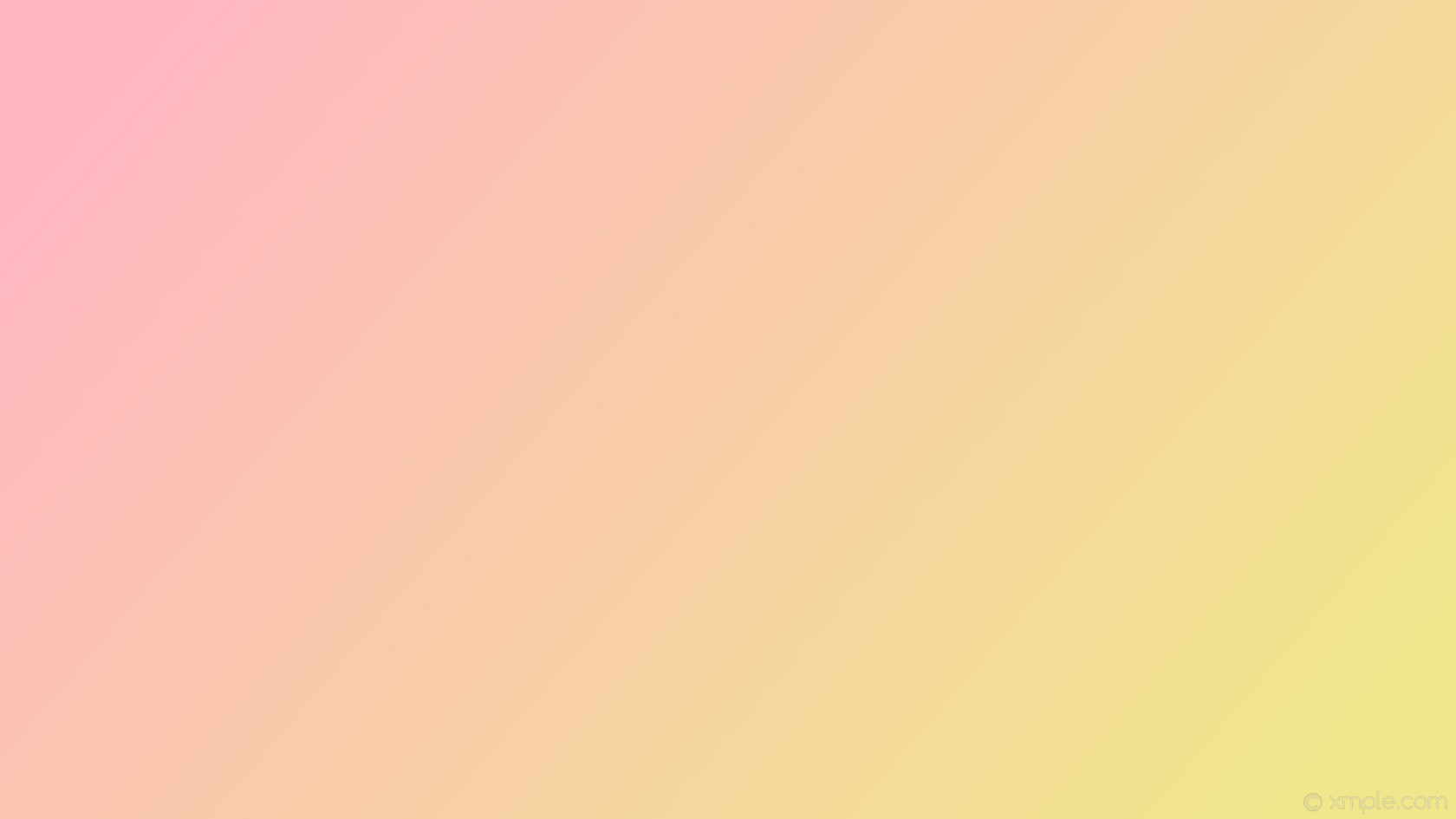 9. Общественно- педагогическая активность педагога: участие в комиссиях, 
педагогических сообществах, в жюри конкурсов.
–
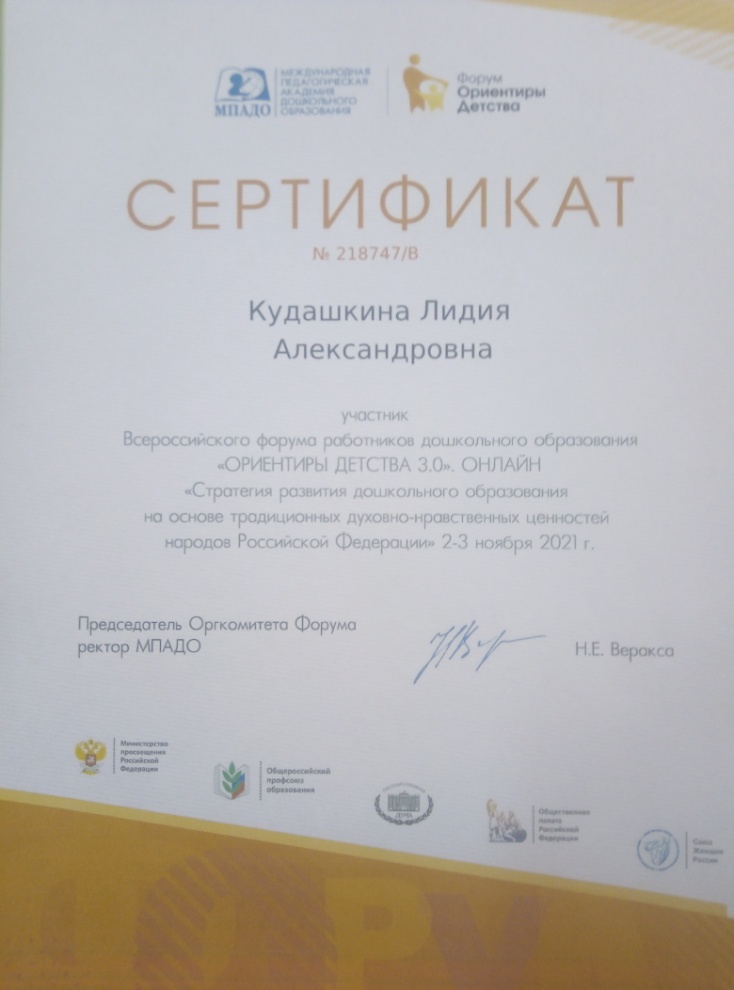 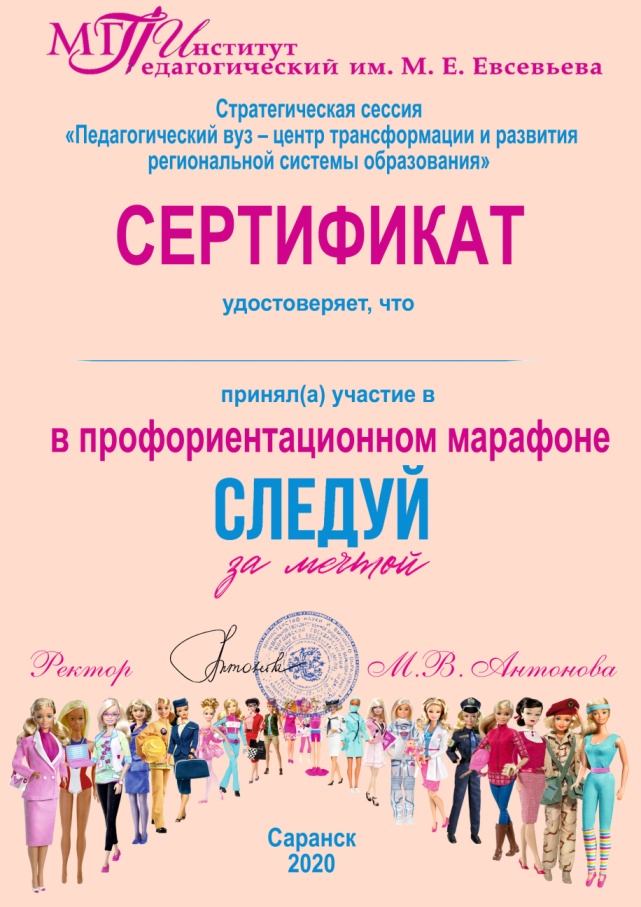 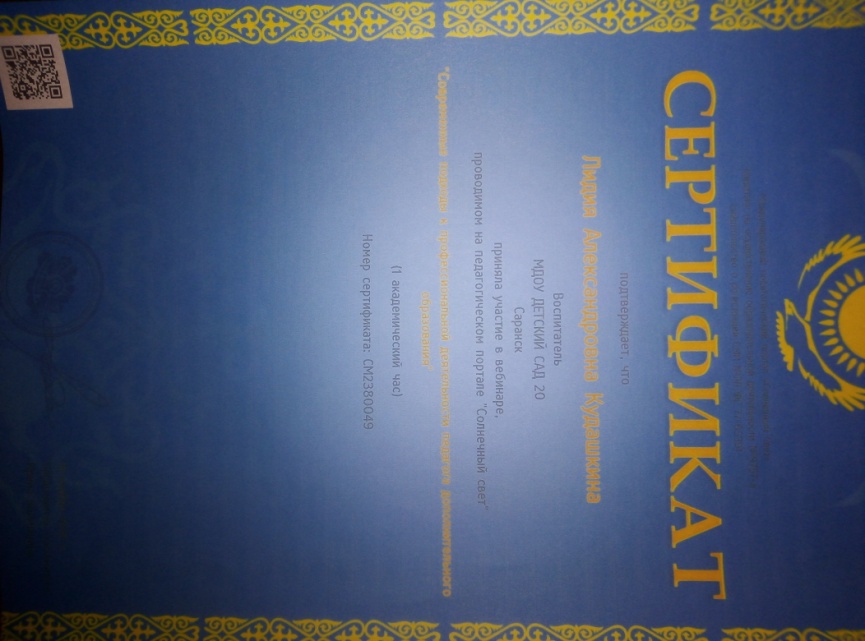 Кудашкина Лидия Александровна
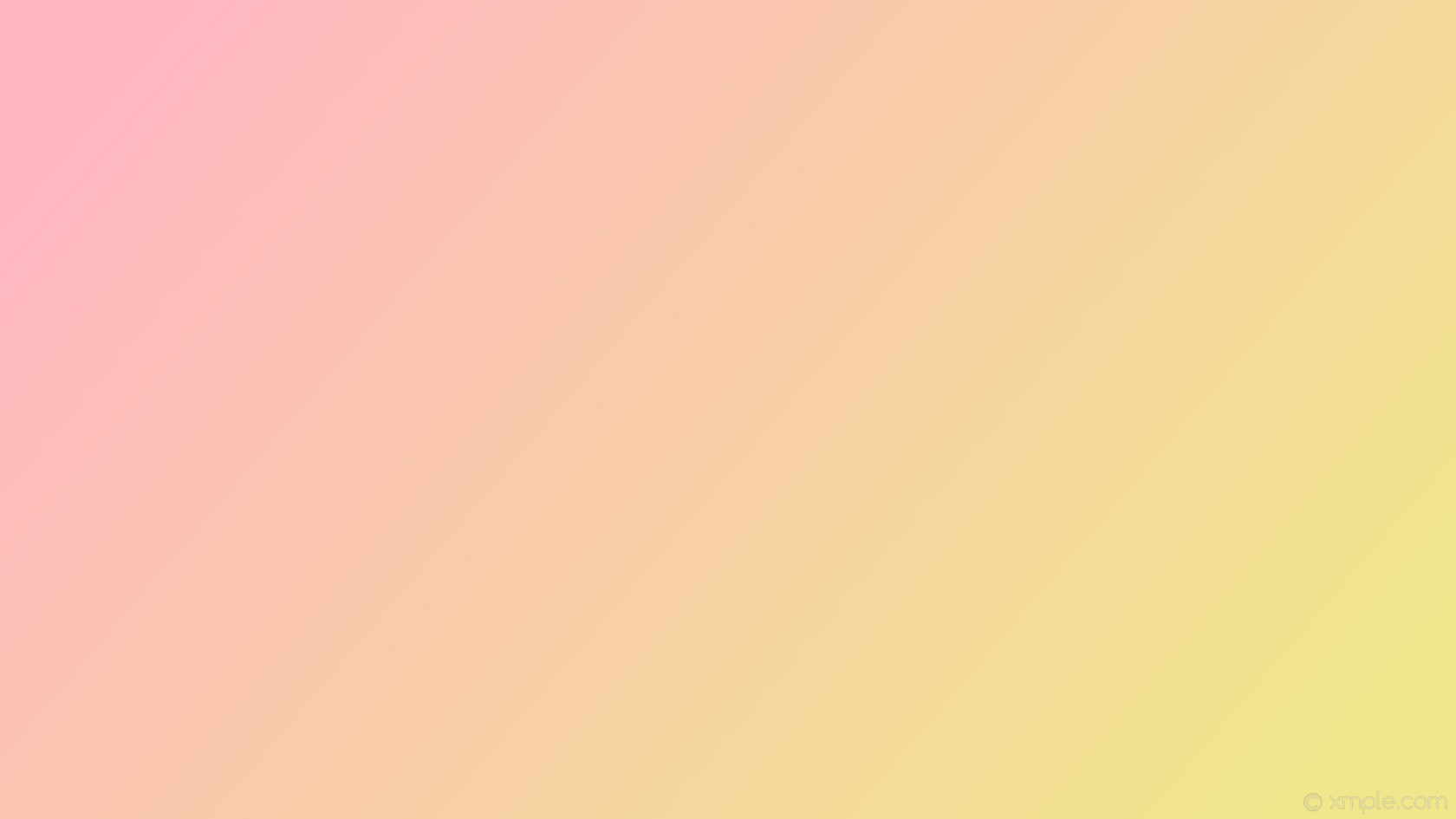 9. Общественно- педагогическая активность педагога: участие в комиссиях, 
педагогических сообществах, в жюри конкурсов.
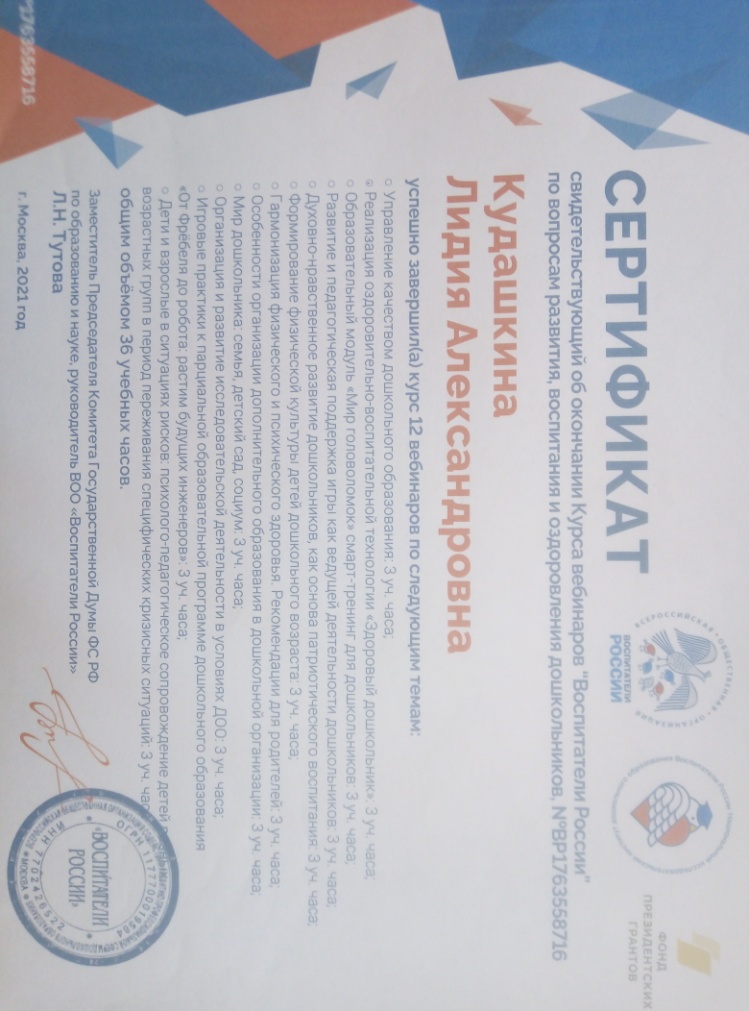 –
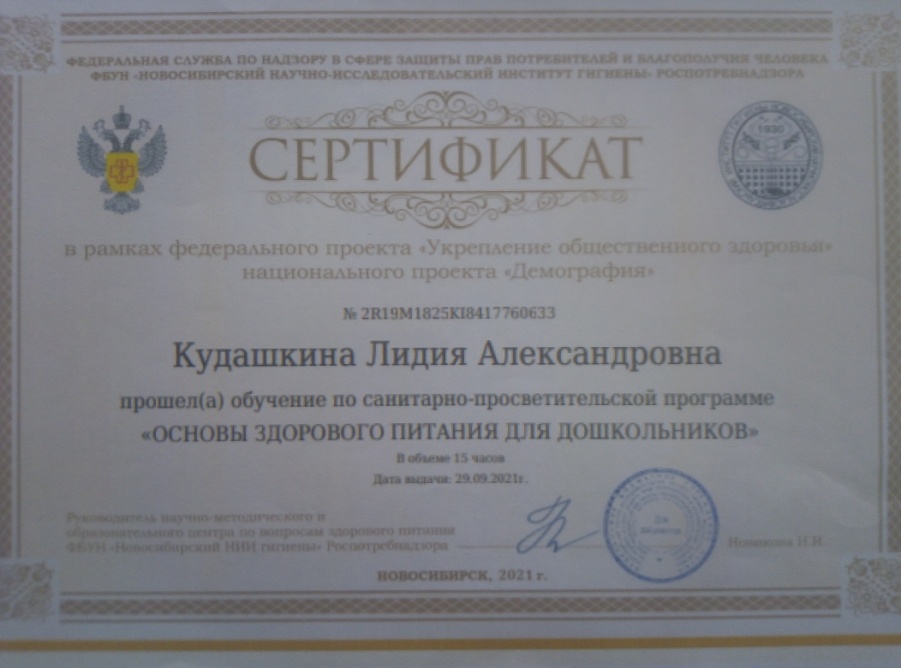 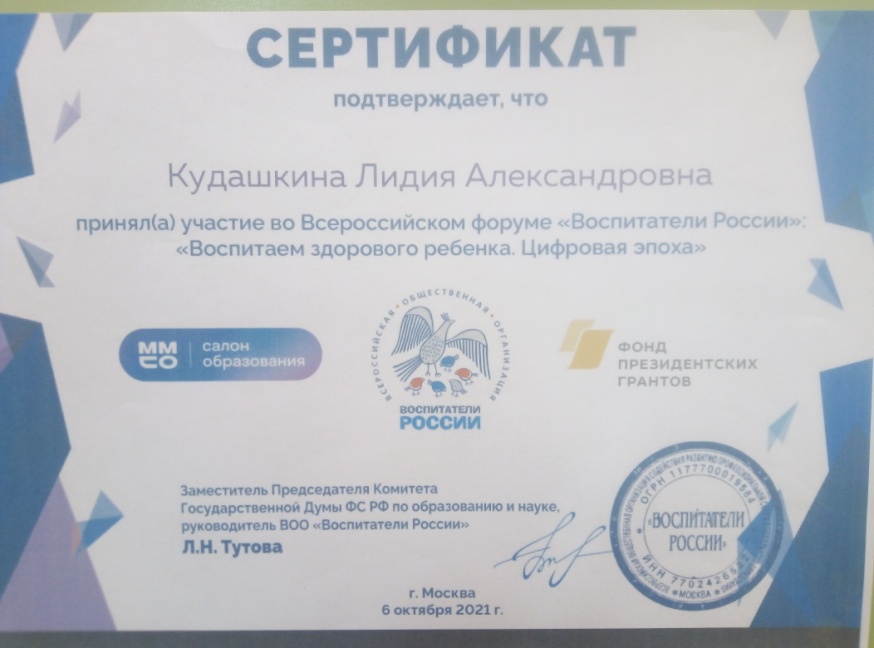 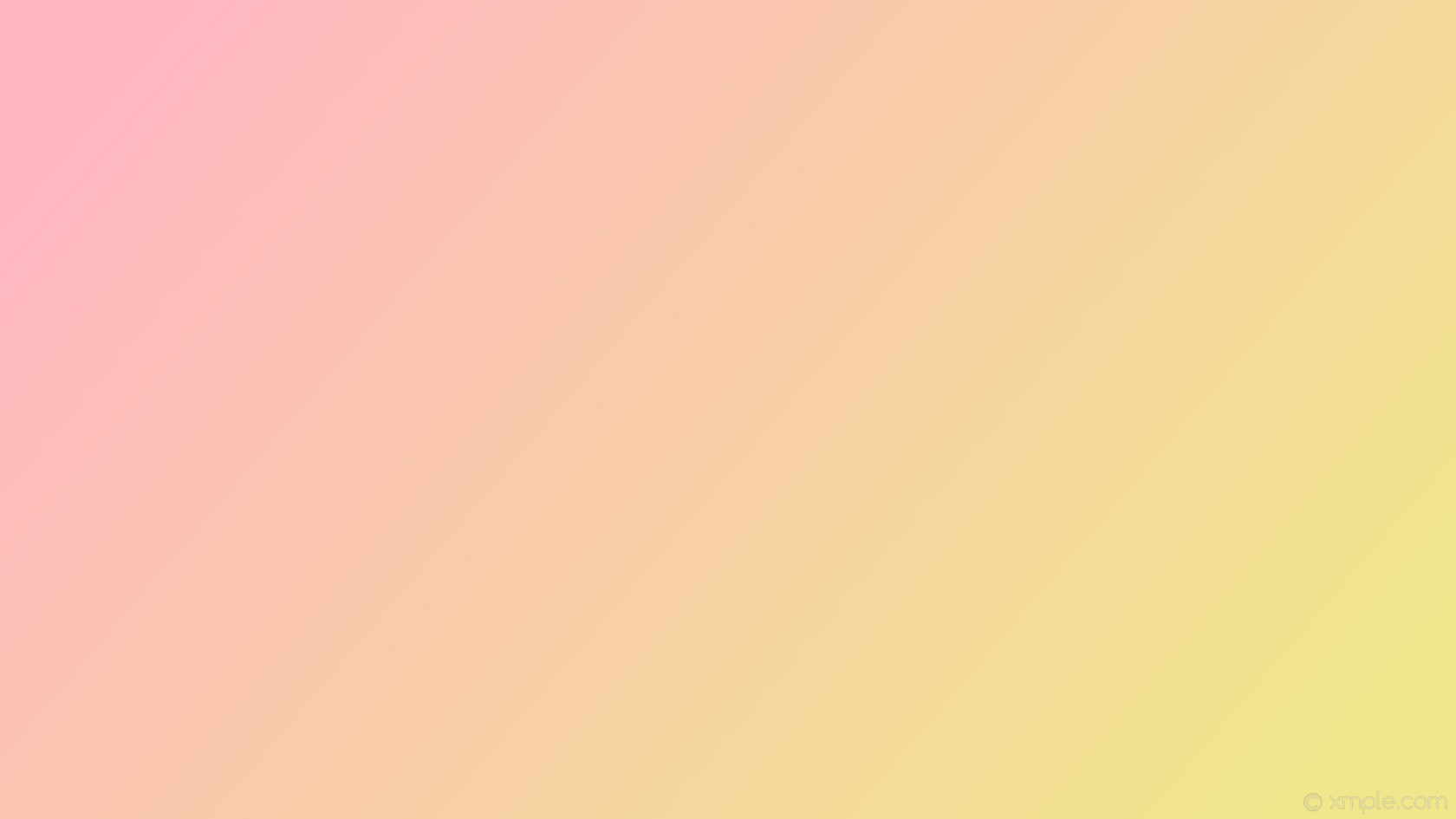 10. Позитивные результаты работы с воспитанниками.
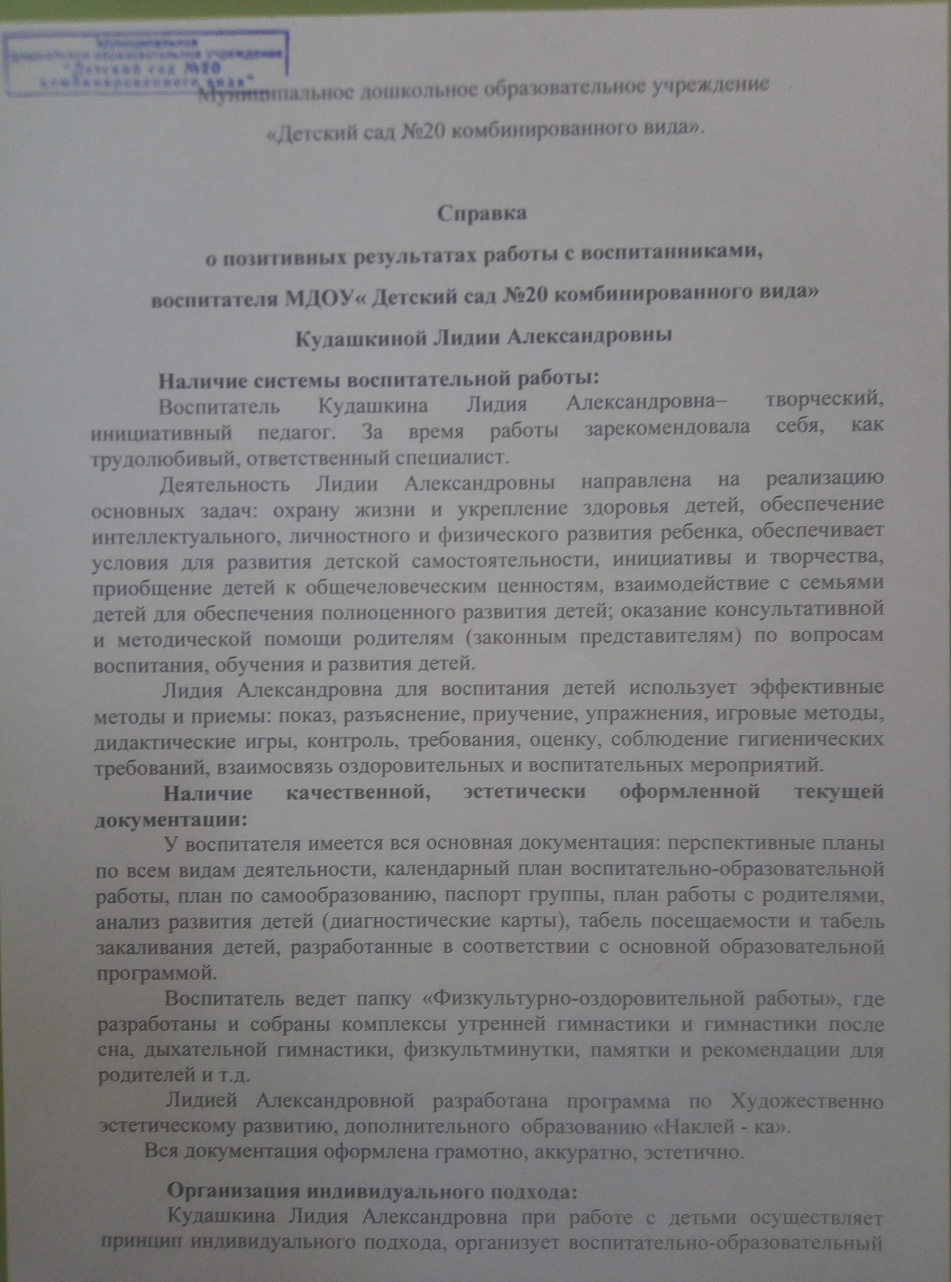 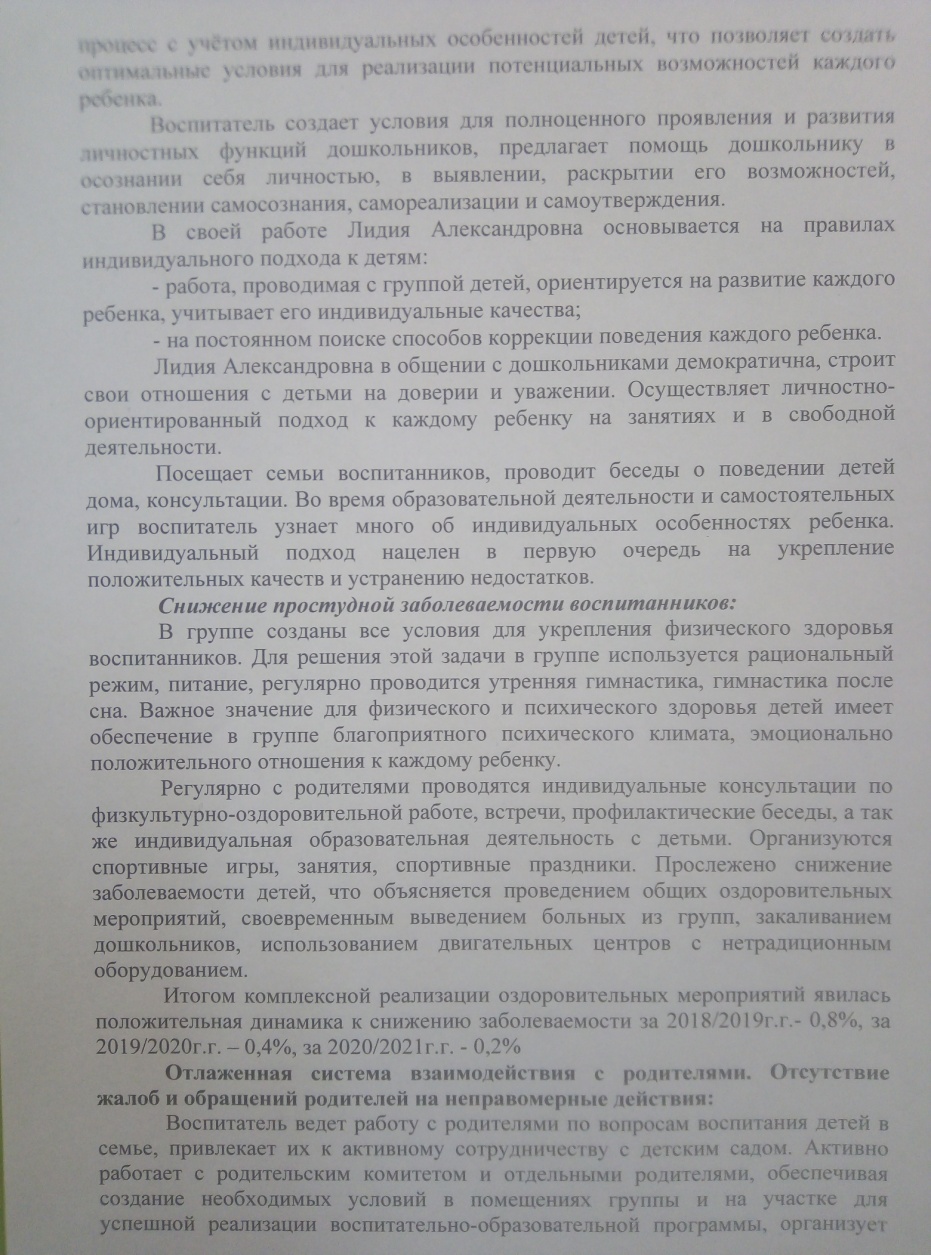 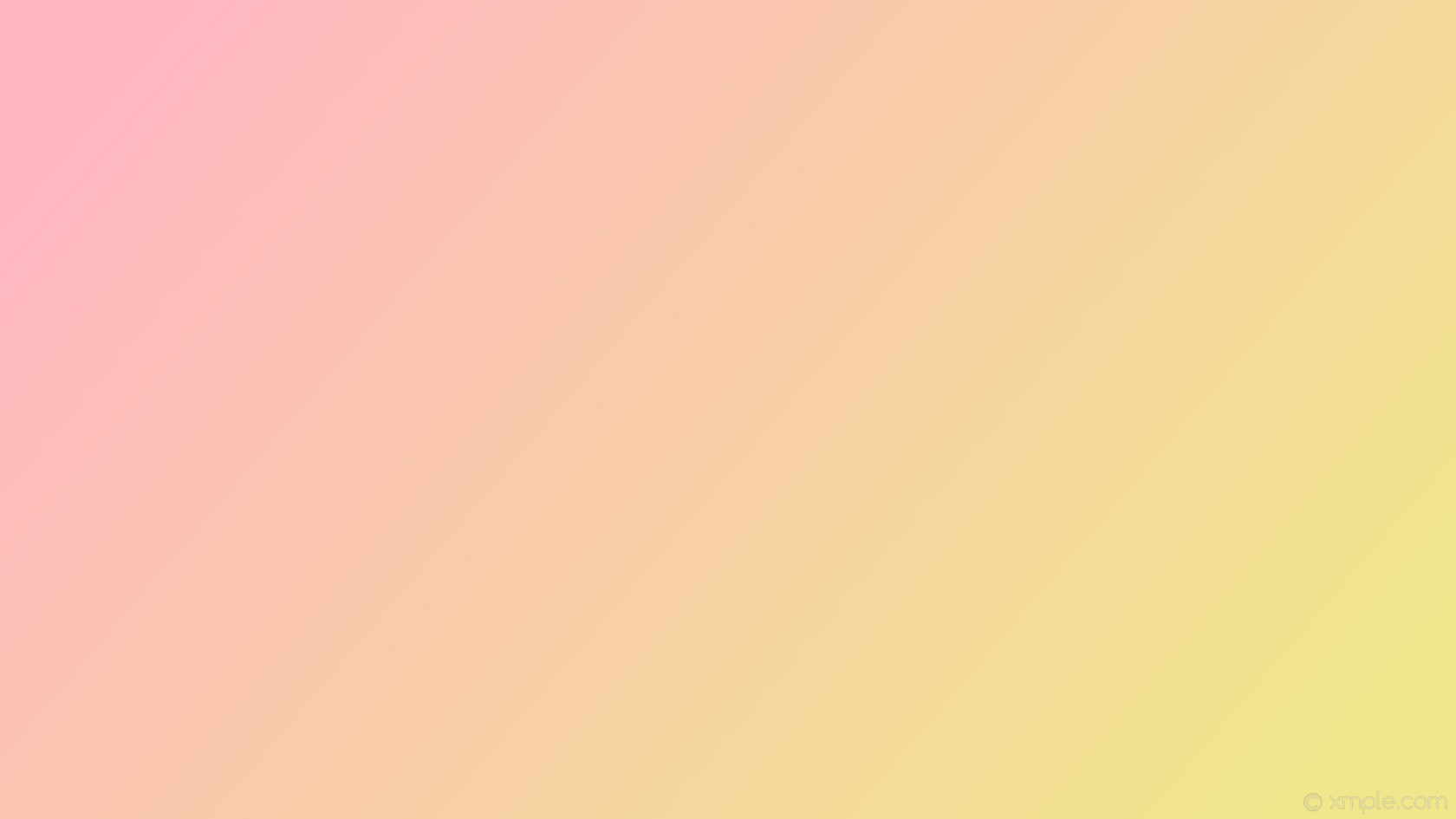 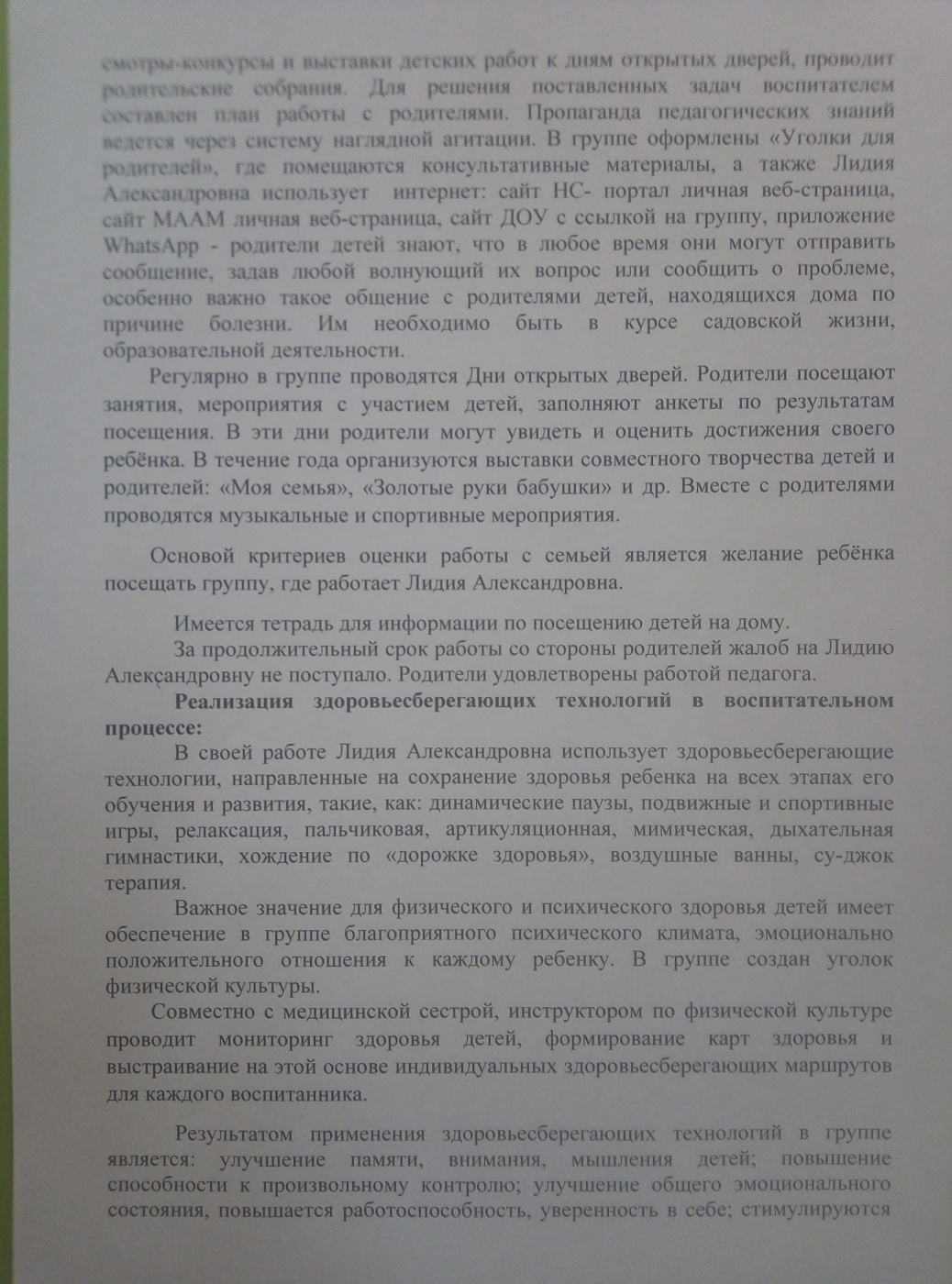 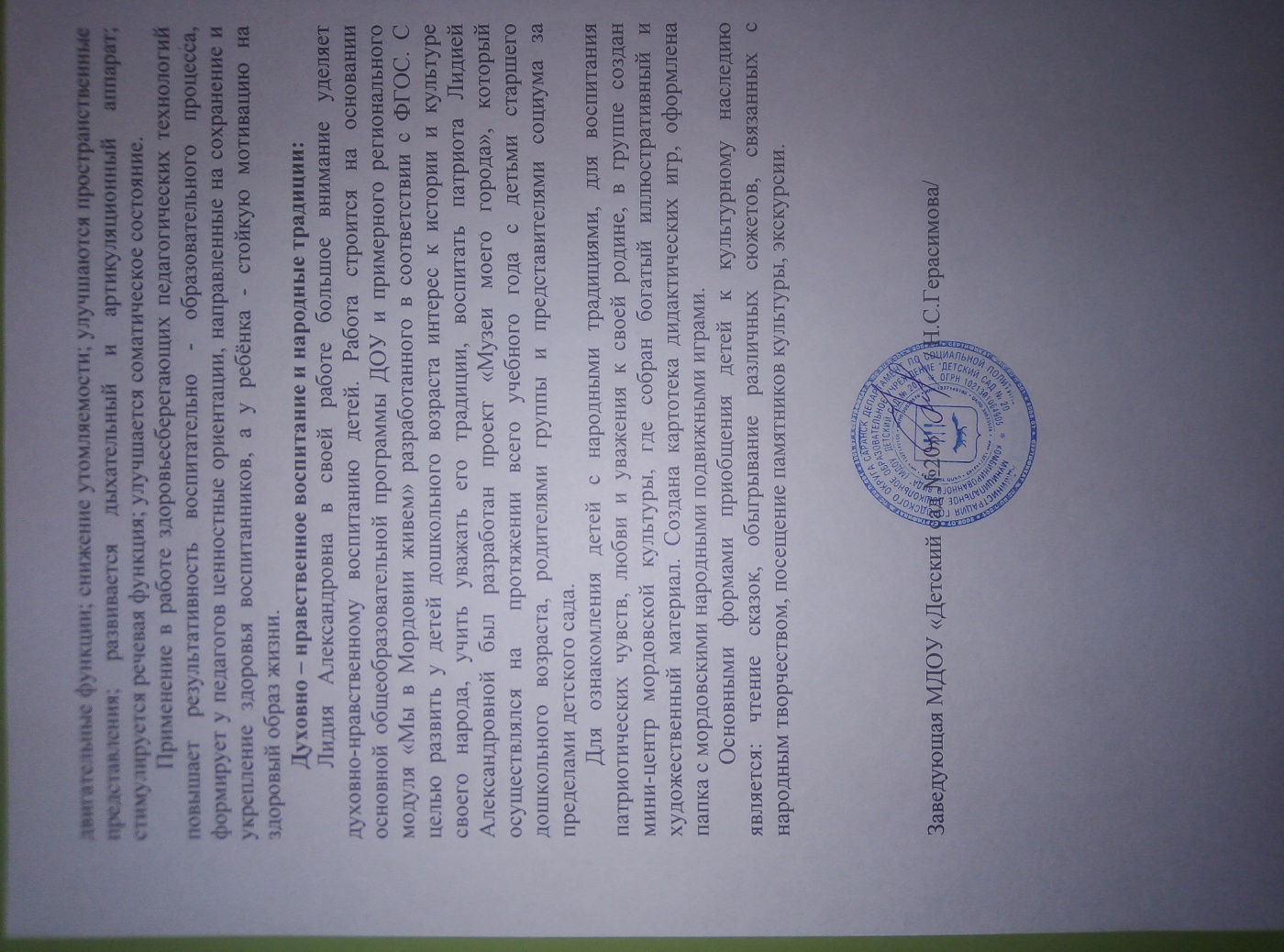 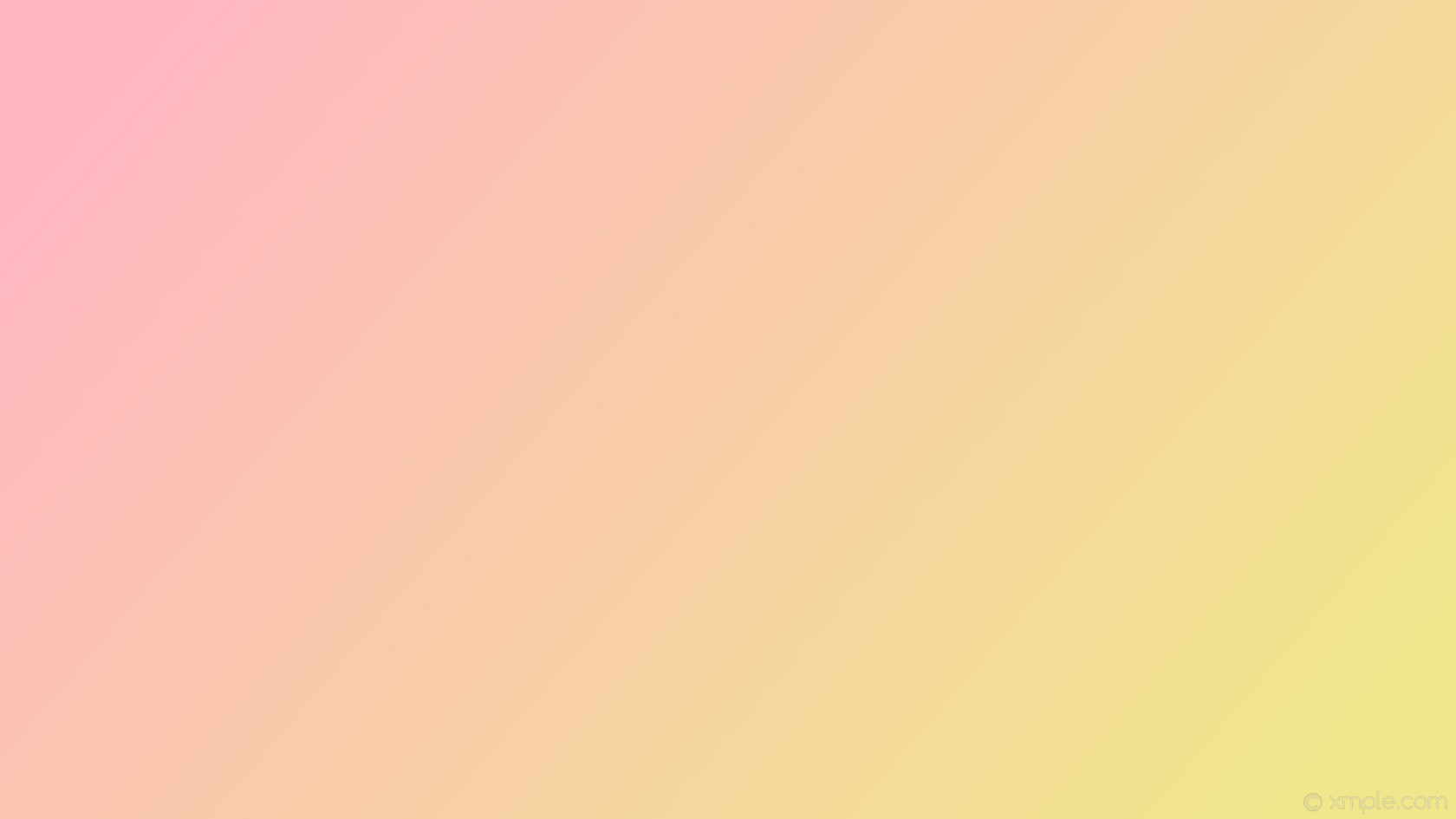 11. Качество взаимодействия с родителями.
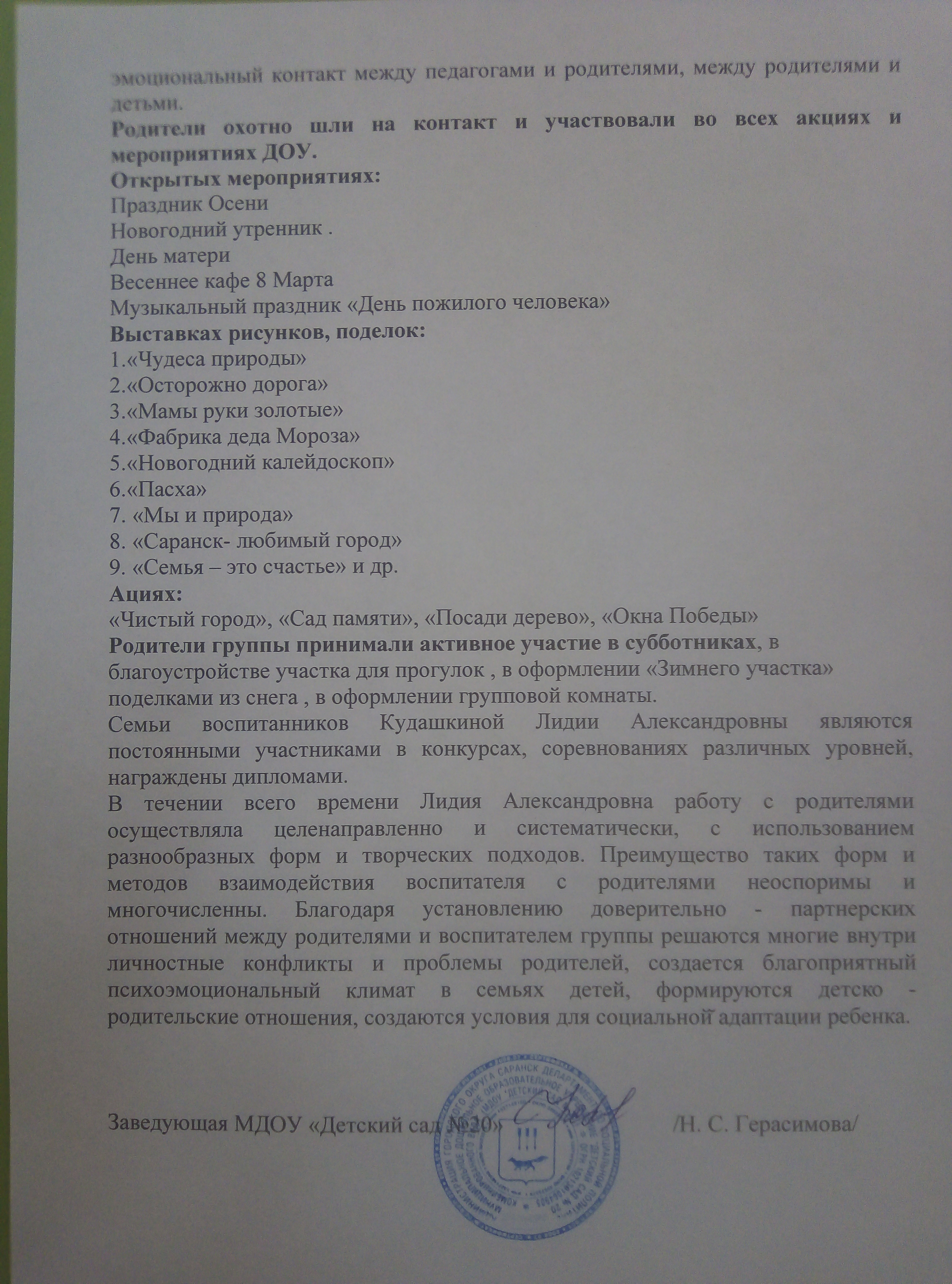 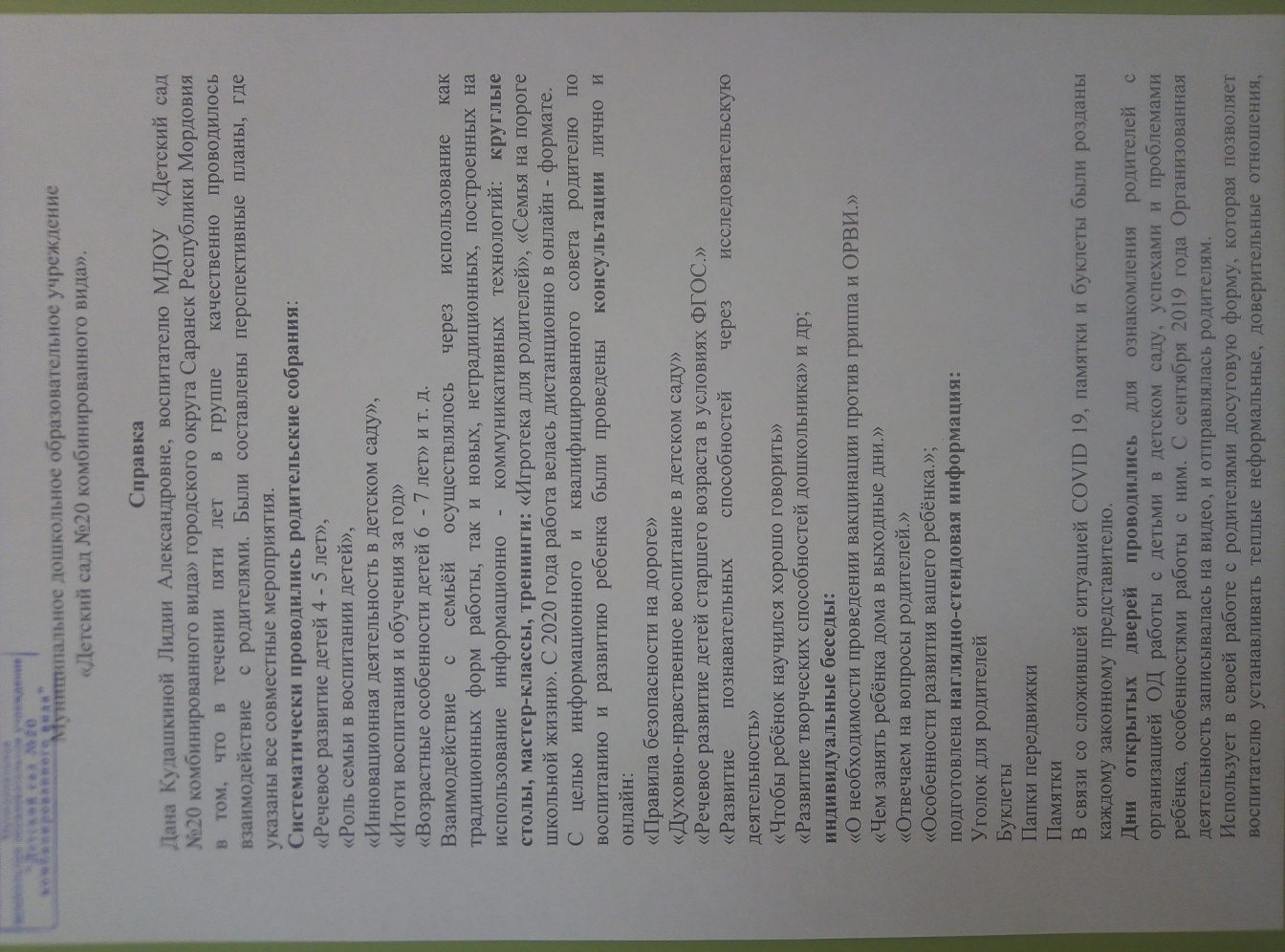 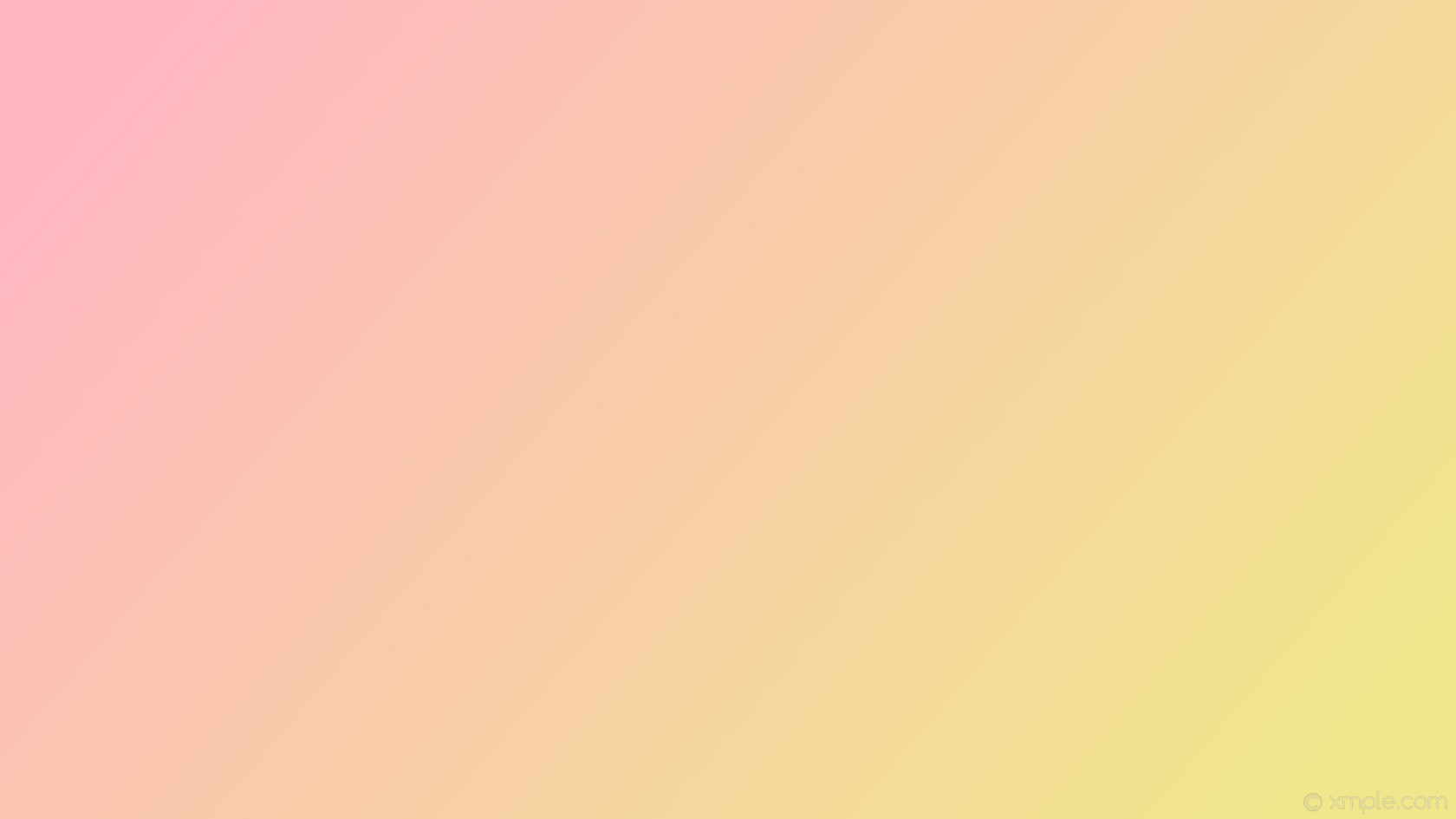 12. Работа с детьми из социально-неблагополучных семей.
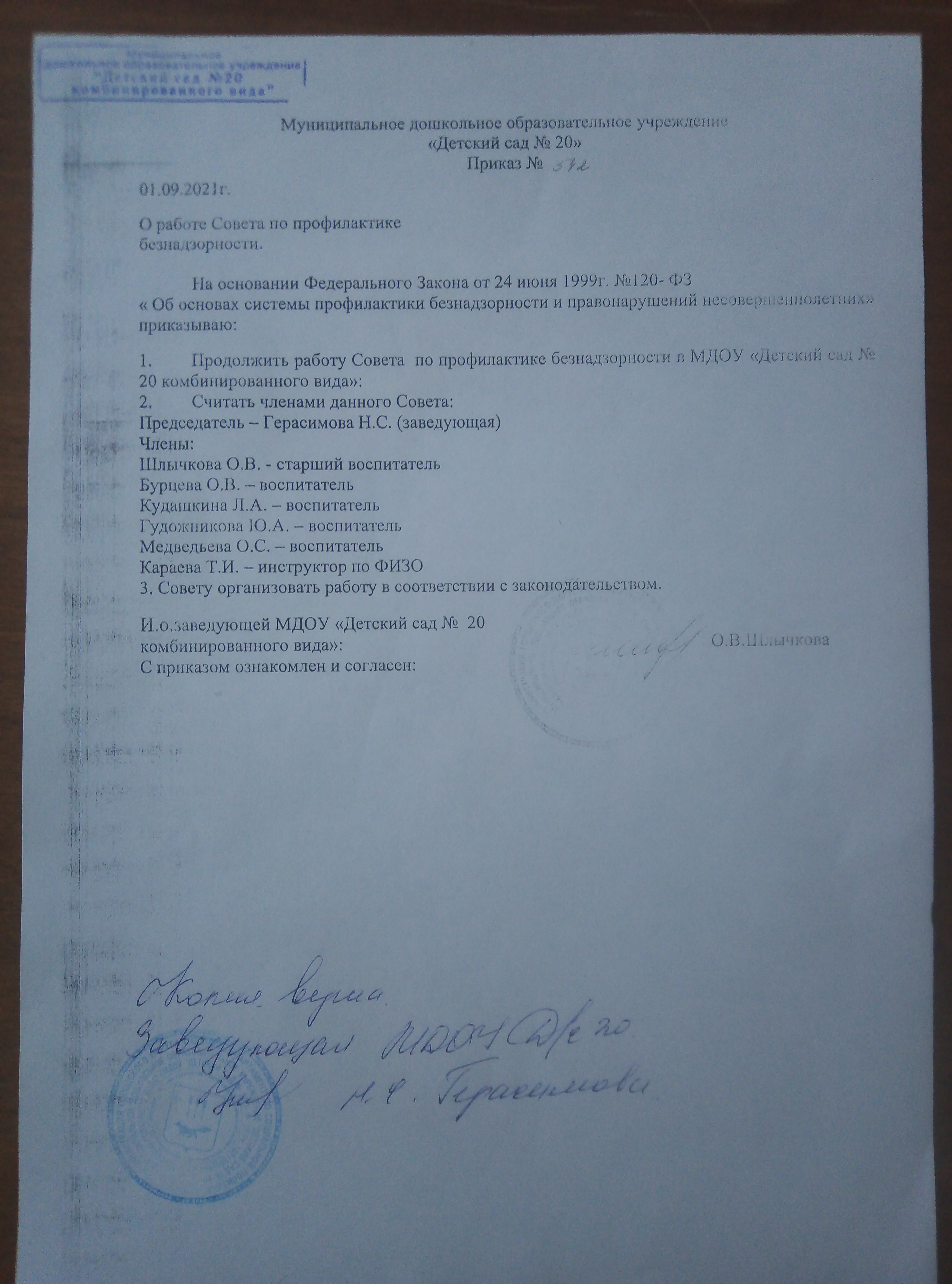 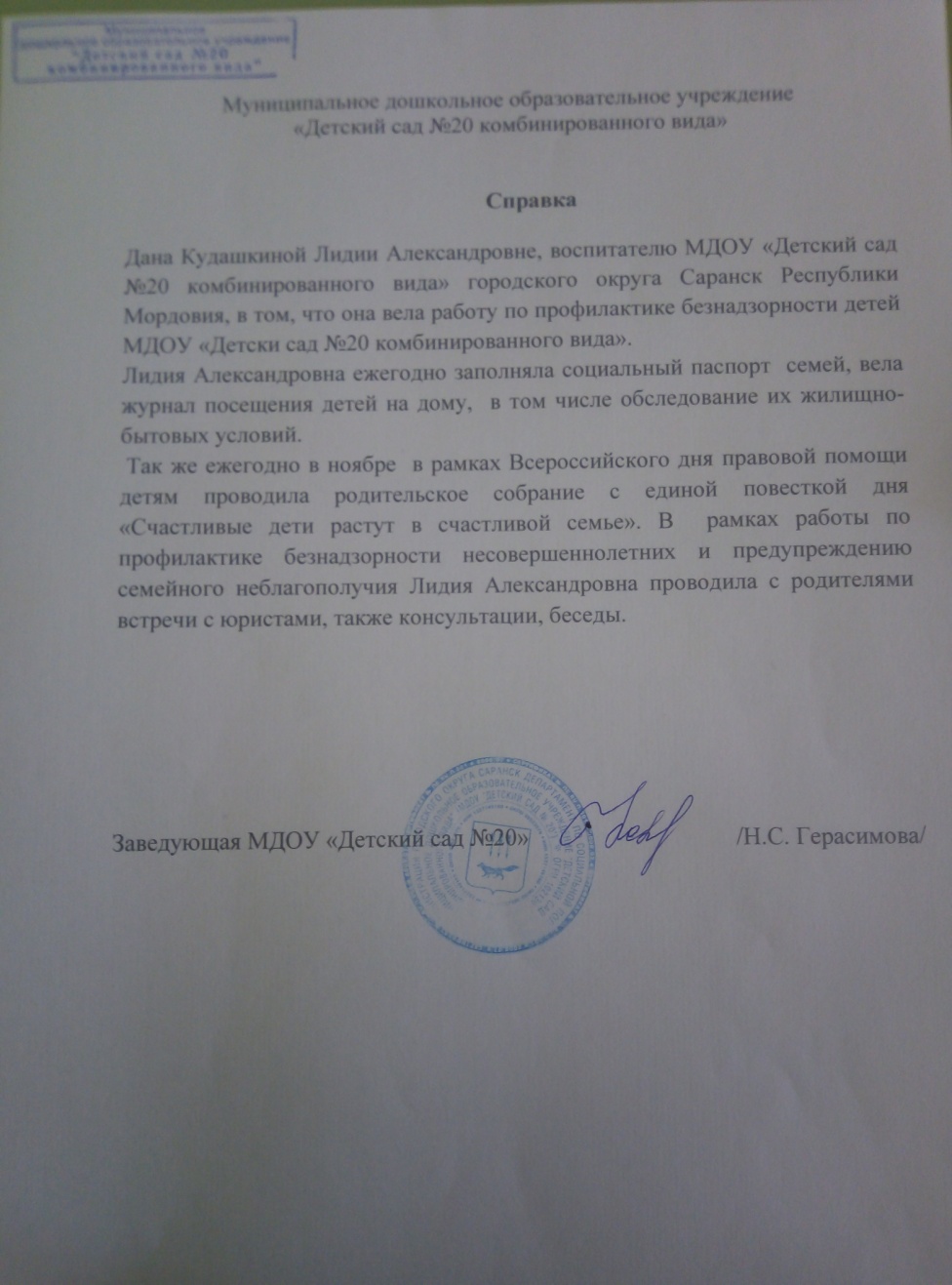 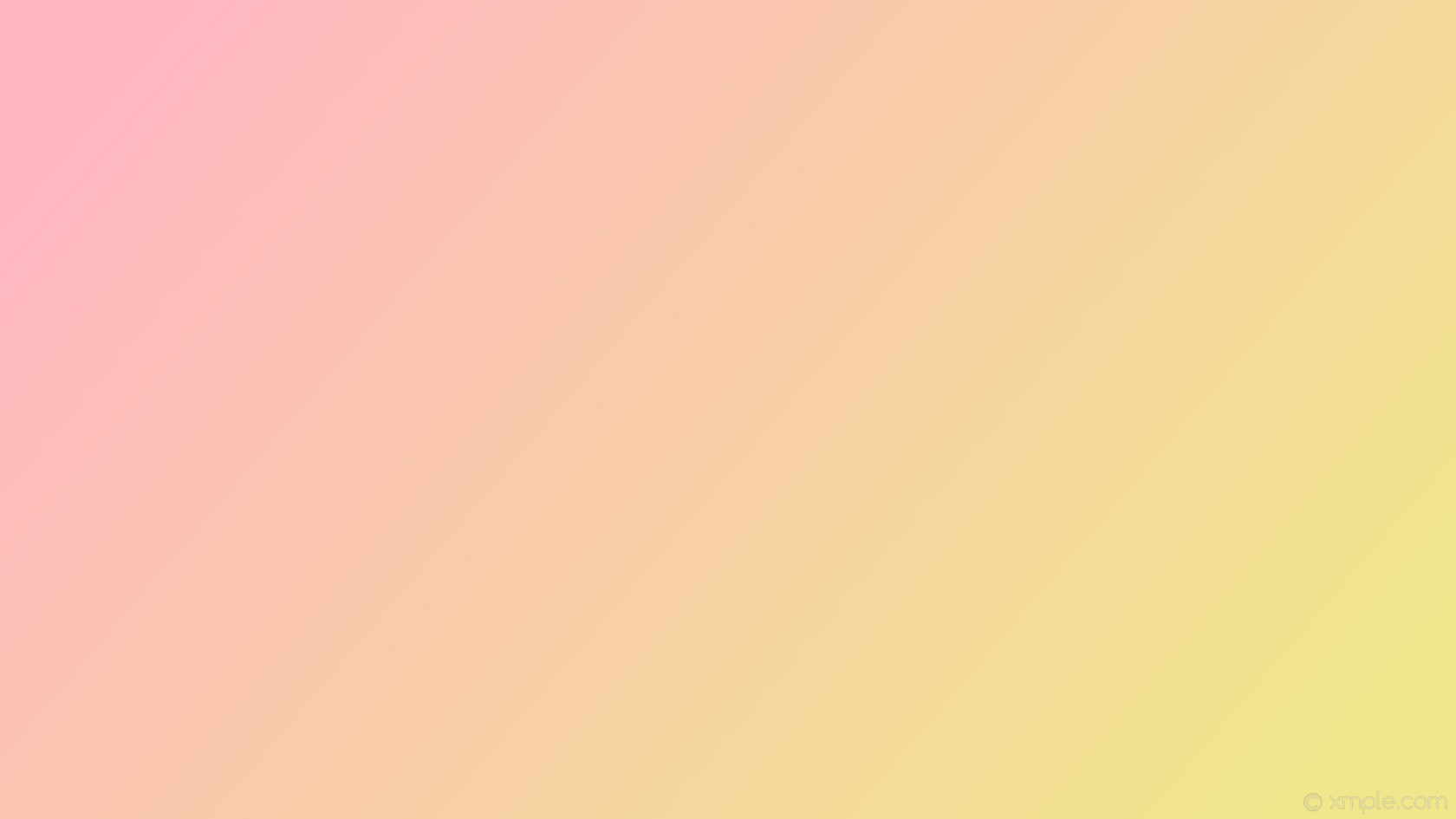 13. Участие педагога в профессиональных конкурсах.
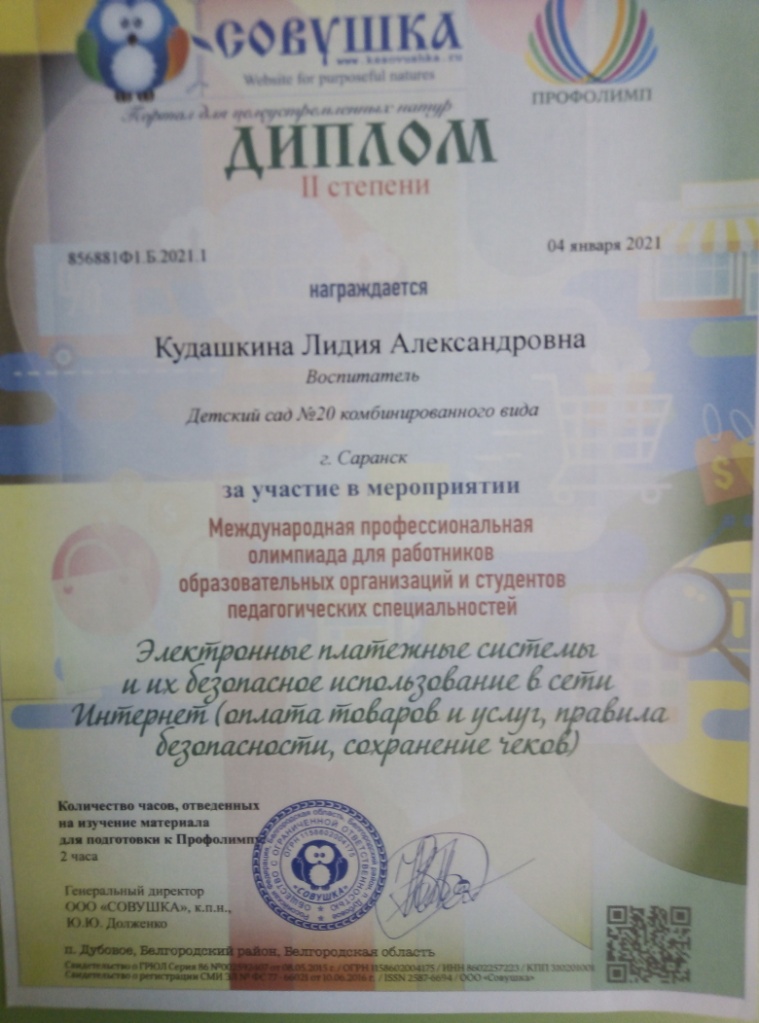 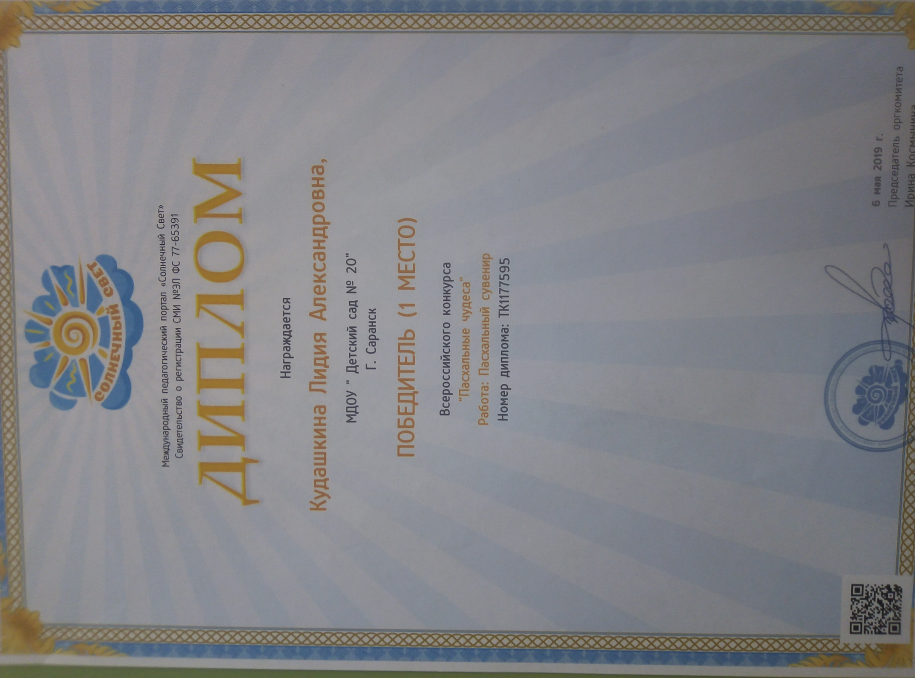 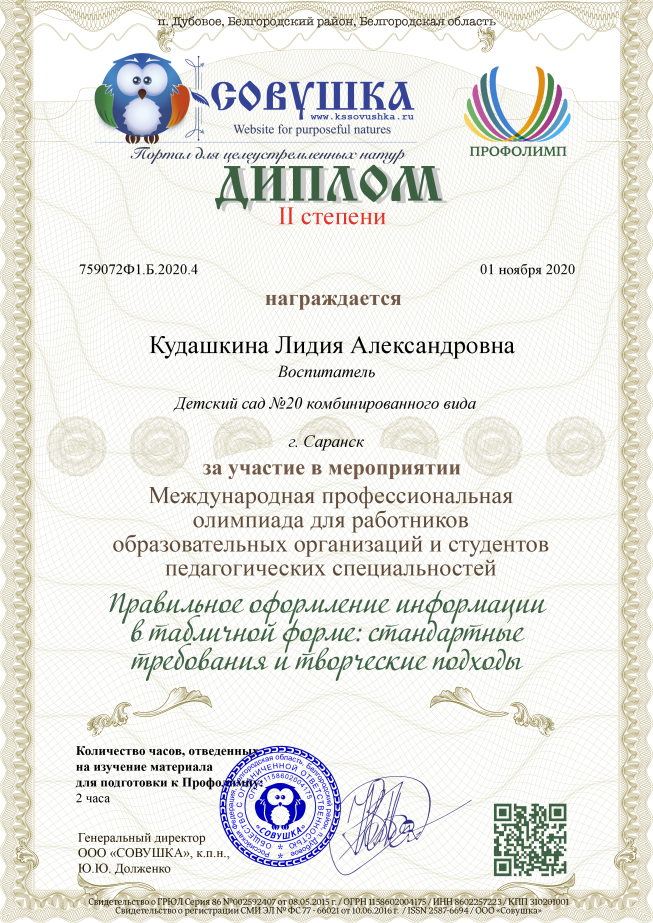 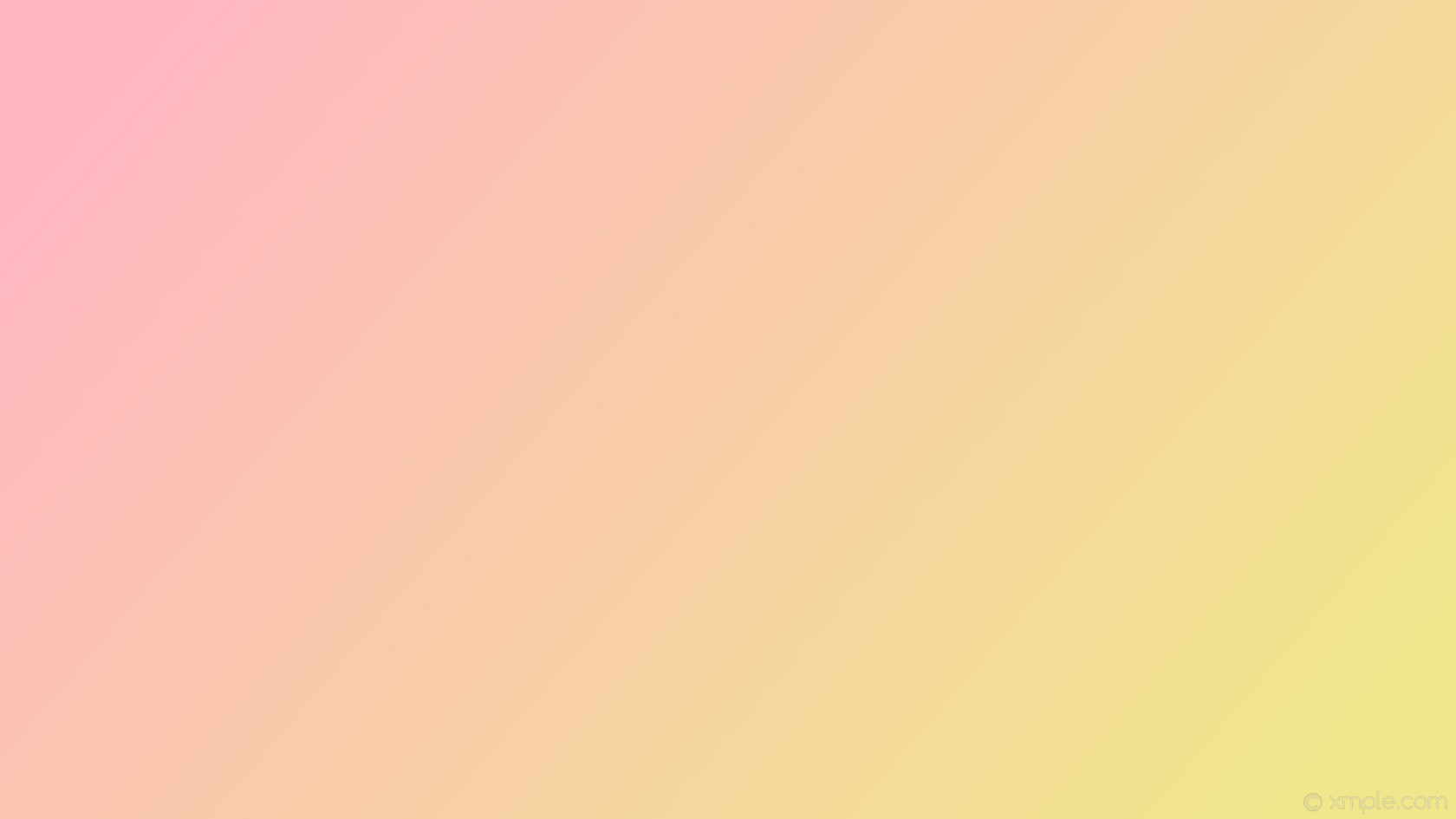 13. Участие педагога в профессиональных конкурсах.
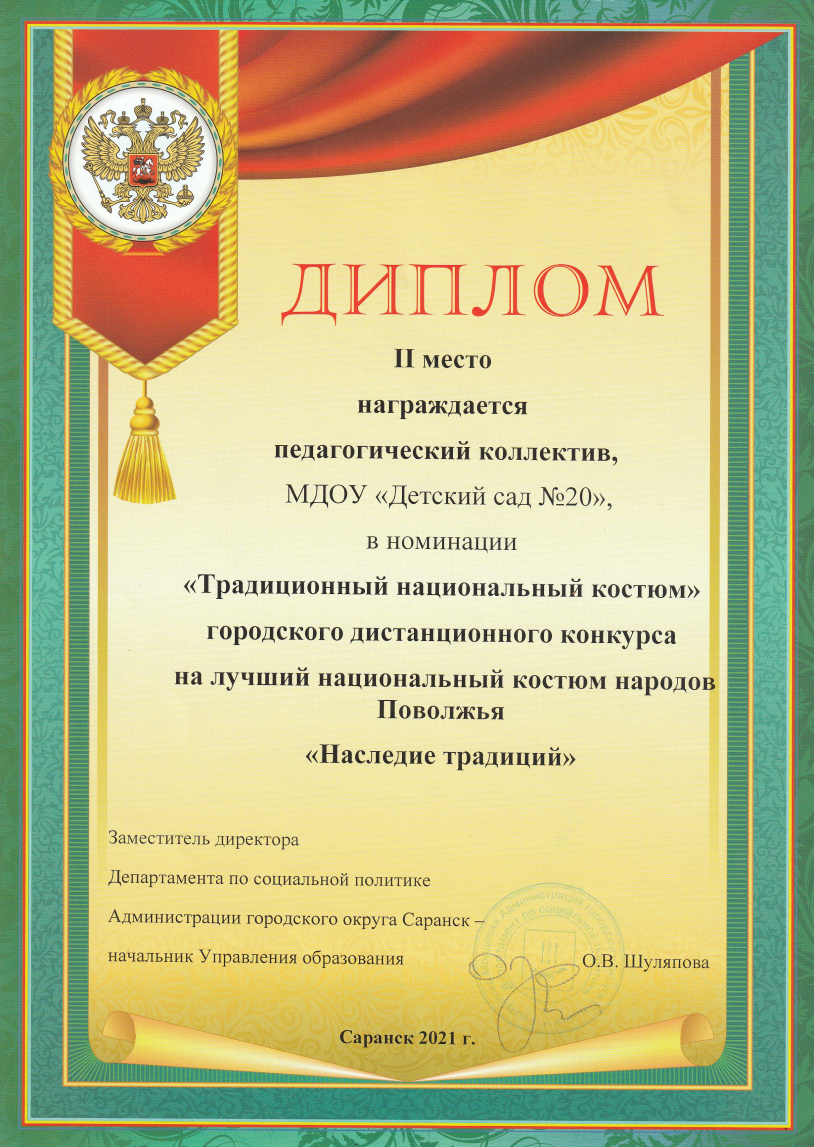 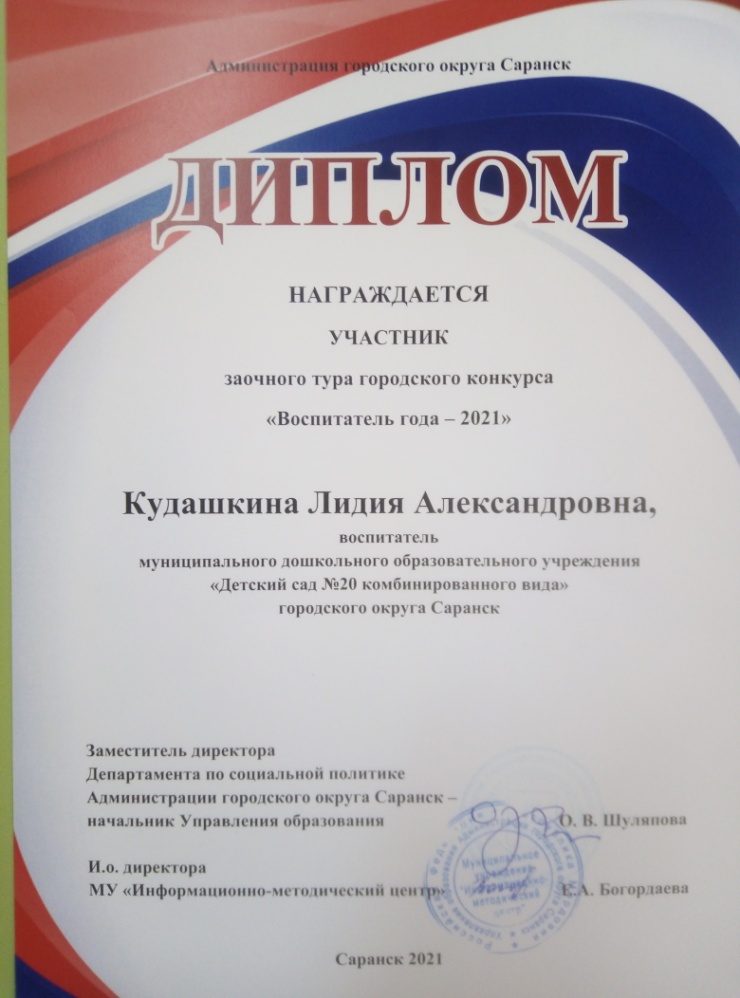 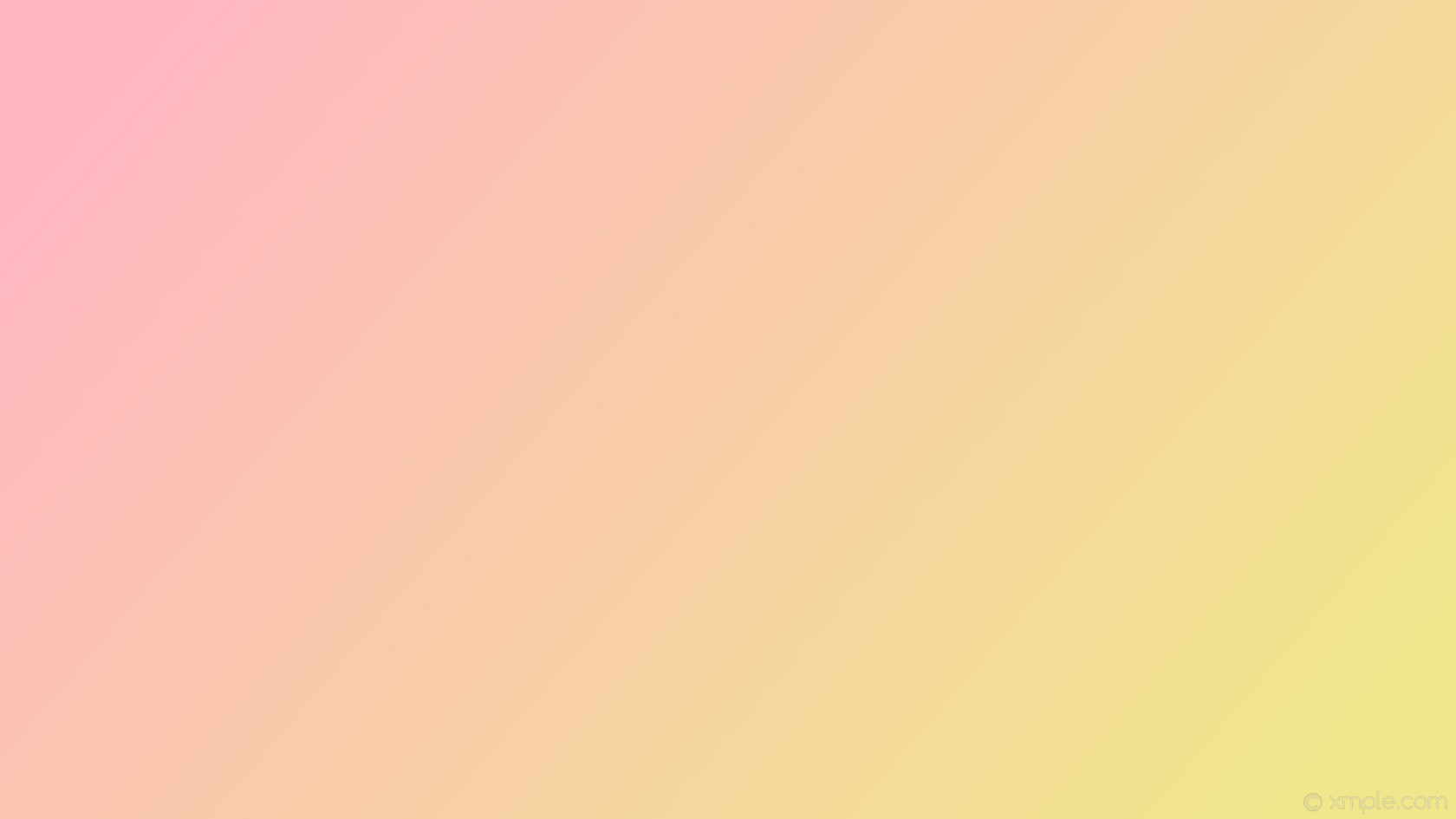 13. Участие педагога в профессиональных конкурсах.
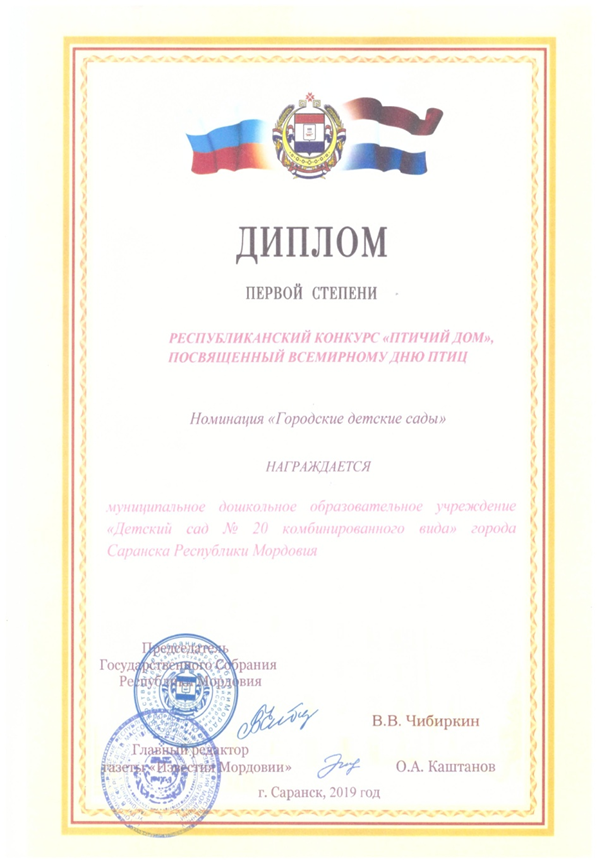 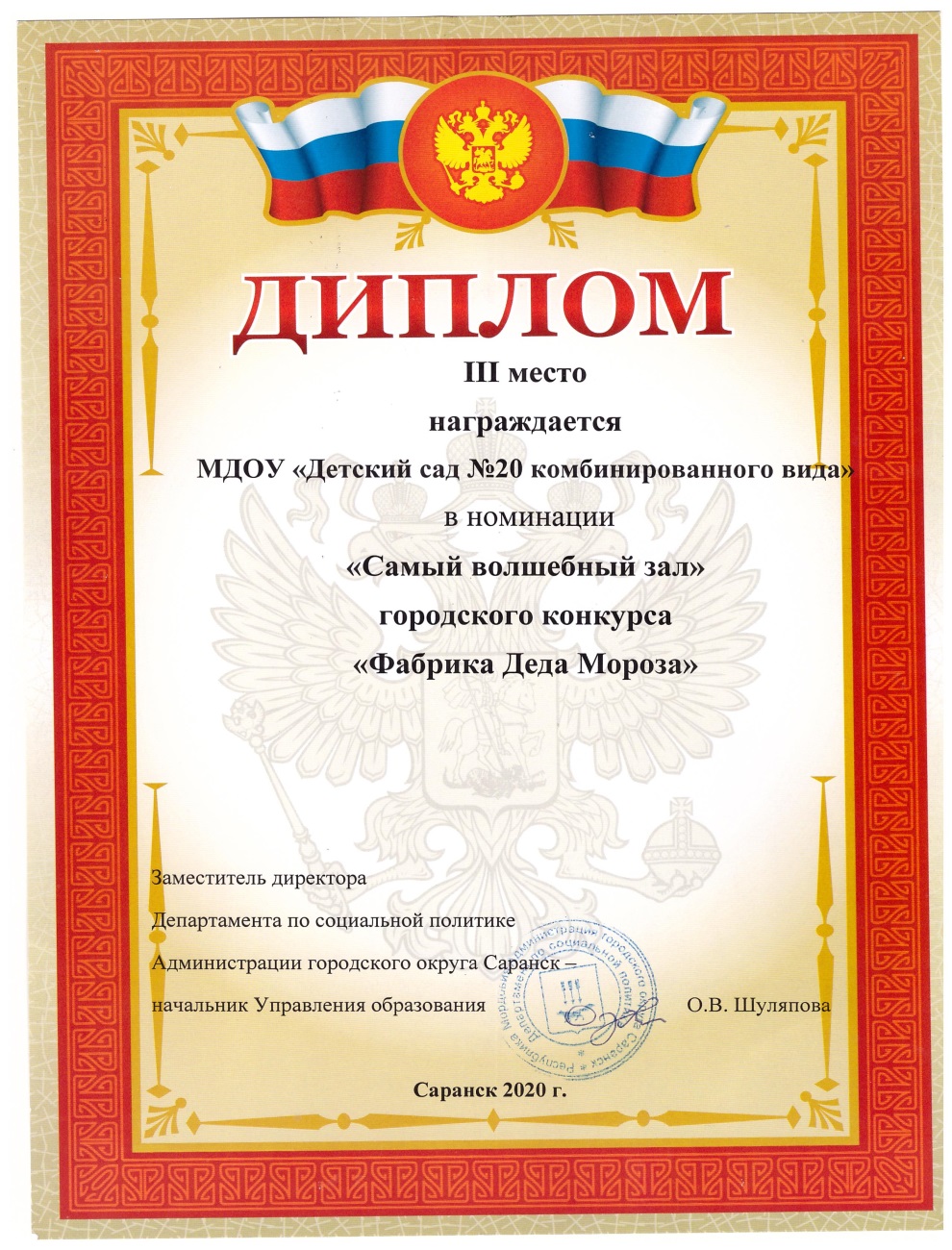 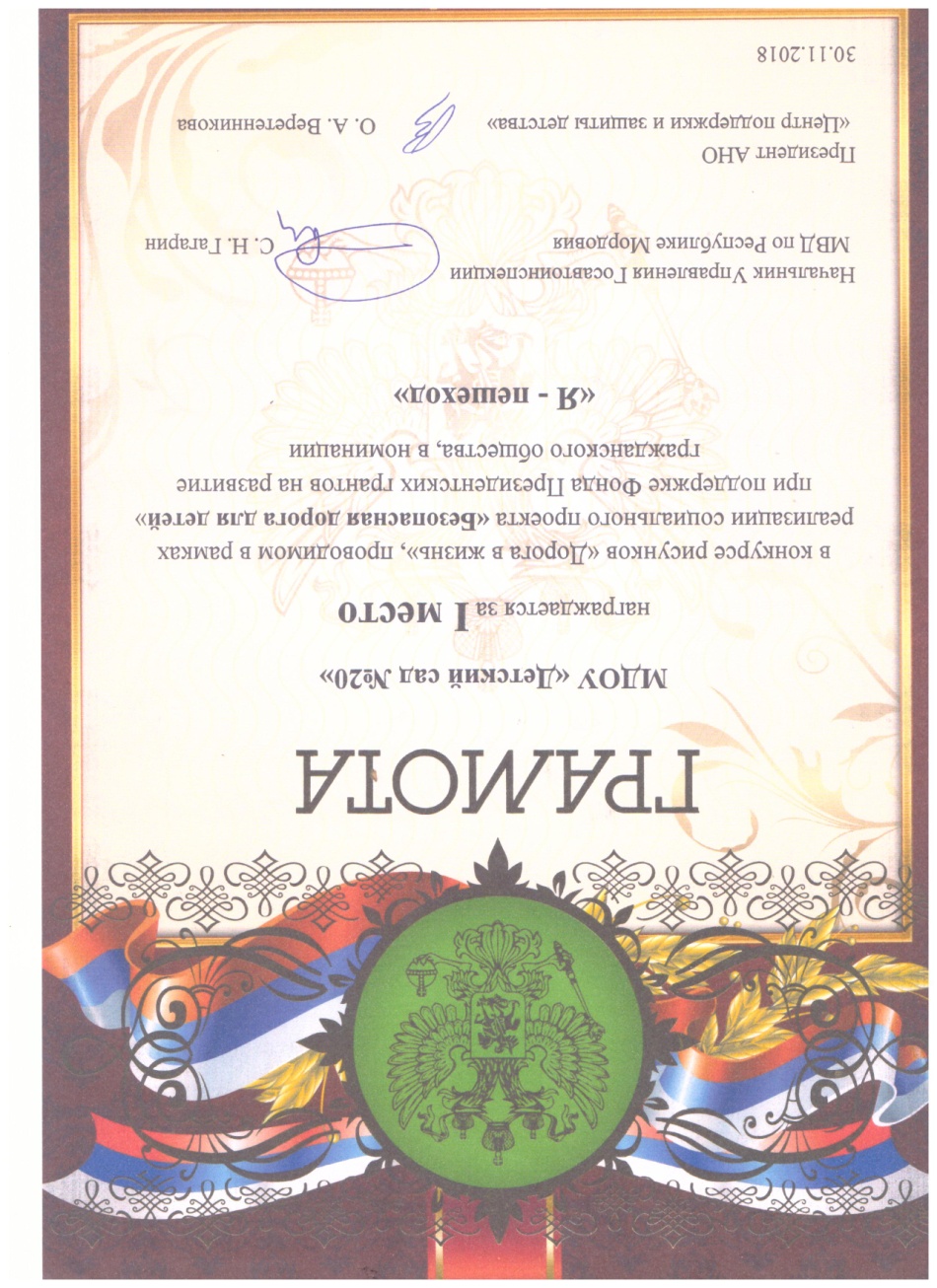 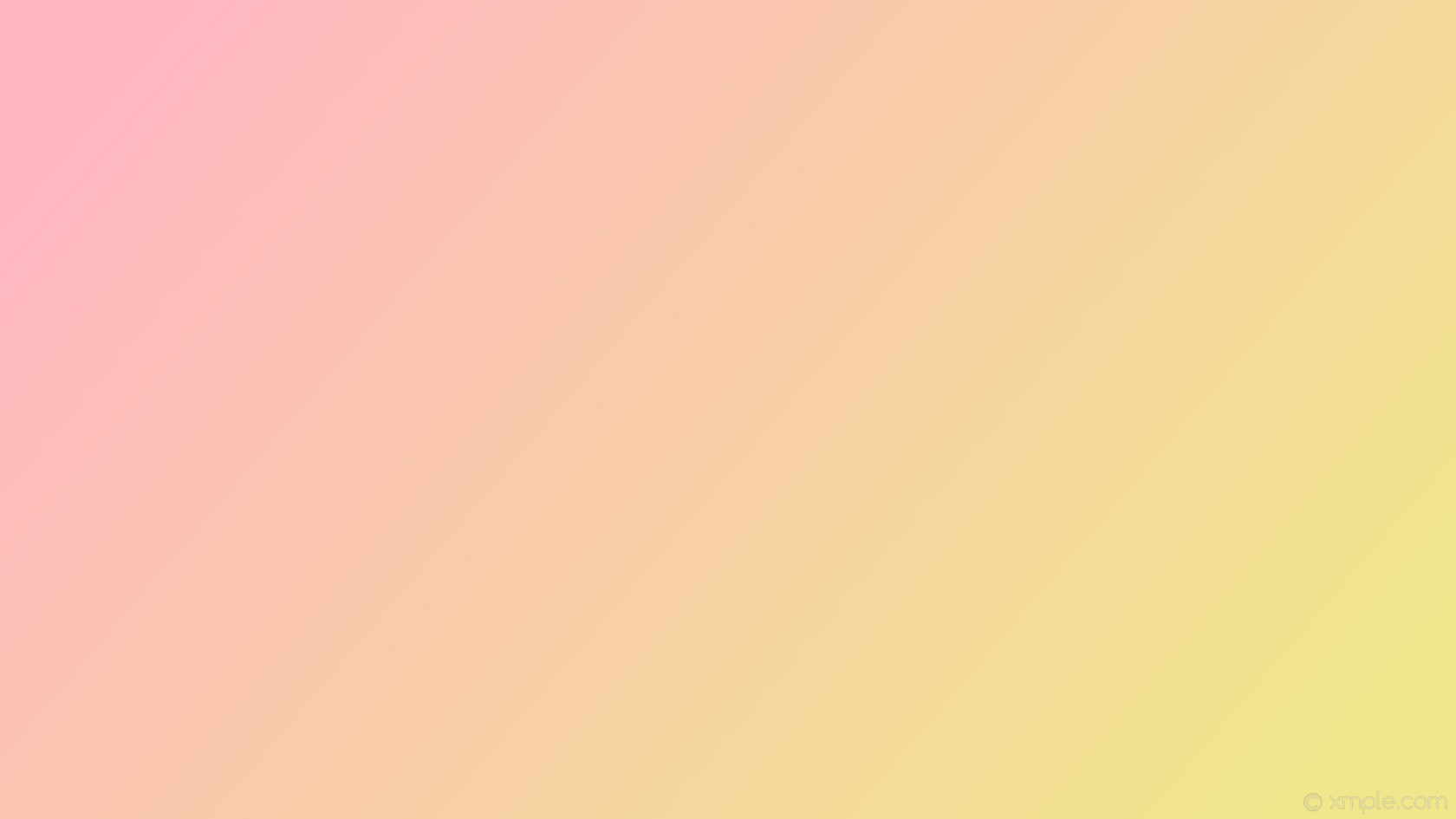 14. Награды и поощрения.
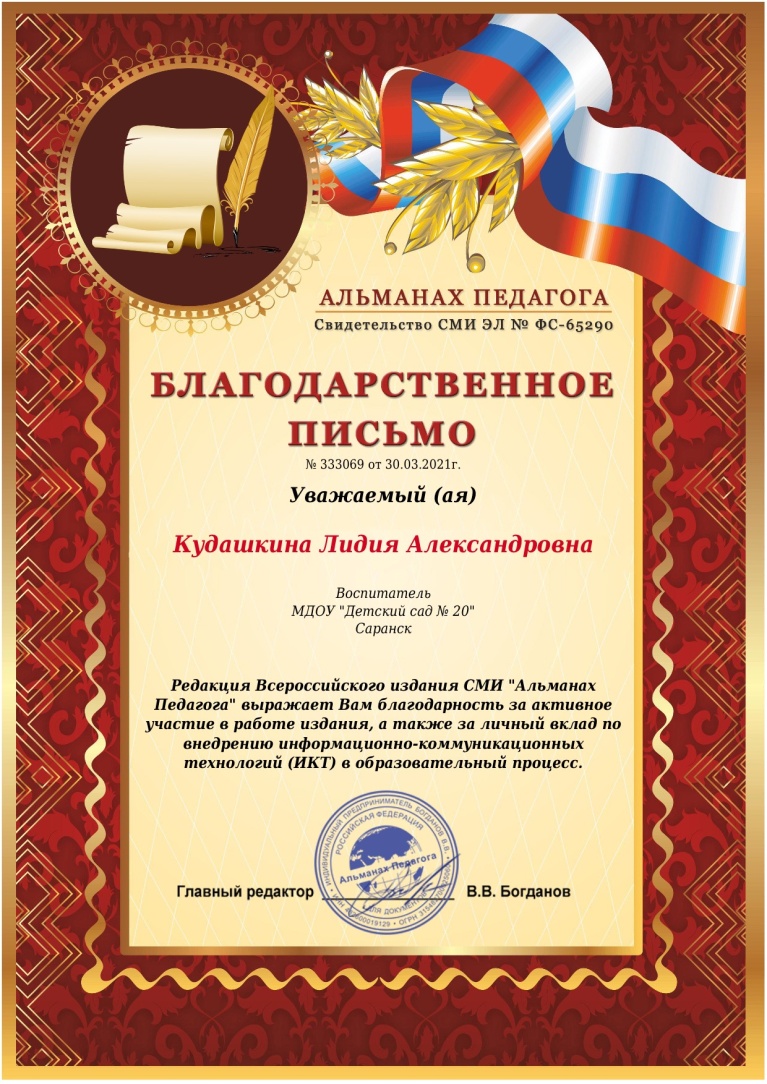 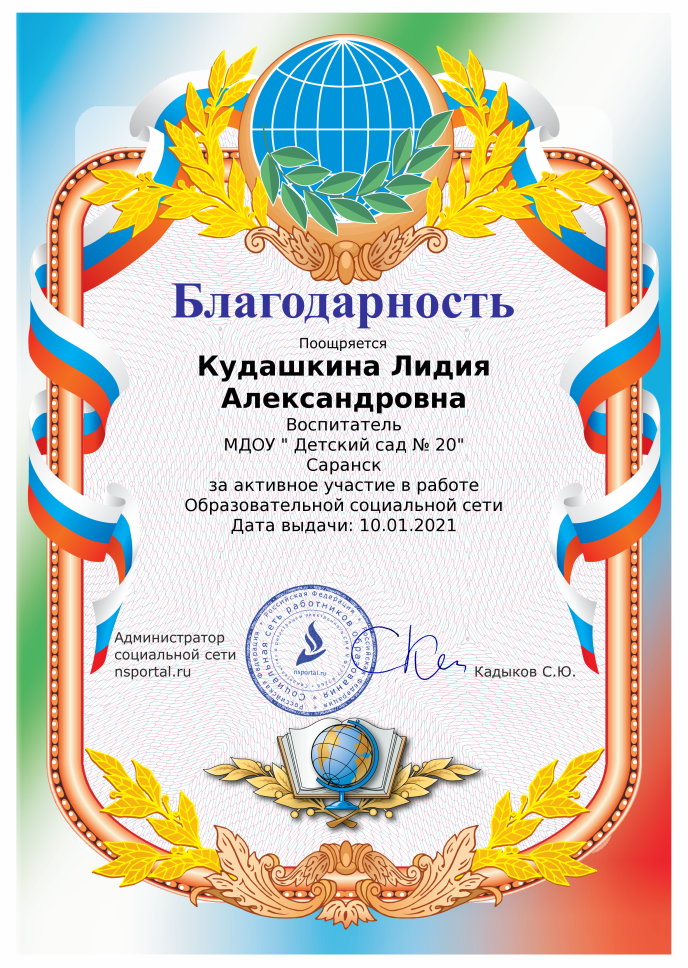 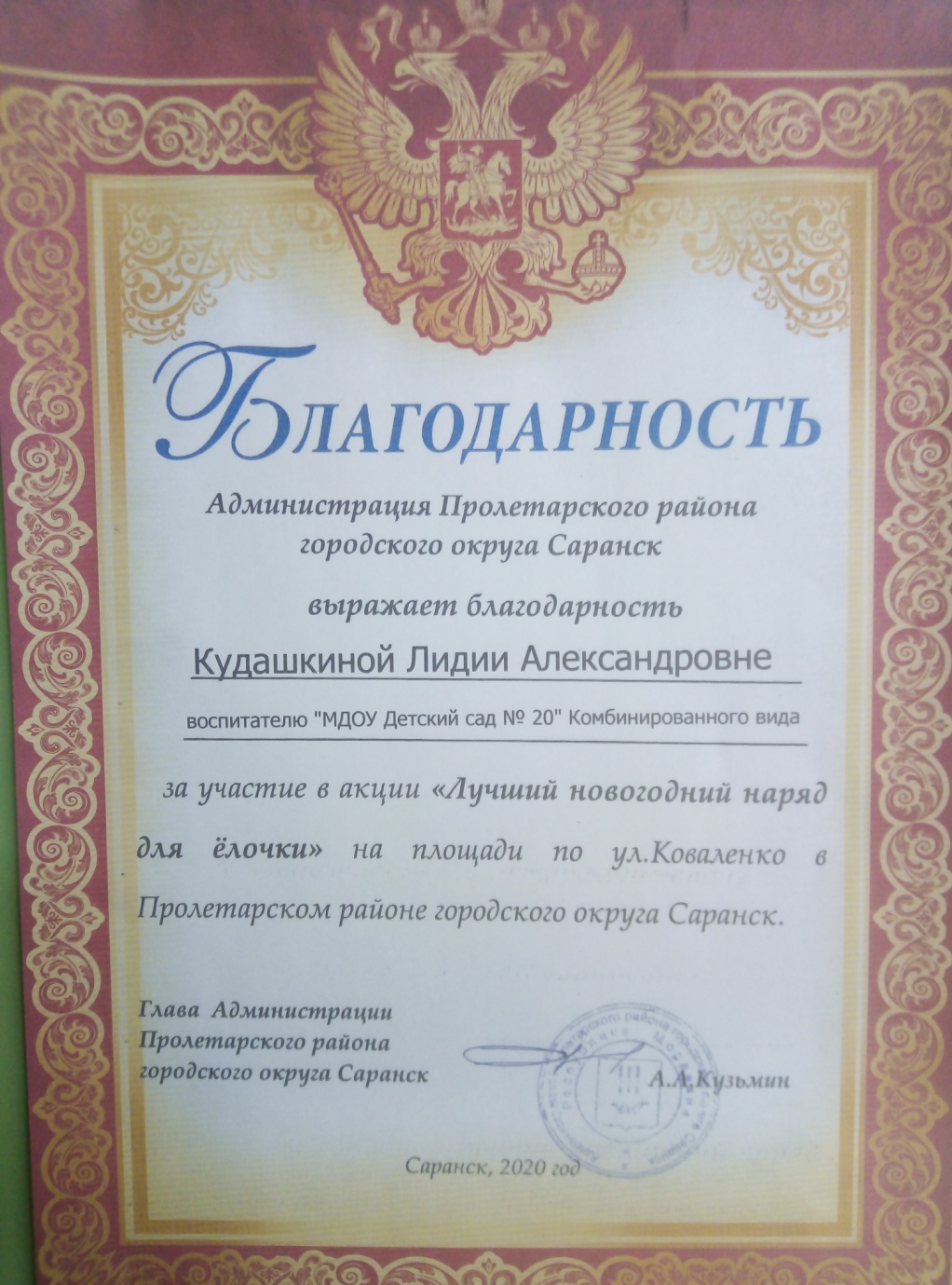 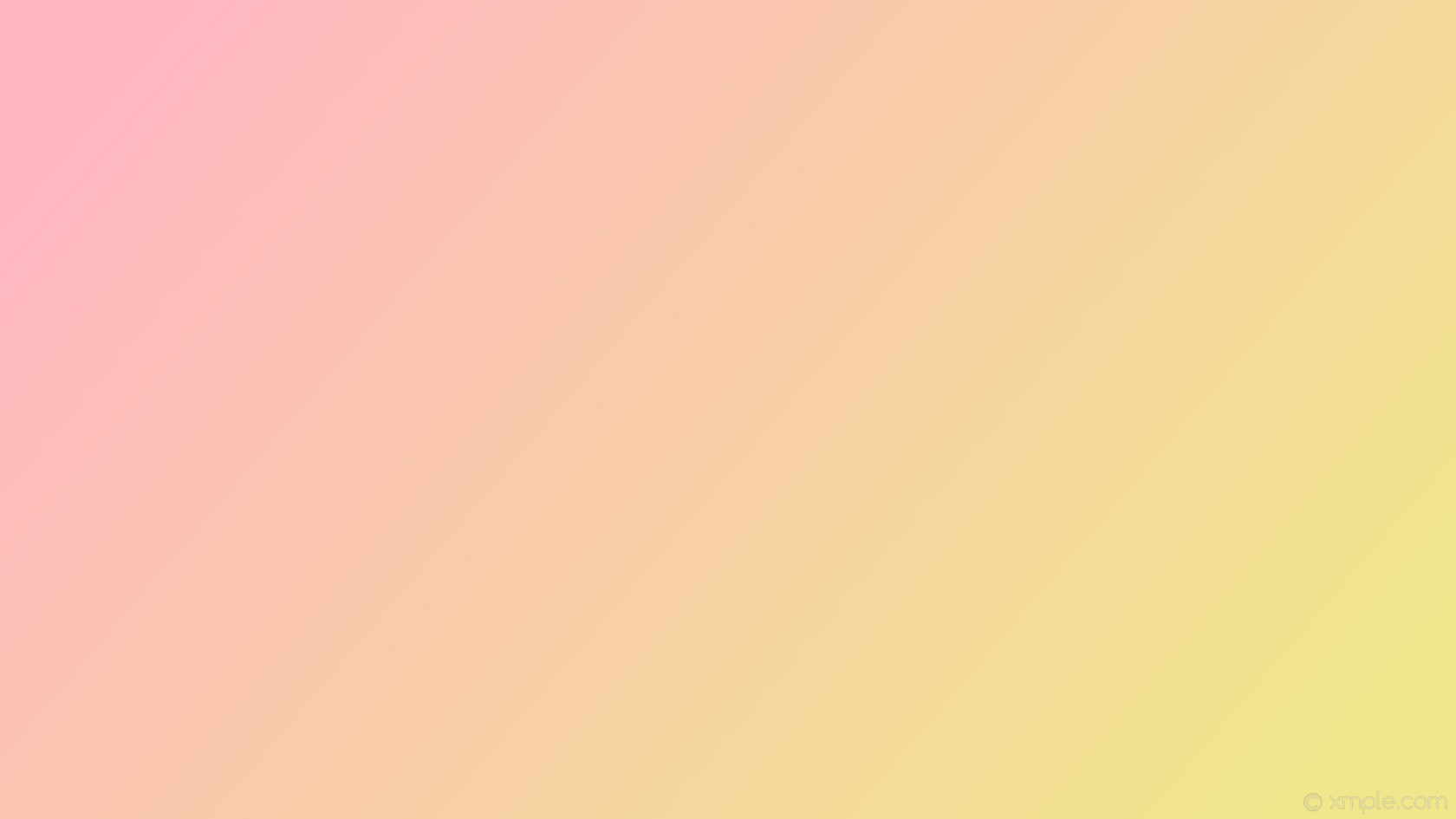 Приложение
ООД по Аппликации для воспитателей ДОУ  с детьми старшей группы  № 5 «Поможем весне».
https://youtu.be/3IHkQCUBftU
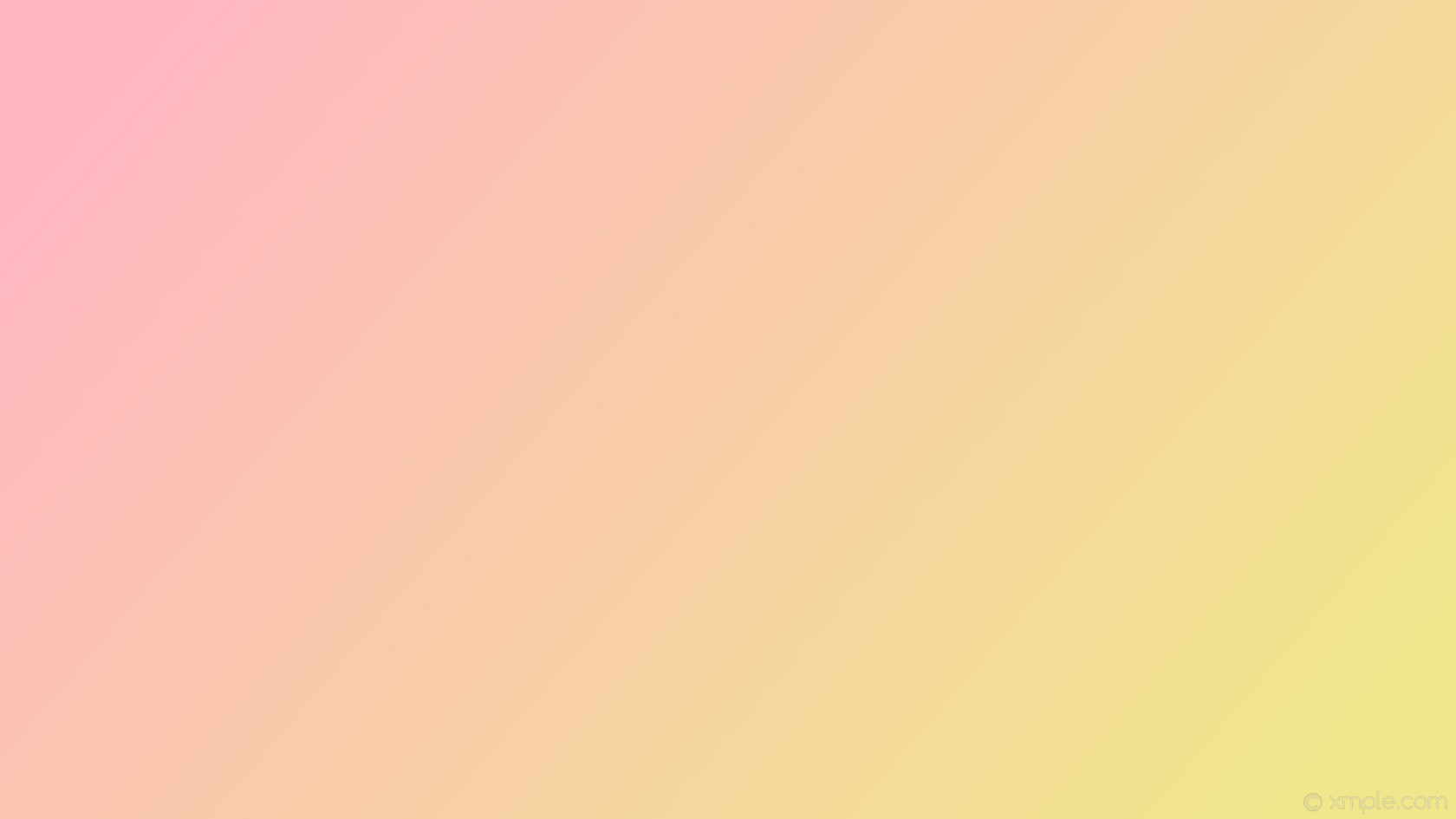 Спасибо за внимание!